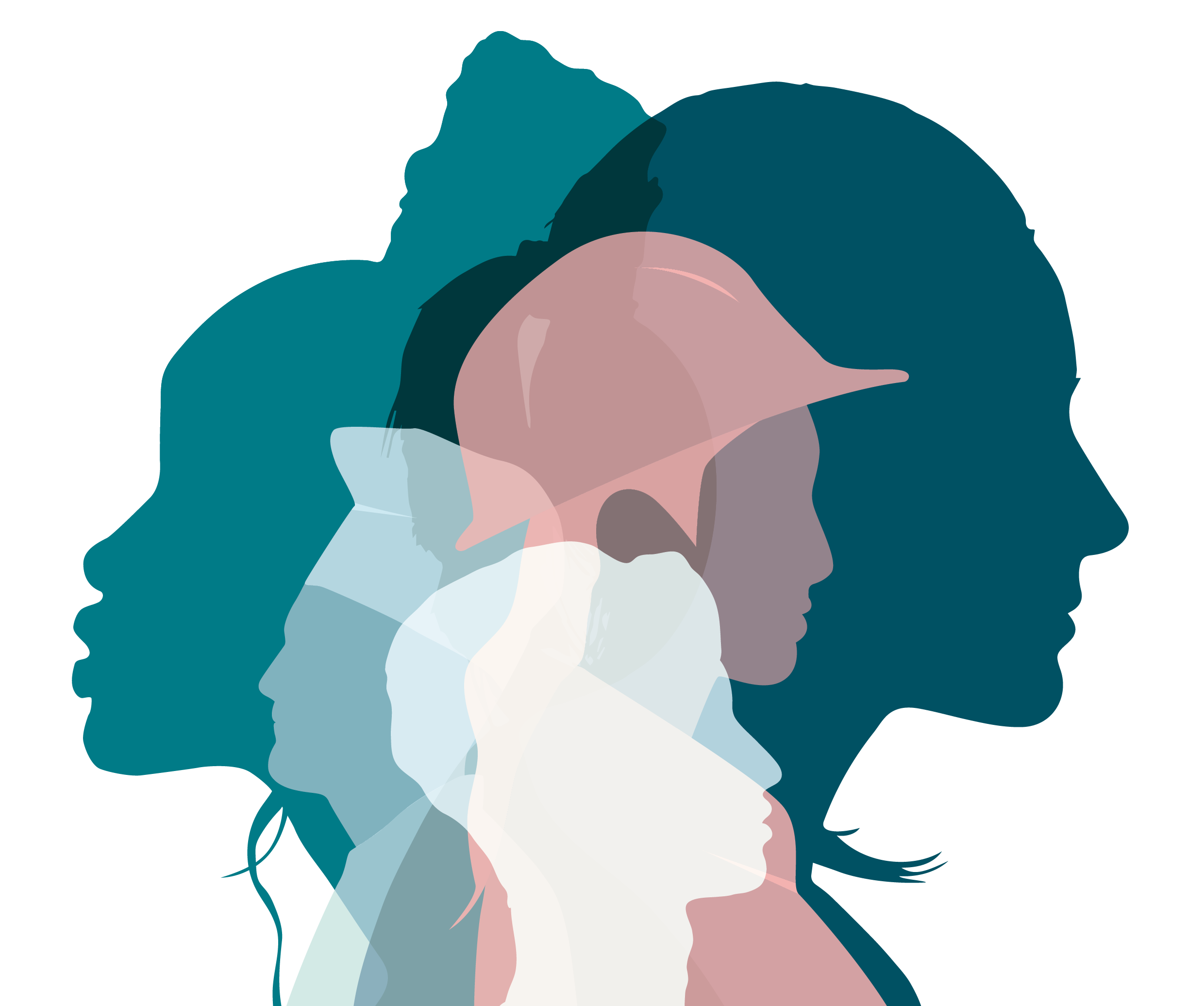 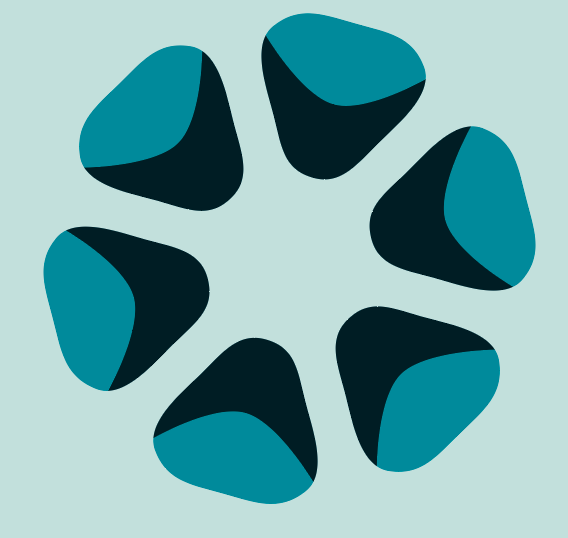 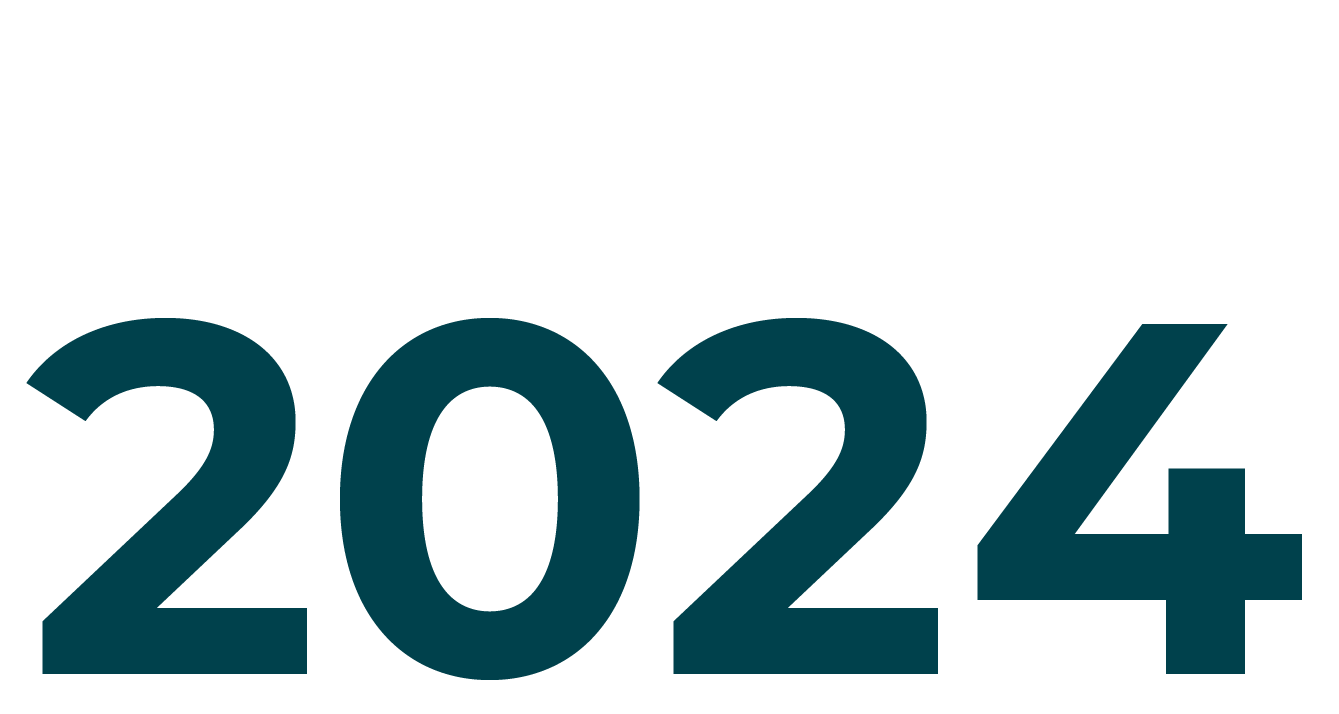 Teknologiforståelse i uddannelserne: Fremtidens perspektiver og praksis
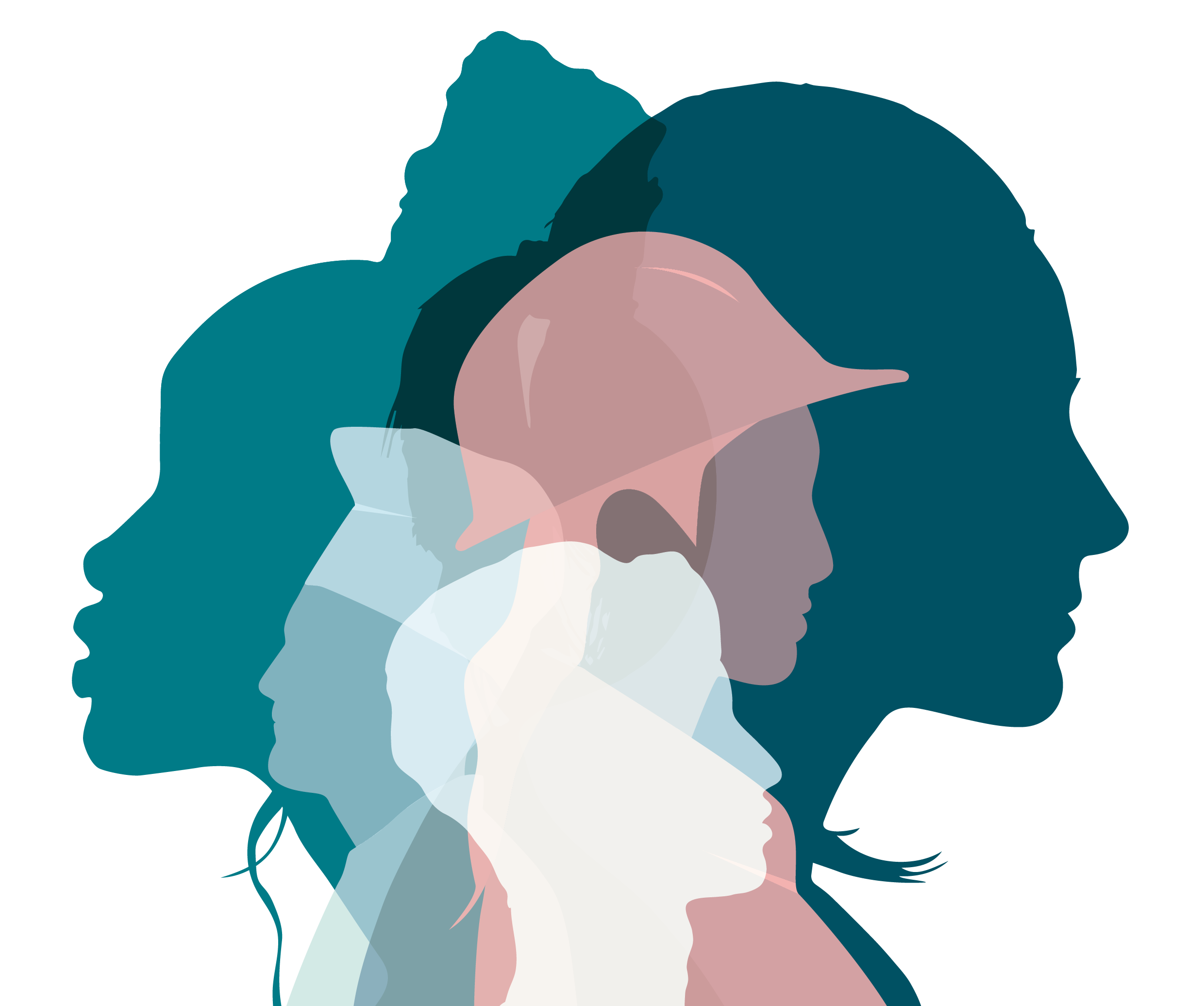 Dorthe Wang, Direktør på Tietgenskolen

Claus Scheuer-Larsen, Lektor og Ansvarlig for Pædagogisk IT på Odense Tekniske Gymnasium
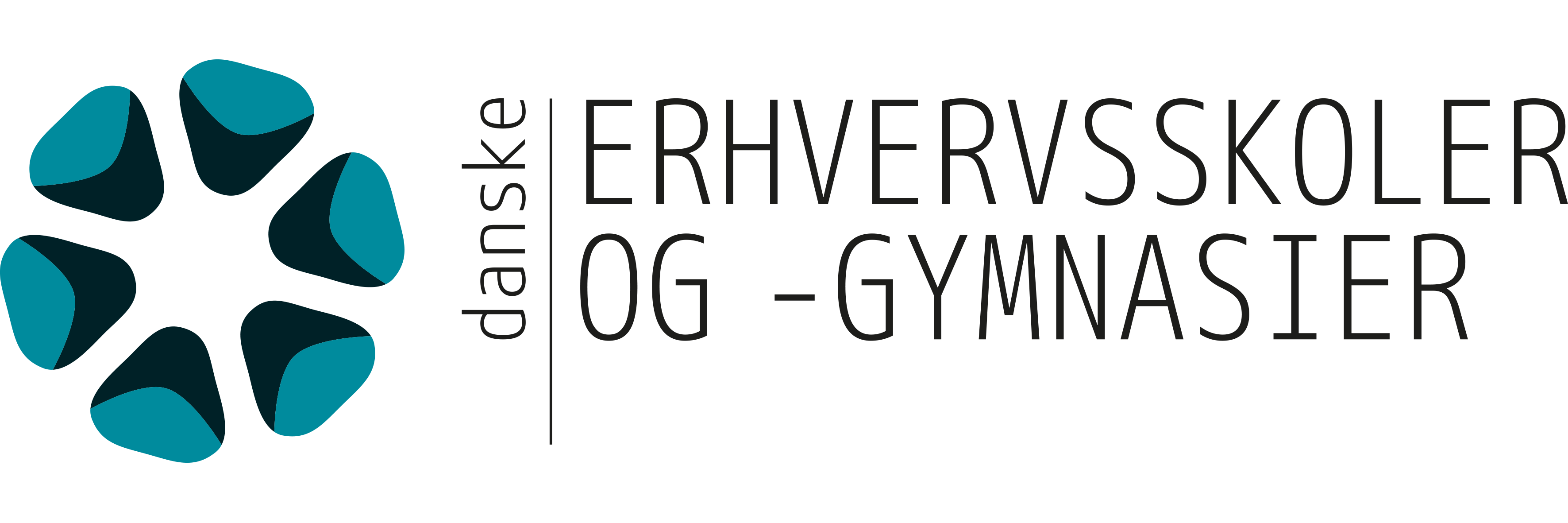 Program
14.45 – 14.50
Velkomst og rammesætning
14.50 – 15.30
15.40 – 15.55
15.50 – 16.10
Workshoprunde 1: Hensigtsmæssige og problematiske perspektiver
Oplæg: Forsøgsordning med Teknologiforståelse på HHX og HTX v. Dorthe Wang
Oplæg: Konkrete muligheder og eksempler på hvordan Teknologiforståelse kan indgå i undervisningen v. Claus Scheuer-Larsen
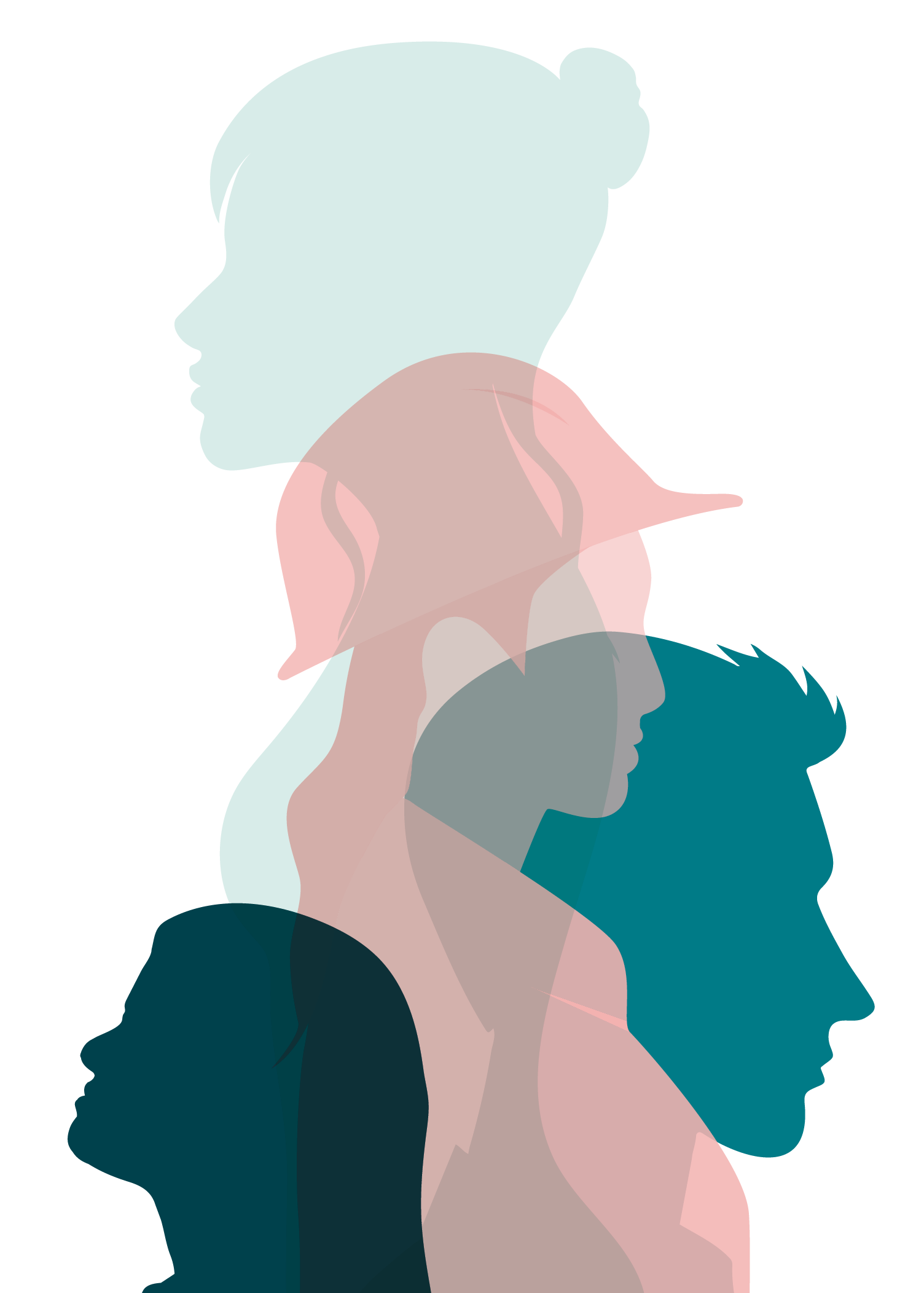 16.10 – 16.35
Workshoprunde 2: Lærerstab, elever og faglig integration.
Opsamling og afrunding
16.35 – 16.45
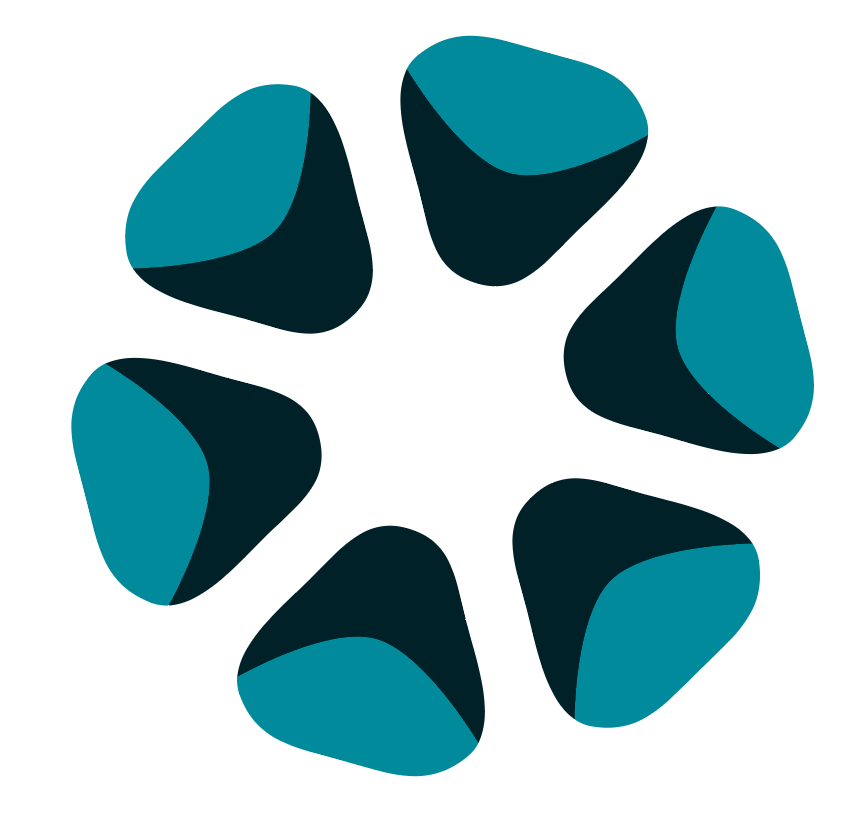 Forsøgsordning
DEG ansøger undervisningsministeriet om et forsøg 
på htx og hhx
Baggrunden for forsøget

Hvordan hænger forsøgsordningen strukturelt sammen?

De faglige perspektiver

Hvor langt er vi?

Det faglige indhold: Teknologiforståelse C
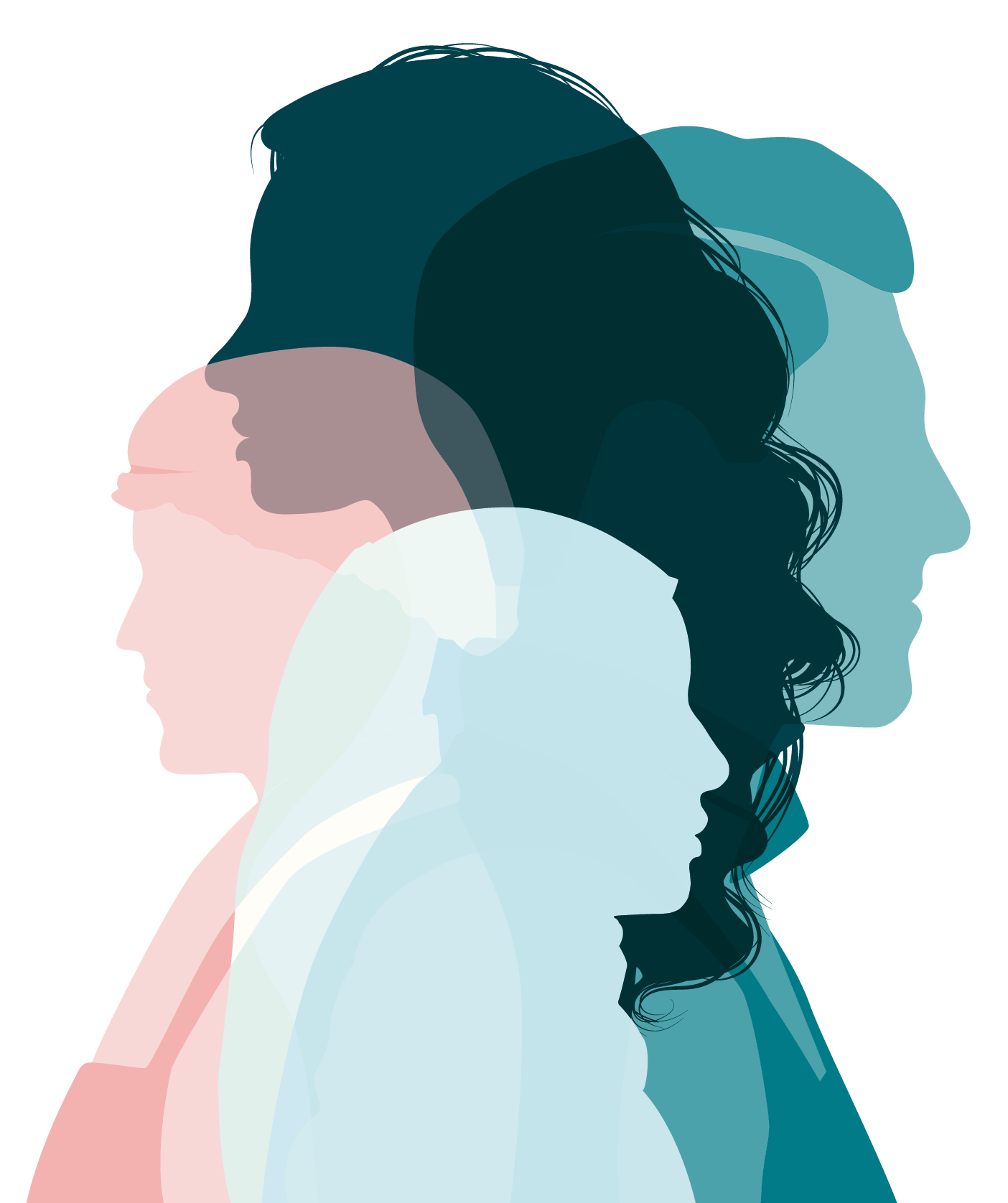 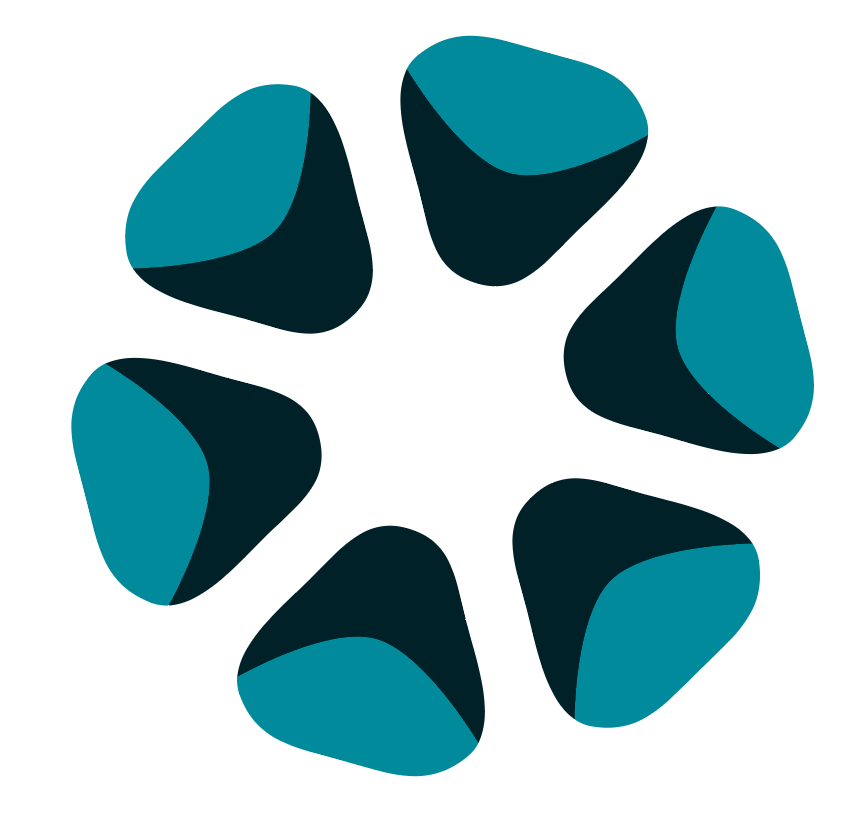 Vi har brug for jeres hjælp
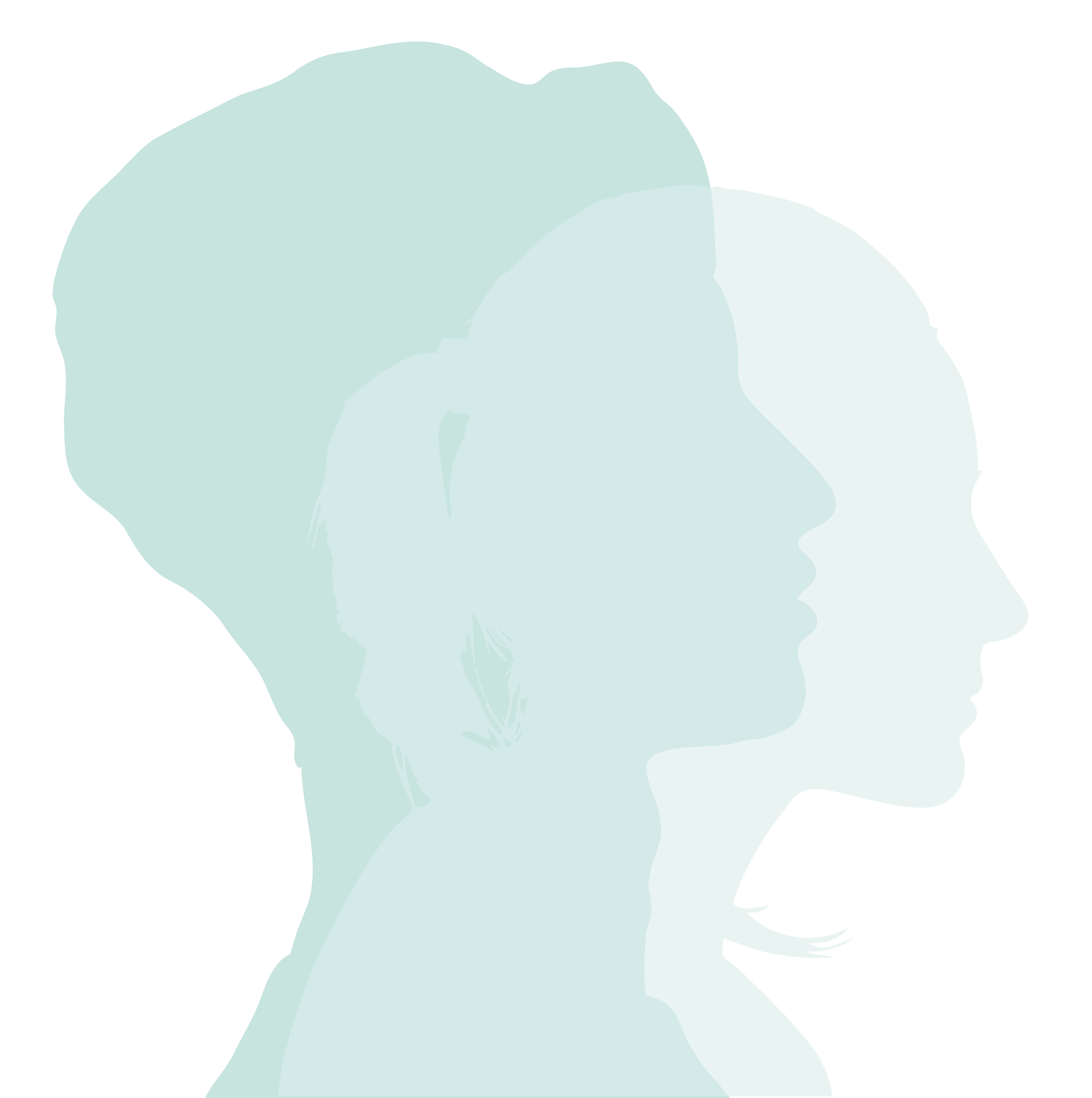 Implementering – hvad skal der til?

Hvilke muligheder og perspektiver ser I?
Og hvilke opmærksomhedspunkter?

Hvem vil være med?
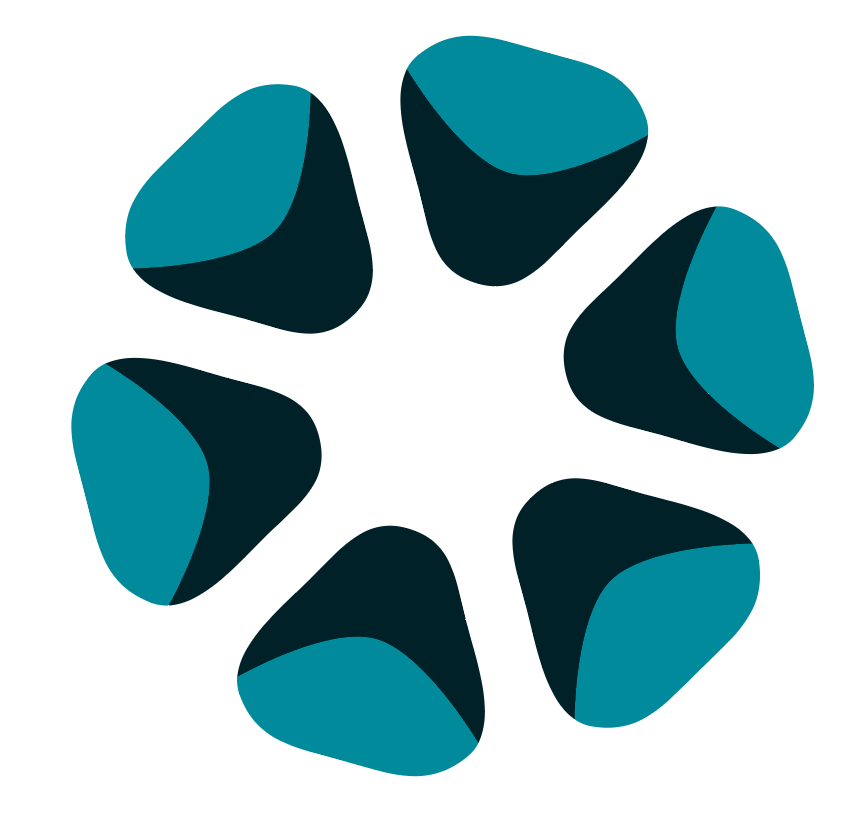 Baggrund
Hvorfor er det vigtigt?
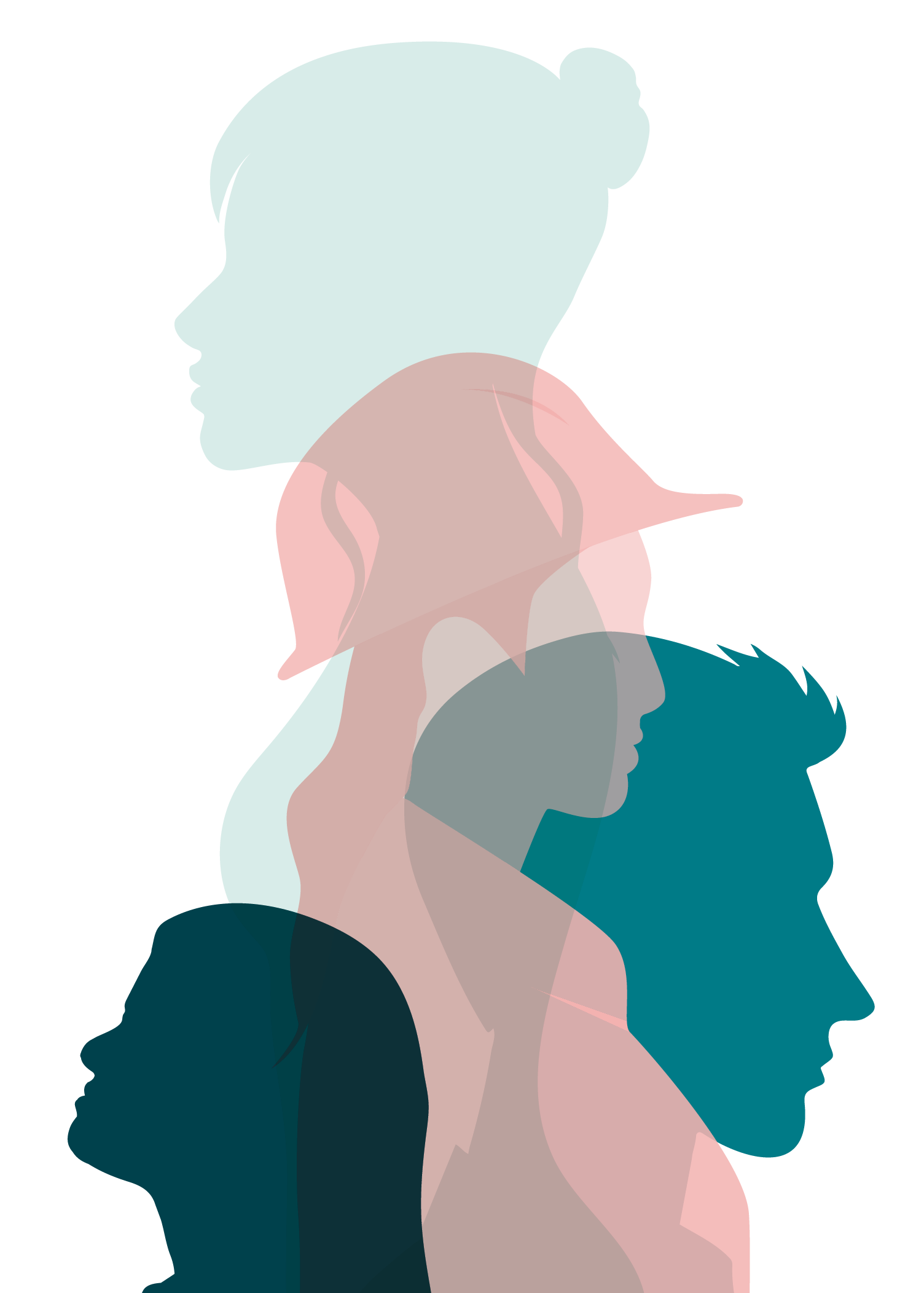 ”Data og ny teknologi skal være redskaber i kampen mod manglen på arbejdskraft, bidrage til den grønne omstilling af det danske samfund og understøtte udviklingen og opretholdelsen af velfærdssamfundet” 

Den fællesoffentlige digitaliseringsstrategi 2022 - 2025
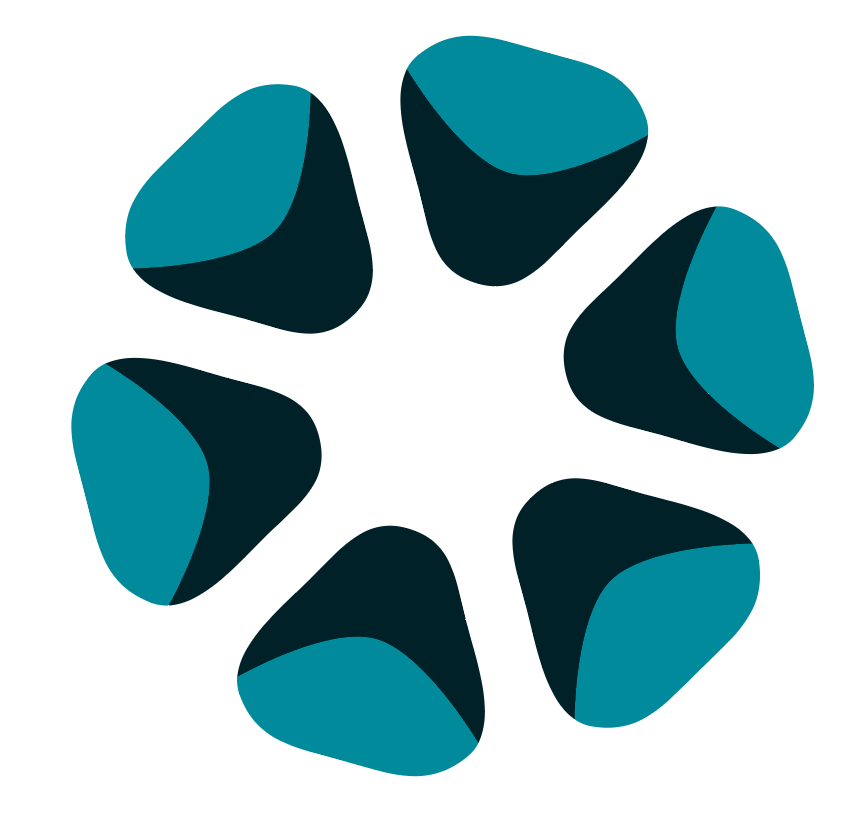 Baggrund
Hvorfor er det vigtigt?
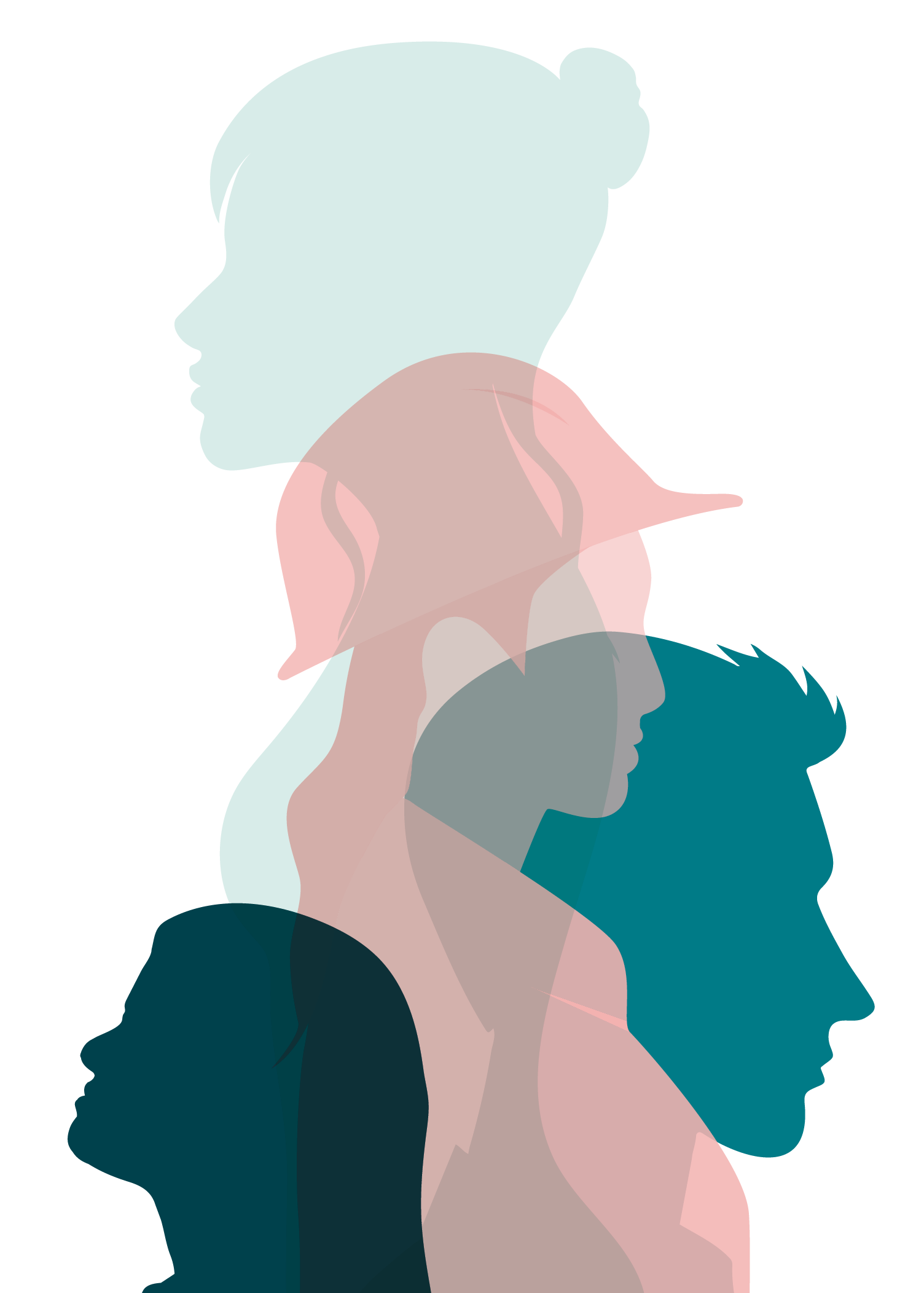 ”Den demokratiske samtale står i en brydningstid – ikke mindst skubbet på vej af den digitale udvikling. Techgiganterne har fået stigende magt og skubber ved brug af uigennemsigtige algoritmer til dannelse af ekkokamre og polarisering i samfundet”

Regeringsgrundlaget 2022
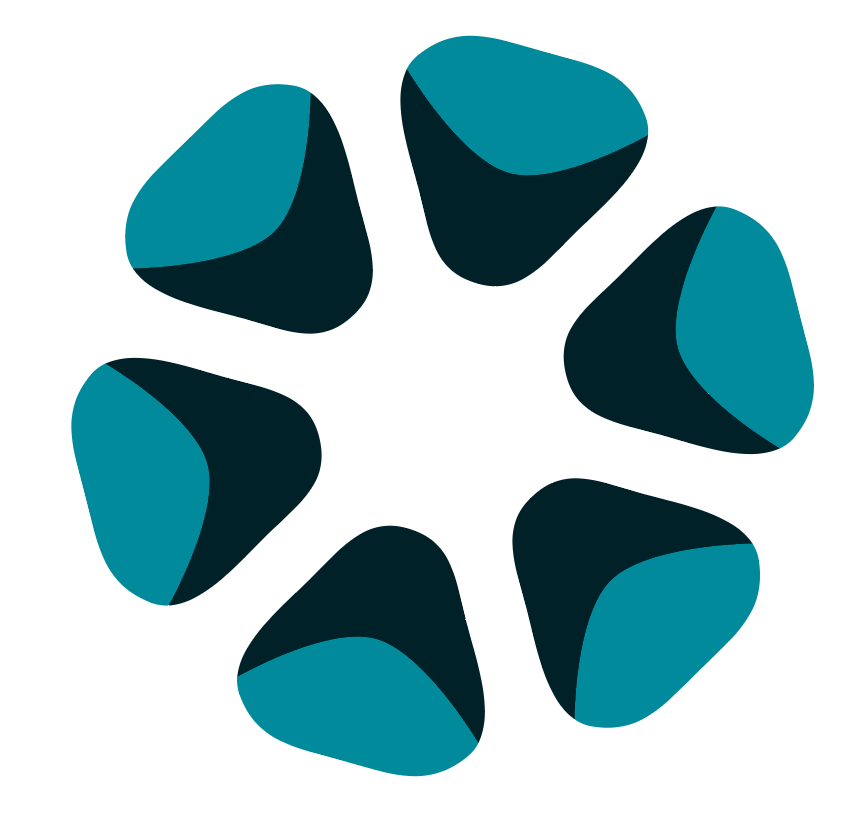 Baggrund
Hvorfor er det vigtigt?
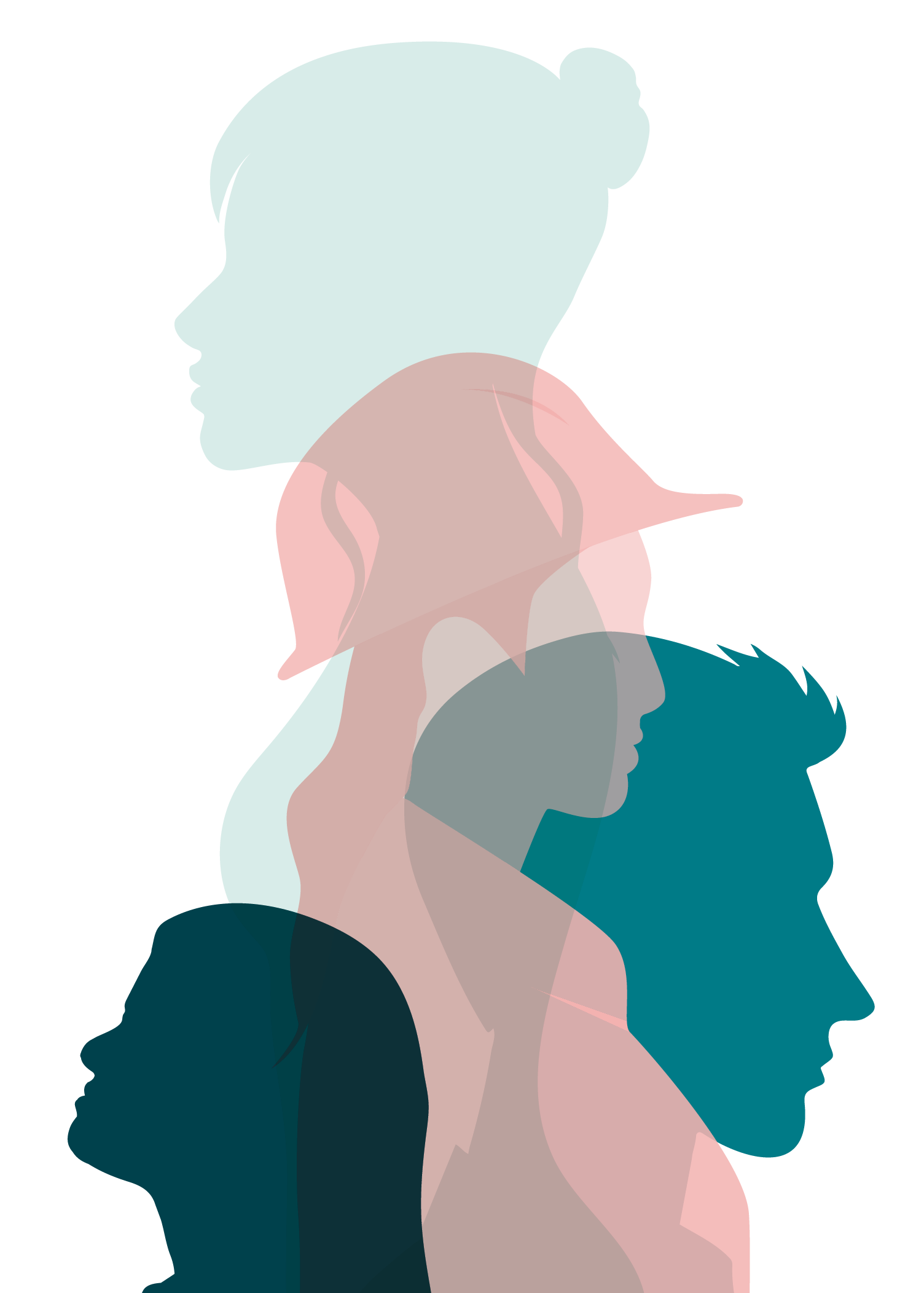 ”Som samlet gruppe vurderes det, at de digitalt udsatte udgør 17-22 pct. af den voksne befolkning” 

Digitaliseringsstyrelsen (2021): 
Digital inklusion i det digitaliserede samfund
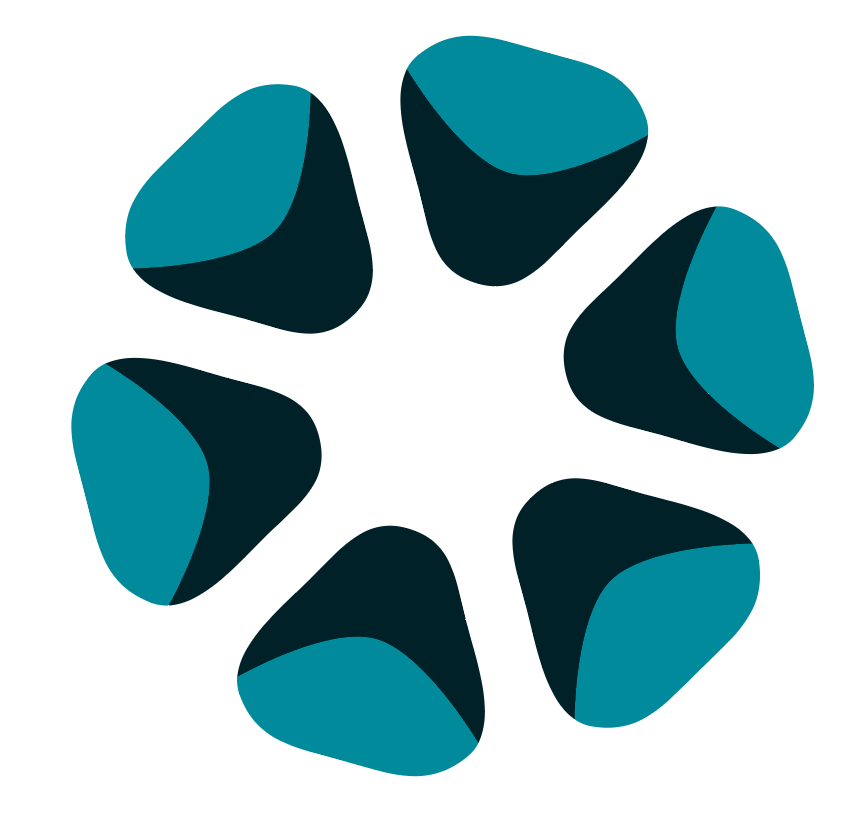 Baggrund
Hvorfor er teknologiforståelse både vores pligt og mulighed?
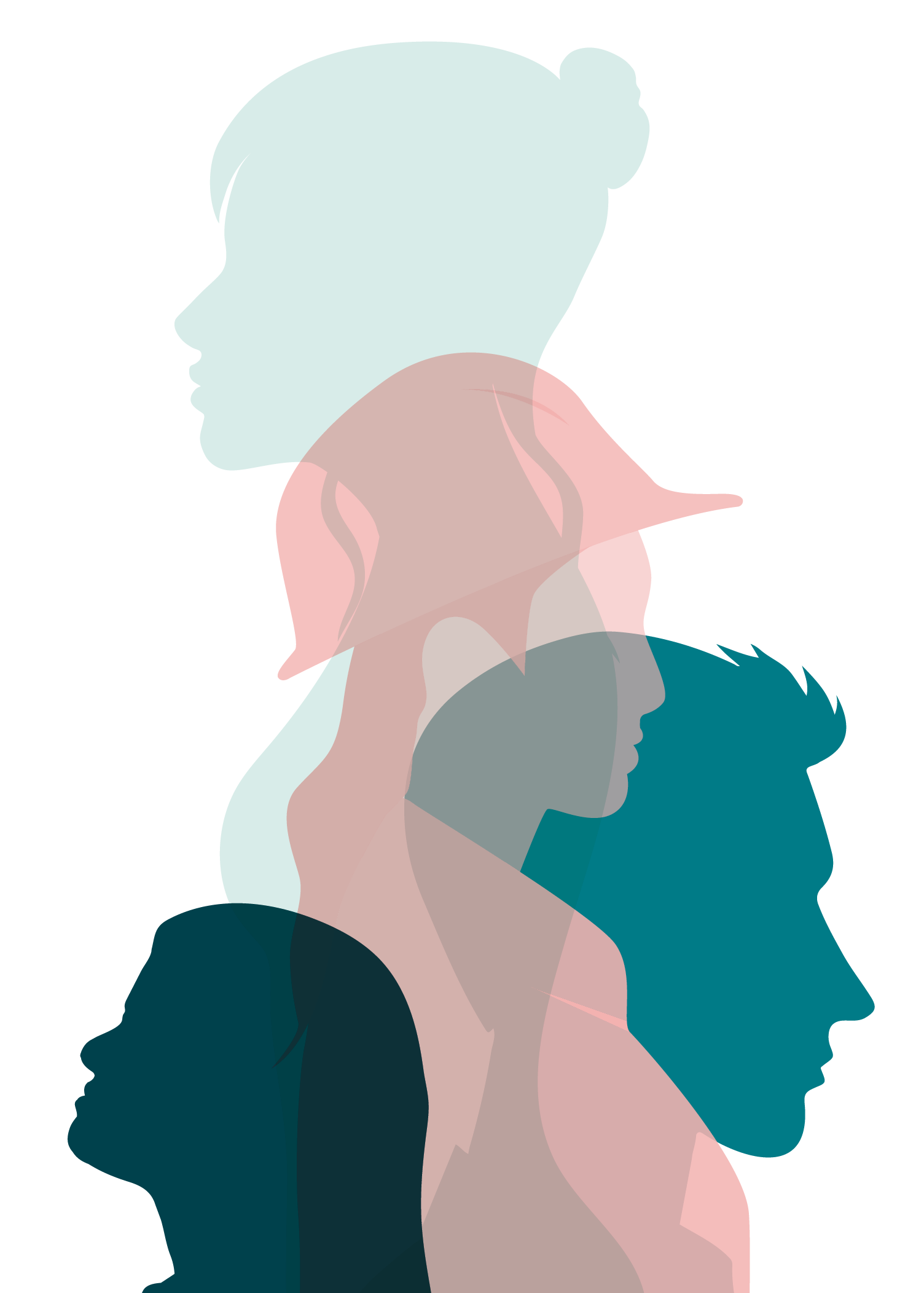 Det erhvervsgymnasiale DNA i htx og hhx: 
Både almen og erhvervsrettet dannelse
En didaktik baseret på problemløsning

Vi gør det allerede!
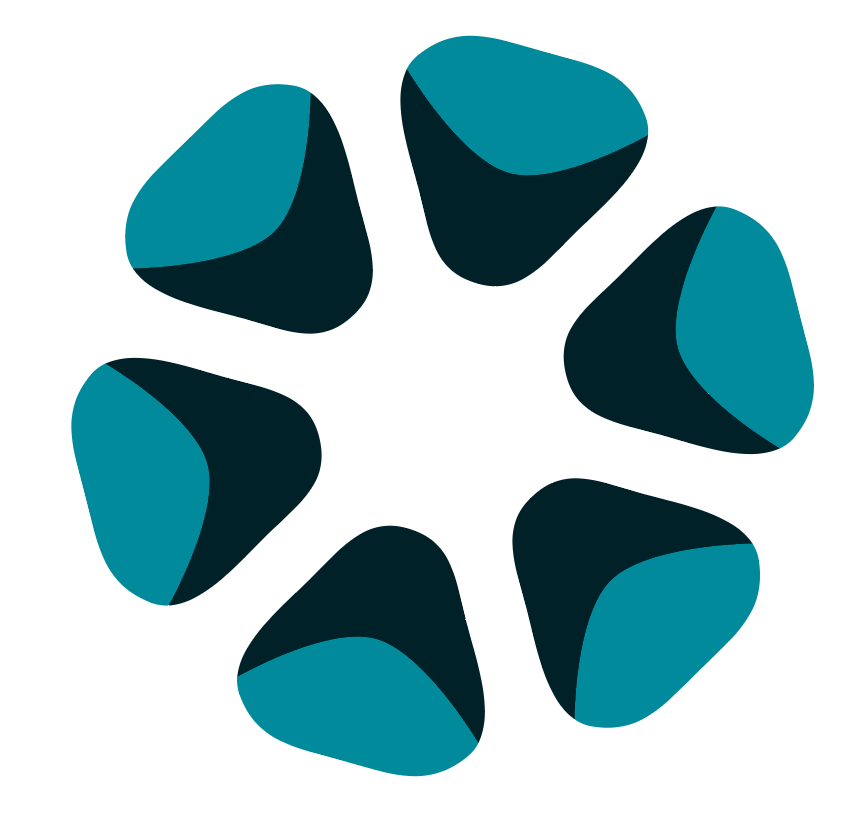 Forsøgsordning - struktur
Hvad ansøger vi konkret om?
At udvikle og afprøve en læreplan: ”Teknologiforståelse C”

Fagligt udgangspunkt i de eksisterende læreplaner for Kommunikation/it C og informatik C

Bredt forsøg med henblik på skalering, fx med 12-15 deltagende erhvervsgymnasier

På forsøgsskolerne indgår teknologiforståelse C som et obligatorisk fag I stedet for hhv. kommunikation/it C og informatik C

Kommunikation/it A, informatik B og it A skal kunne bygges ovenpå (i hvert fald i forsøgsperioden)
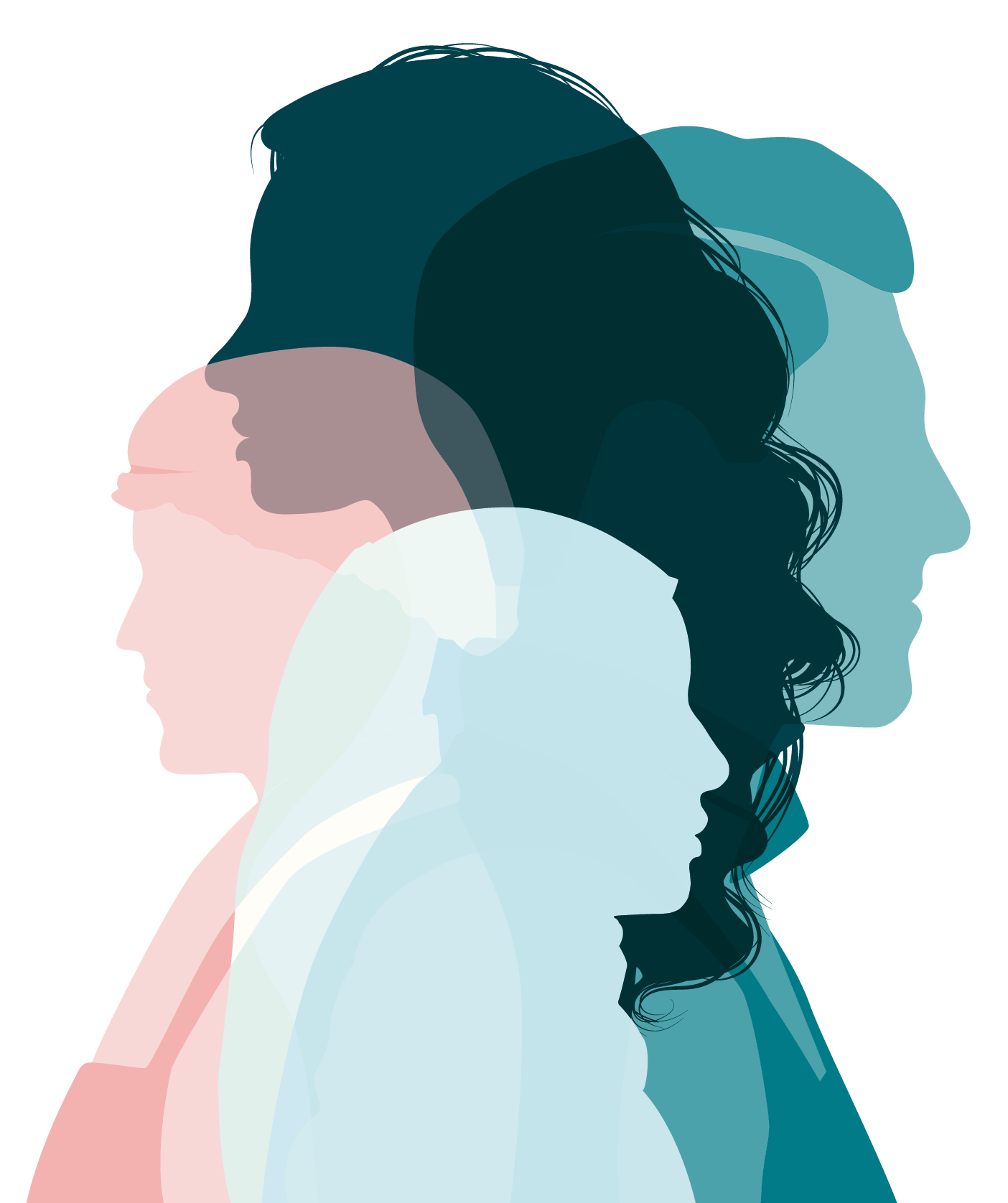 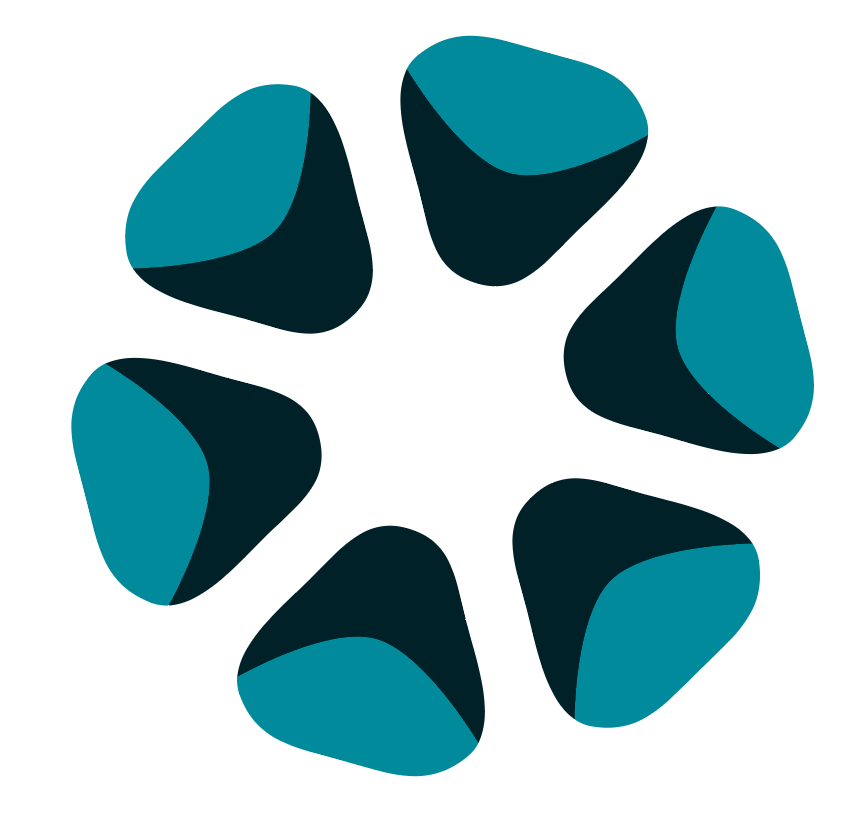 Forsøgsordning - struktur
Hvad ansøger vi konkret om?
Hvem skal undervise?
Alle med nuværende kompetence i enten kommunikation/it eller informatik
Anledning til fornyet stillingtagen til faglig kompetence
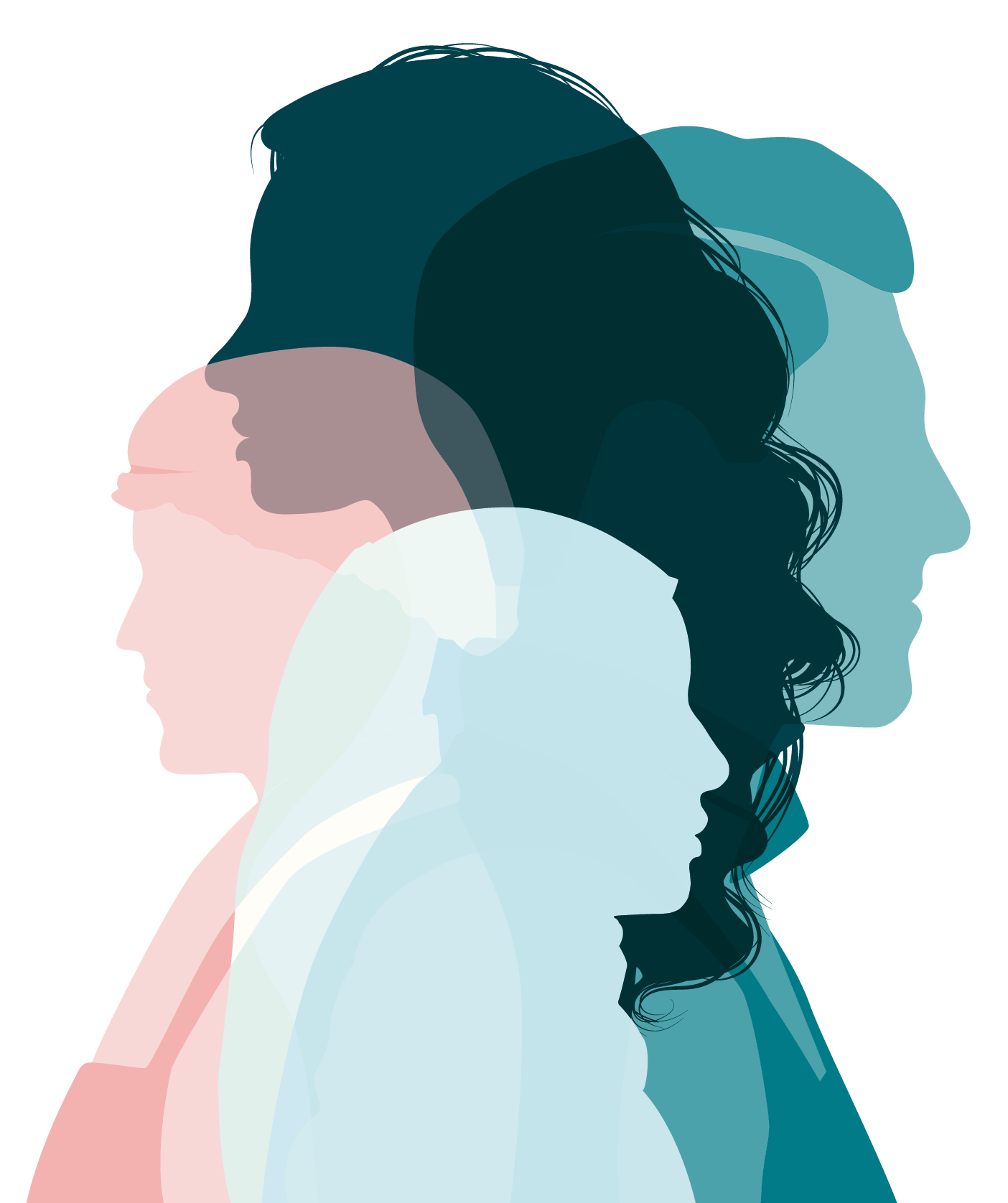 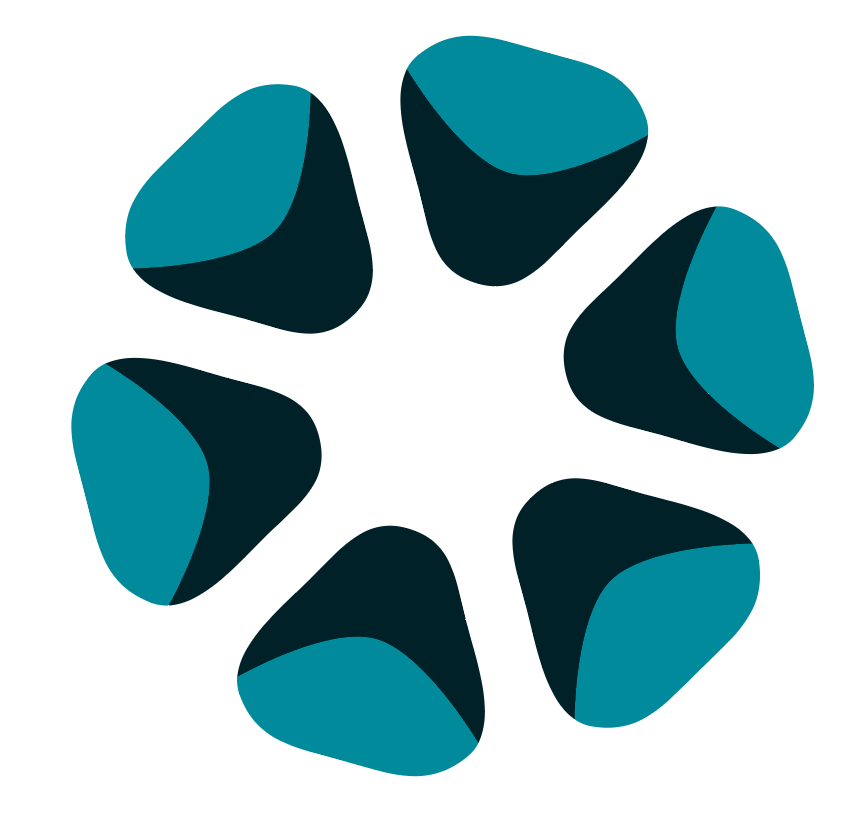 Snak med sidemanden
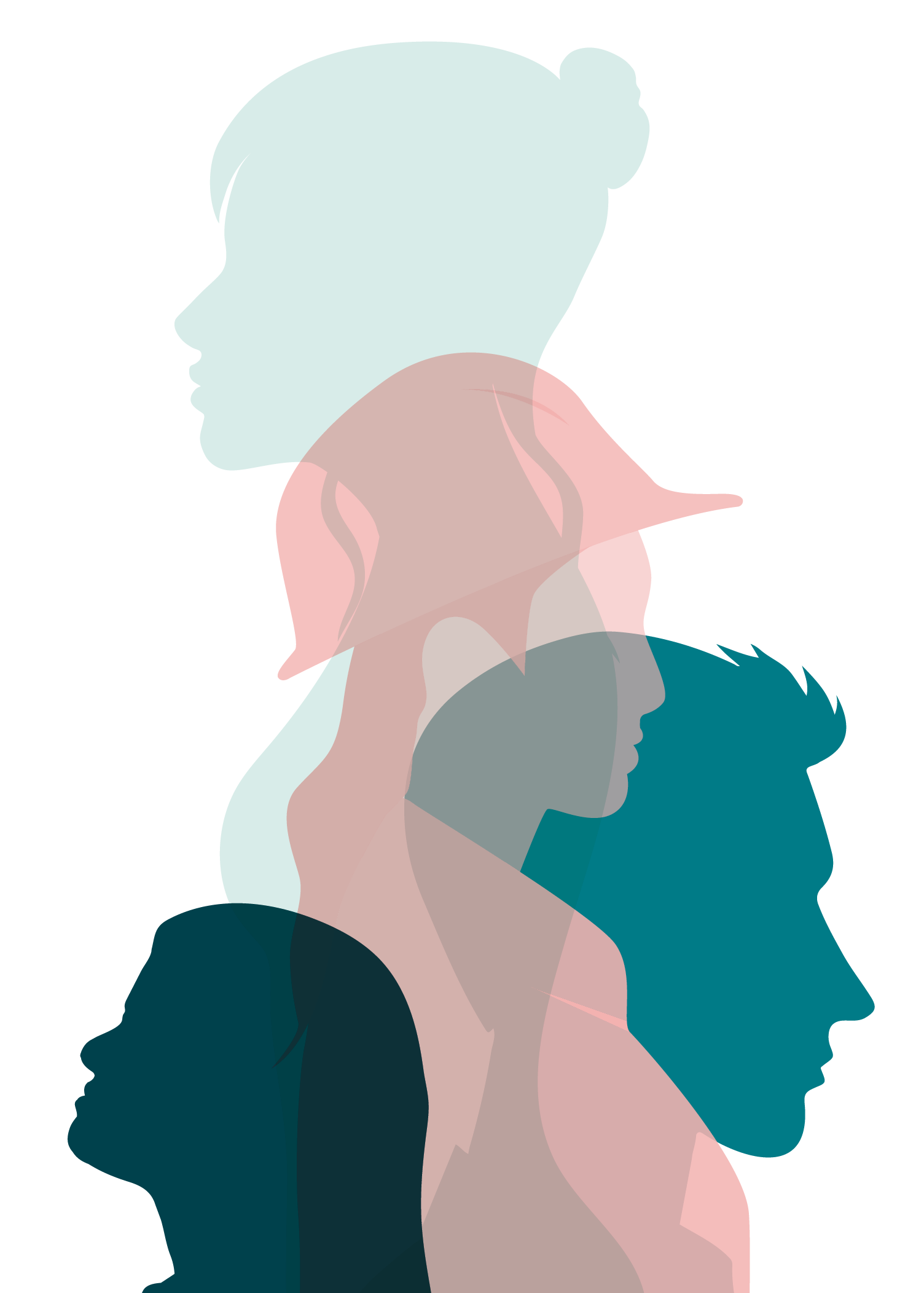 Hvis I skulle implementere teknologiforståelse som fag på jeres skole, hvilke tiltag ville så være nødvendige både lokalt og nationalt?
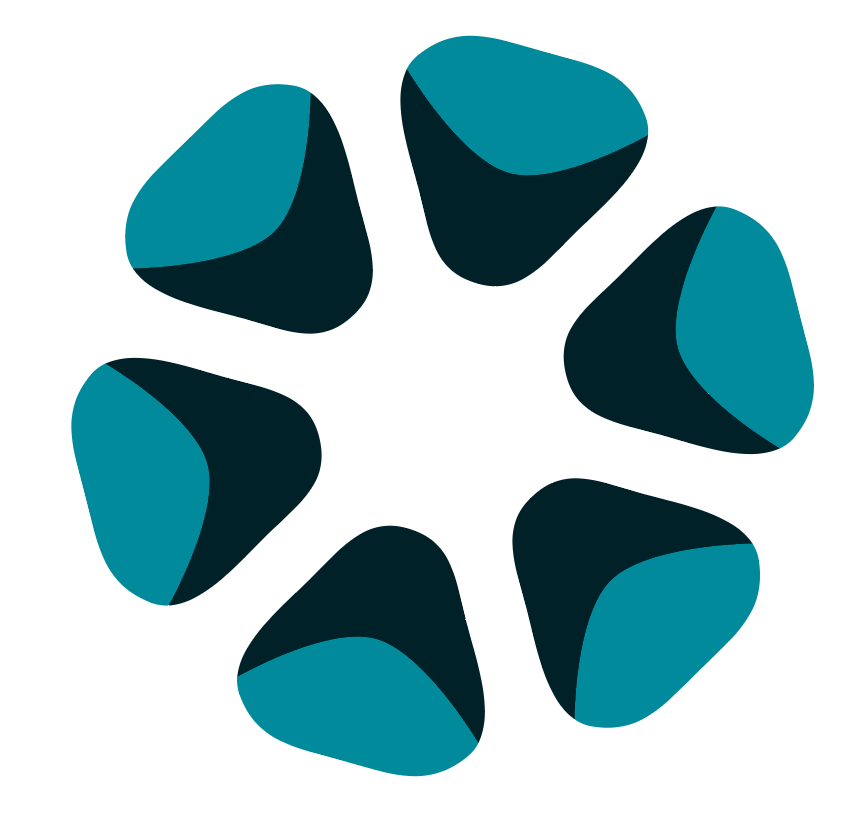 Forsøgsordning
Perspektiver
Faglig udvikling
Erfaringer med læreplanerne fra 2017-reformen
Erfaringer med informatik som nyt fag (2017-reformen)
Styrke praksisfagligheden
Nye muligheder for tværfaglighed, SO og SOP

Uddannelsesudvikling af htx og hhx
Relevans: E-gym skal svare på et samfundsmæssigt behov, erhvervslivets behov samt udviklingen på de videregående uddannelser
Naturlig udløber af folkeskoleaftalen

(Endnu) et stærkt dannelsesfag
At opnå personlig myndighed
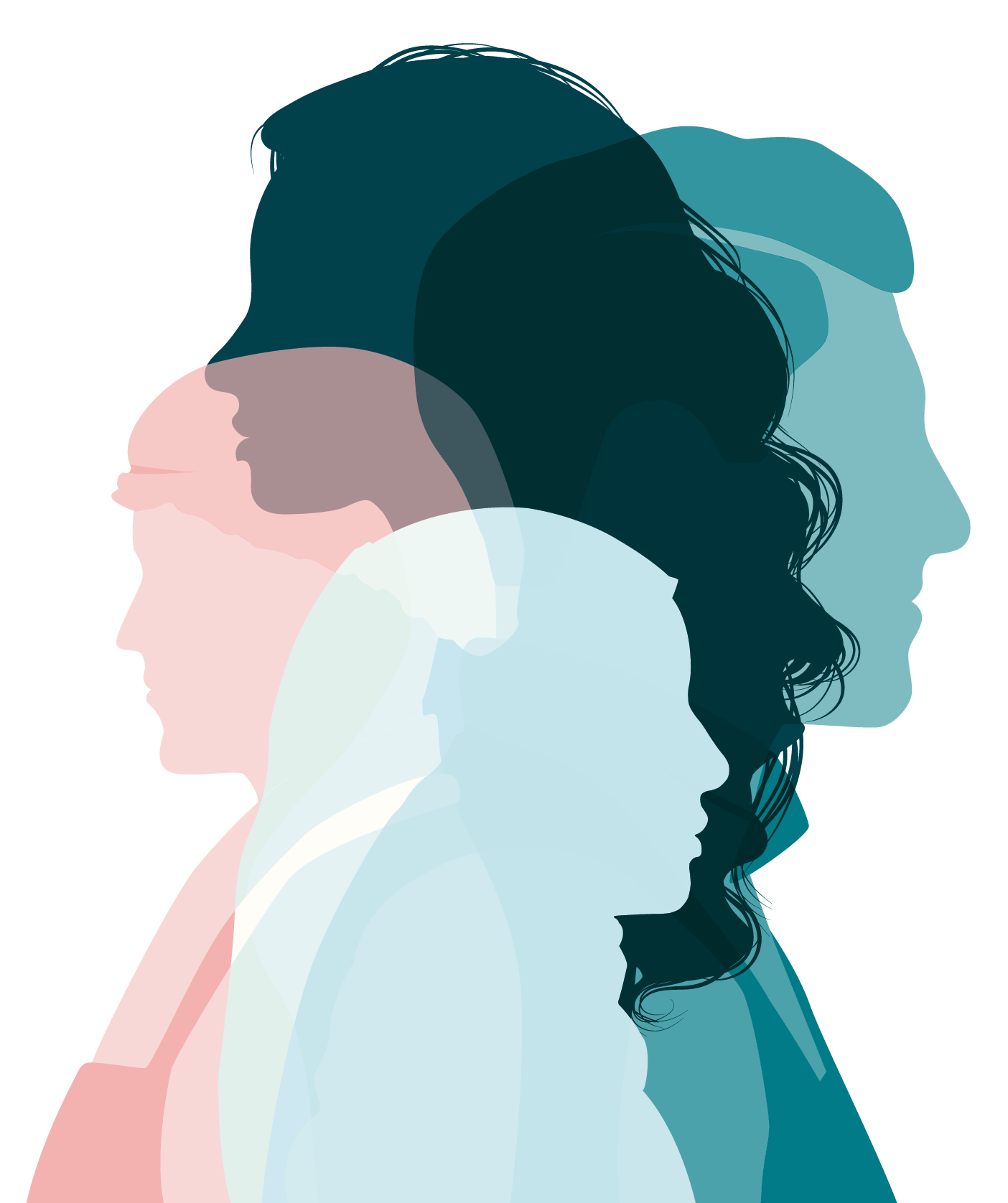 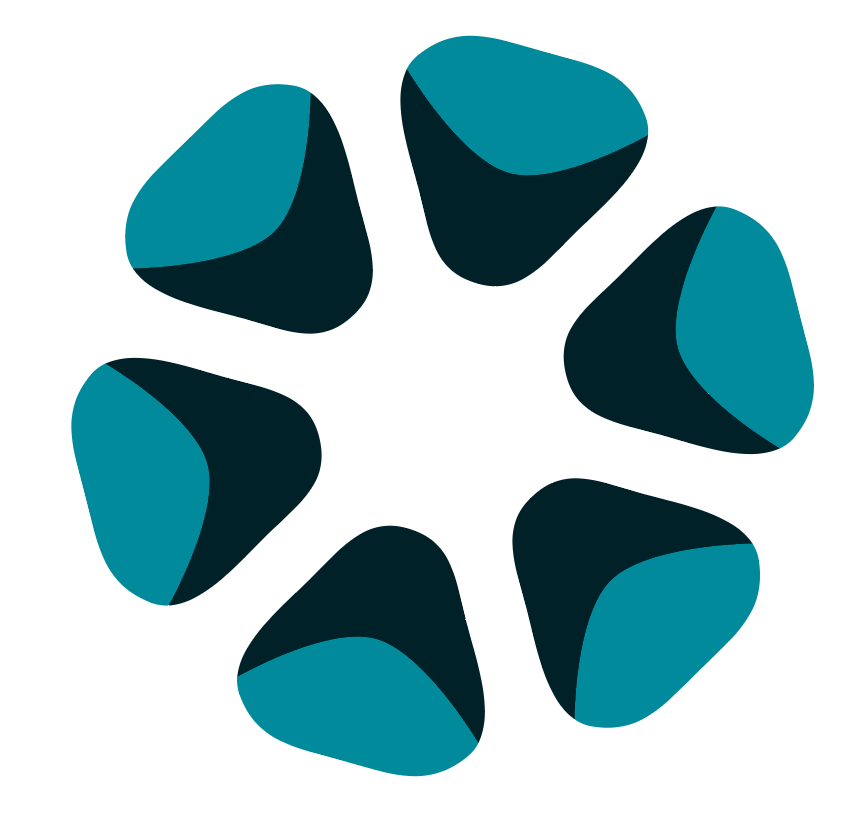 Forsøgsordning
Hvor langt er vi?
Vi afsøger mulighed for samarbejde med Danske Gymnasier

Vi indhenter opbakning fra elevorganisationerne og fra arbejdsmarkedets parter

Ansøgning til STUK og henvendelse til Mattias Tesfaye inden sommerferien
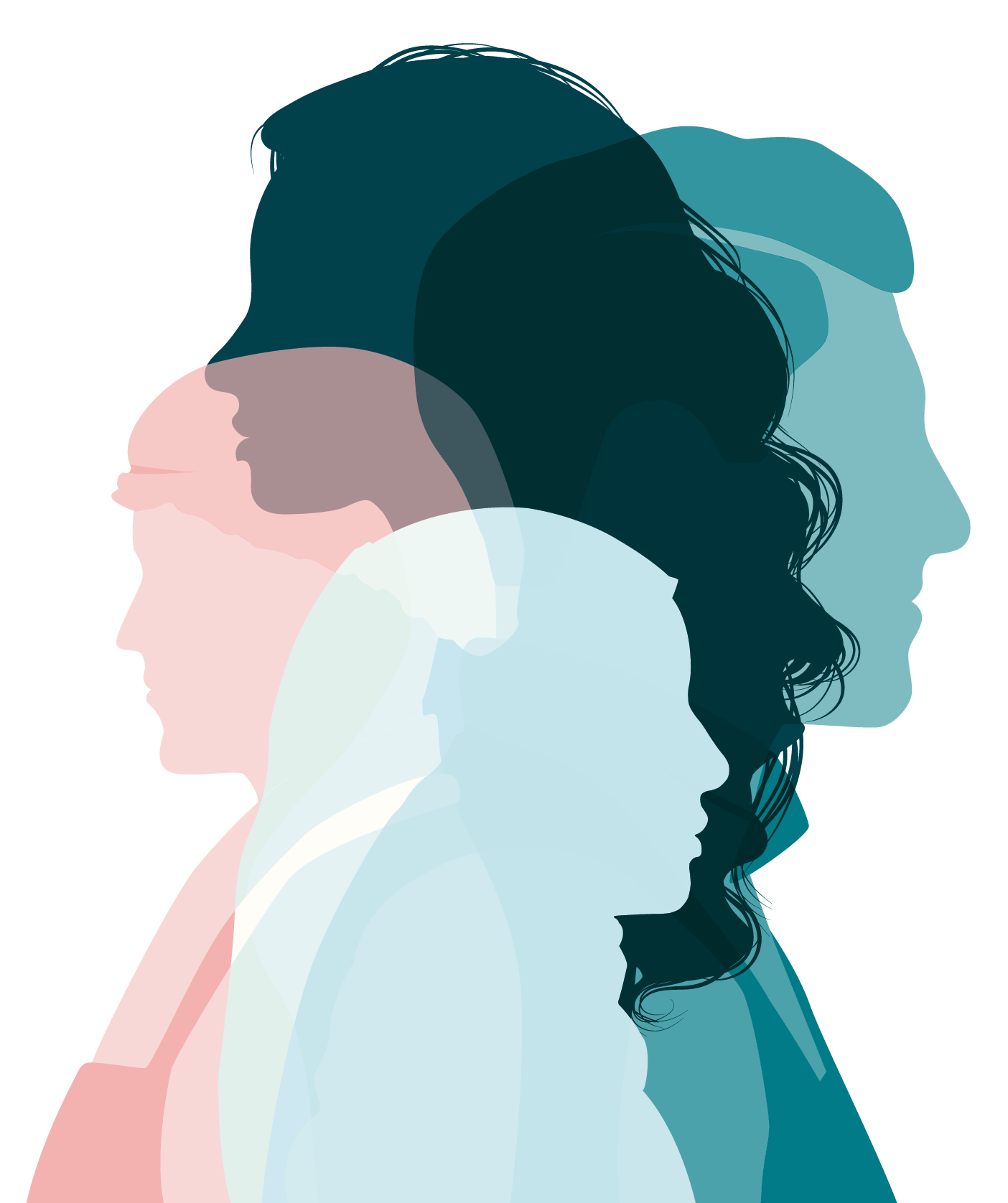 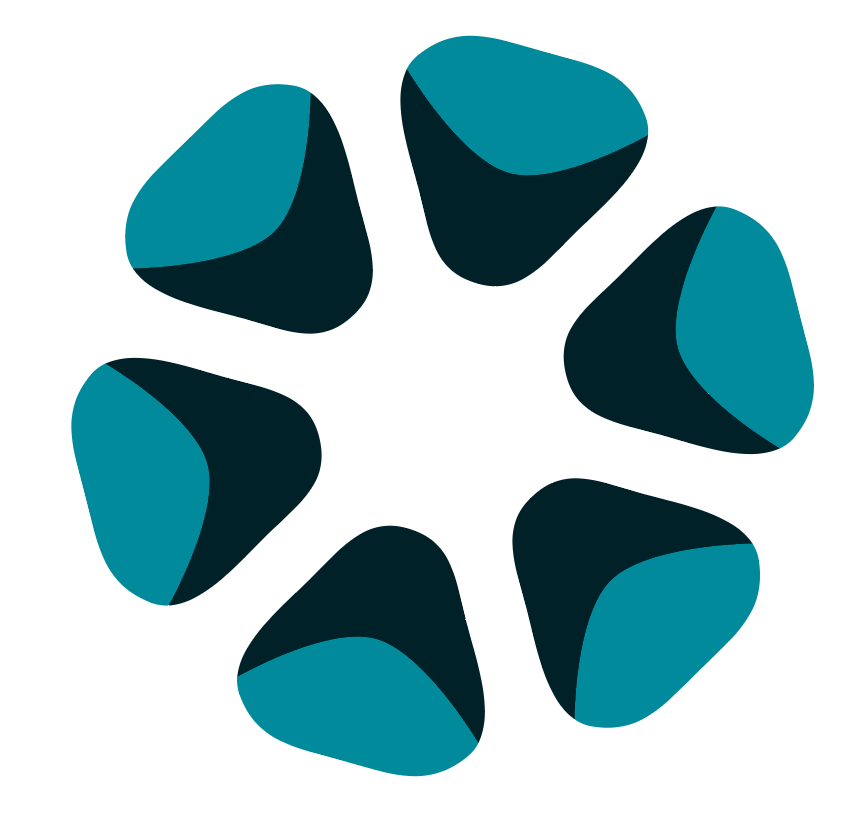 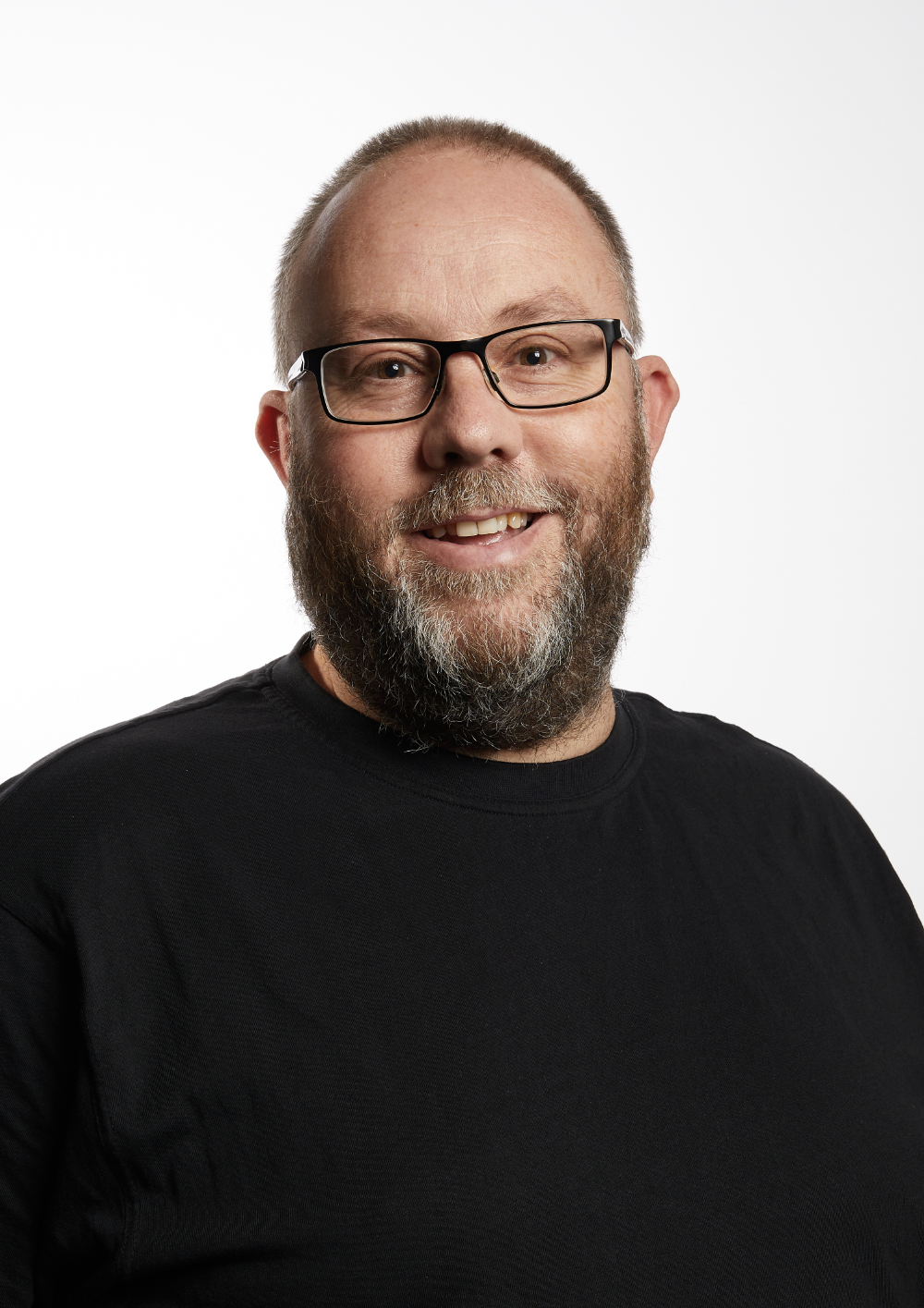 Præsentation
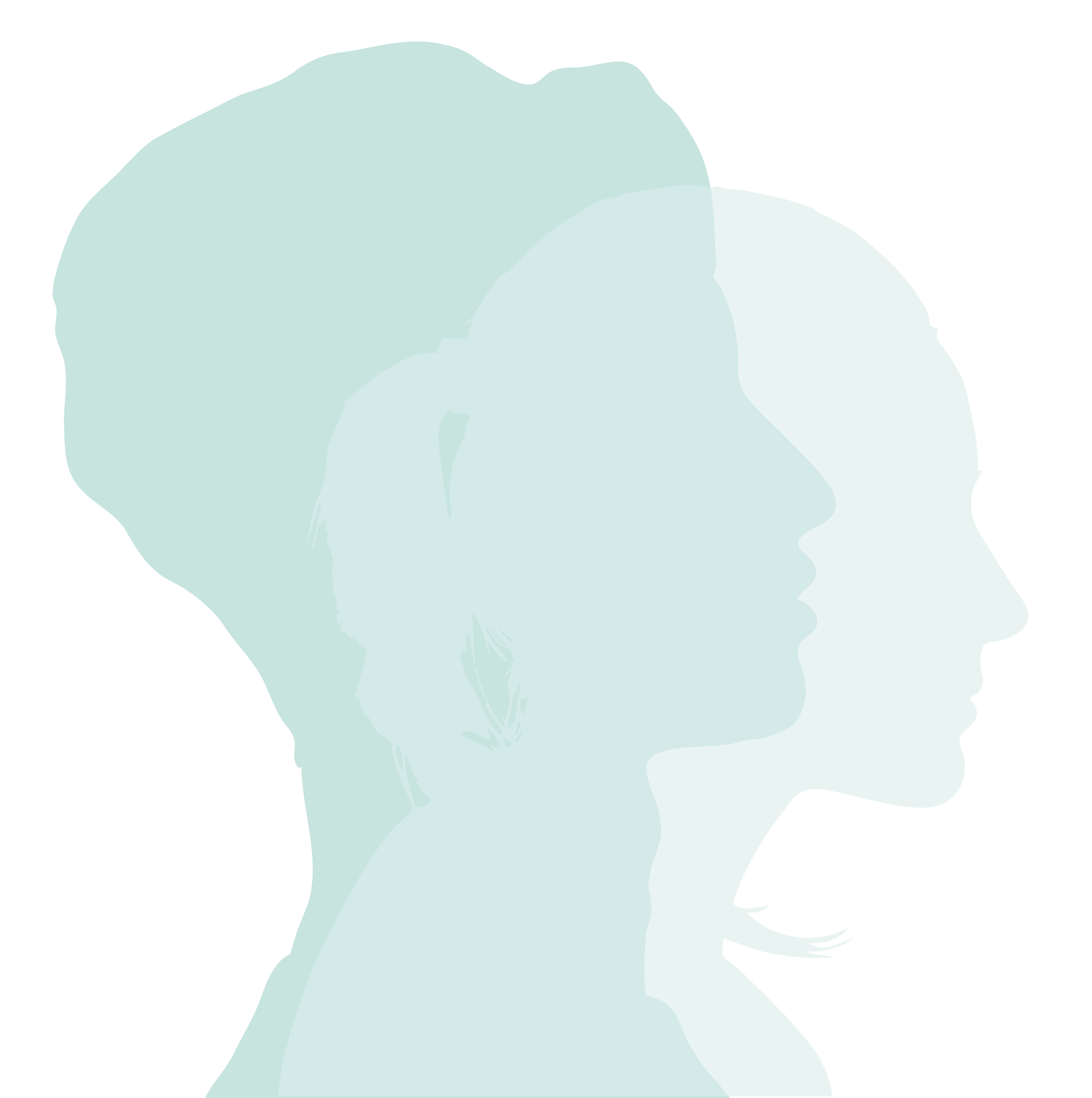 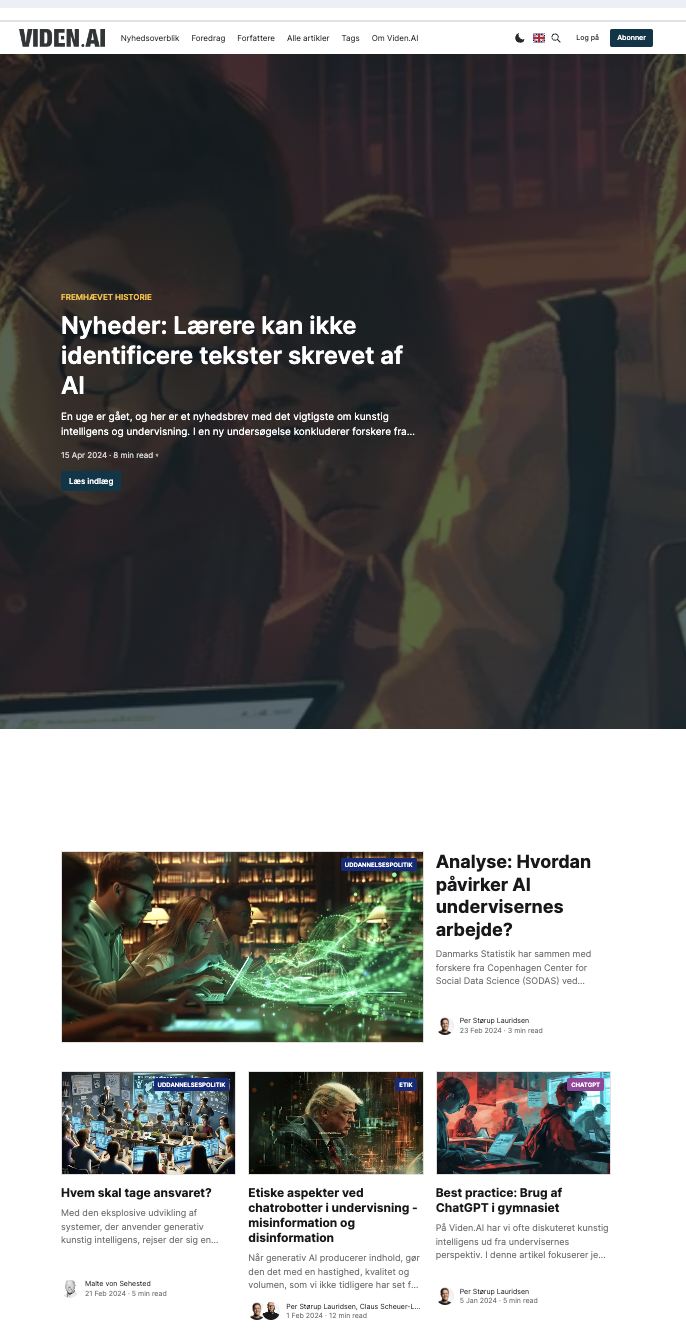 Claus Scheuer-Larsen
Odense tekniske gymnasium
Underviser i kommunikation og it og mediefag
Har været med i læreplansgrupper i kommunikation og it og forsøgsfaget i informatik
Kursusleder i fagdidaktisk på PG og tilsynsførende
Medstifter og foredragsholder: Viden.ai
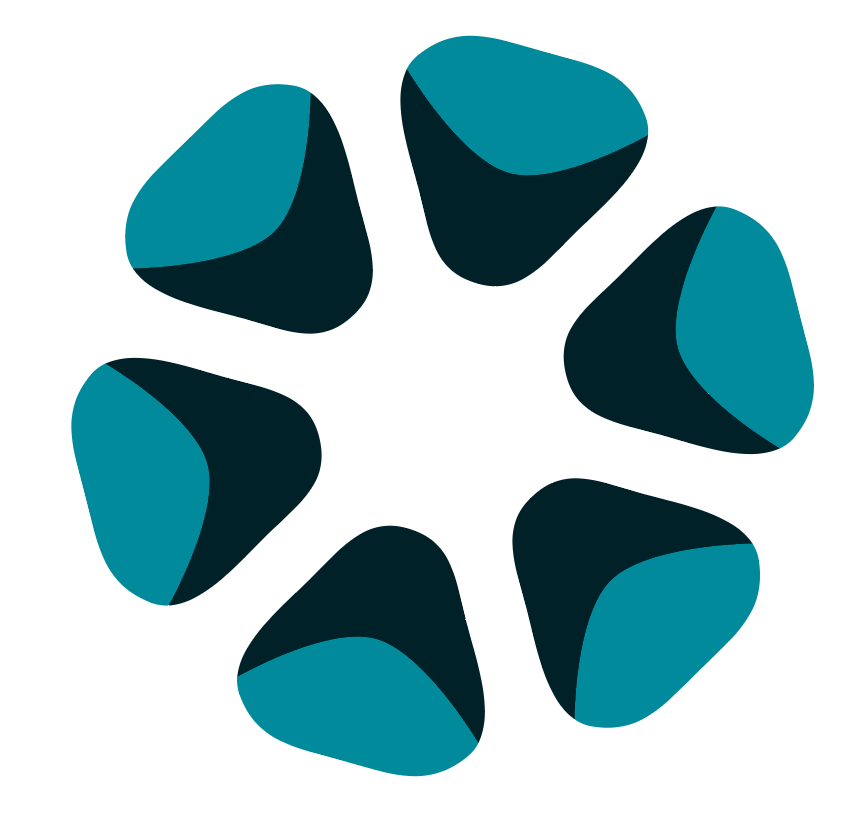 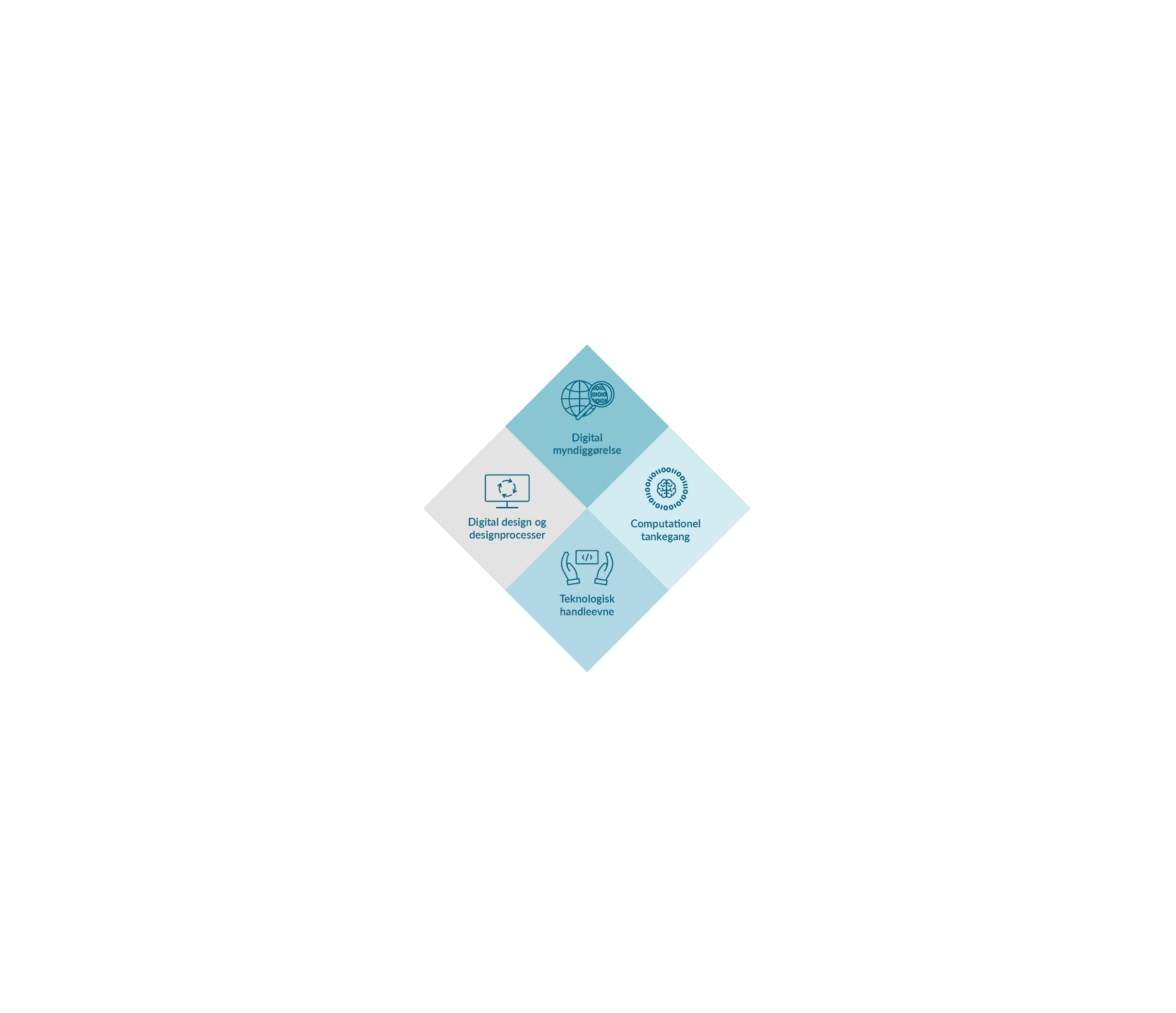 Teknologiforståelsens 4 områder
Digital myndiggørelse (f.eks. digitalisering, kritisk, refleksiv og konstruktiv forståelse af digitale teknologiers muligheder og konsekvenser)
Digital design og designprocesser (f.eks begrebsmodellering, design og evaluering iterative metoder, brugerinddragelse, trinvis forbedring)
Computationel tankegang (problemanalyse, strukturanalyse, abstraktion, dekomponering, modellering af data og dataprocesser, test og fejlretning)
Teknologisk handleevne (f.eks. programmering, systembeskrivelse, data- og procesbeskrivelser, beskyttelse af egen data og egen digital identitet).
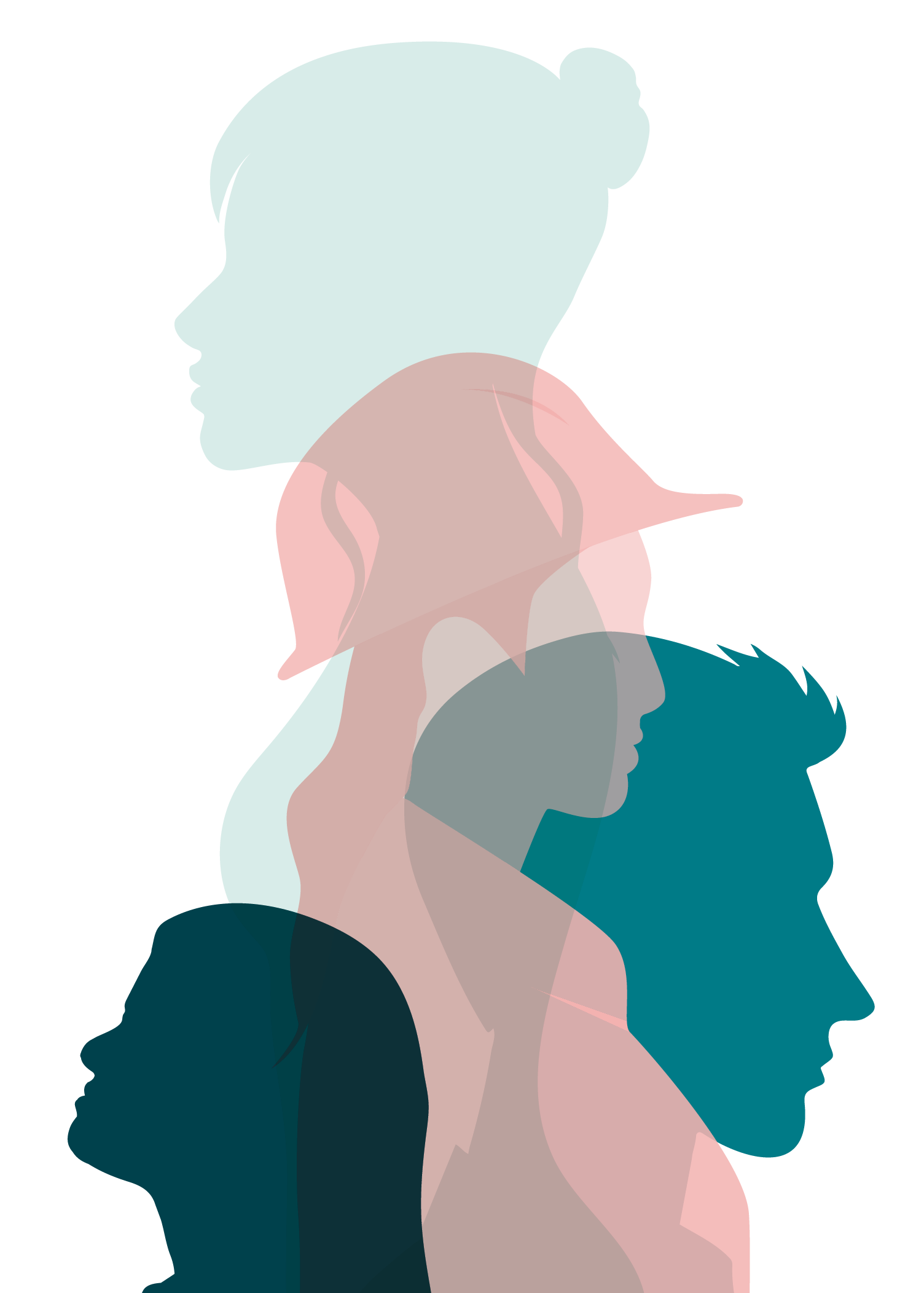 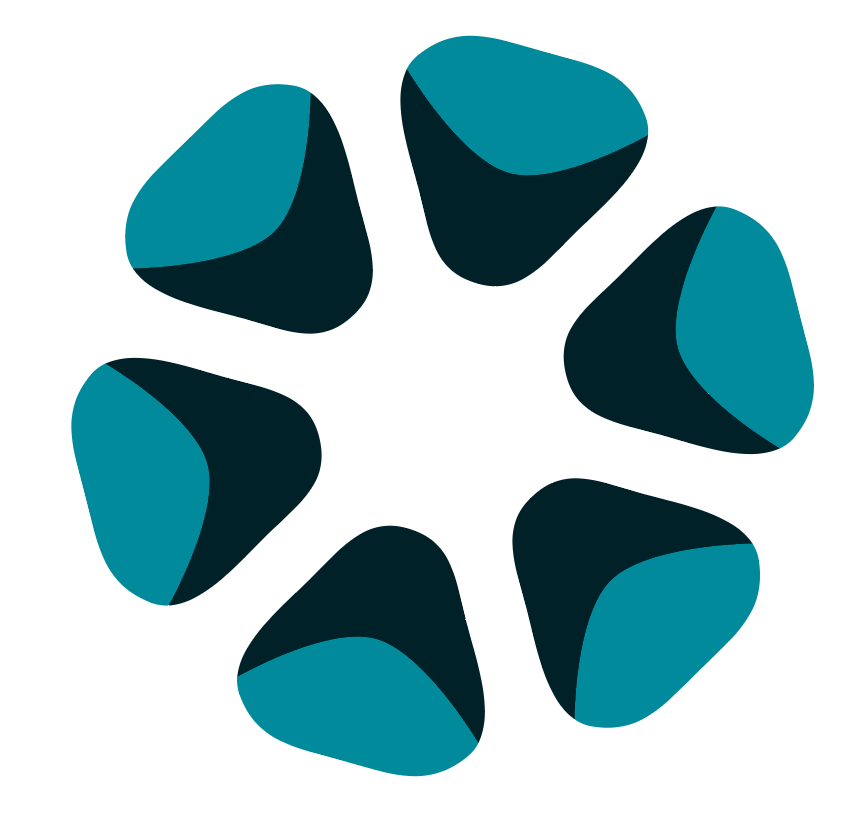 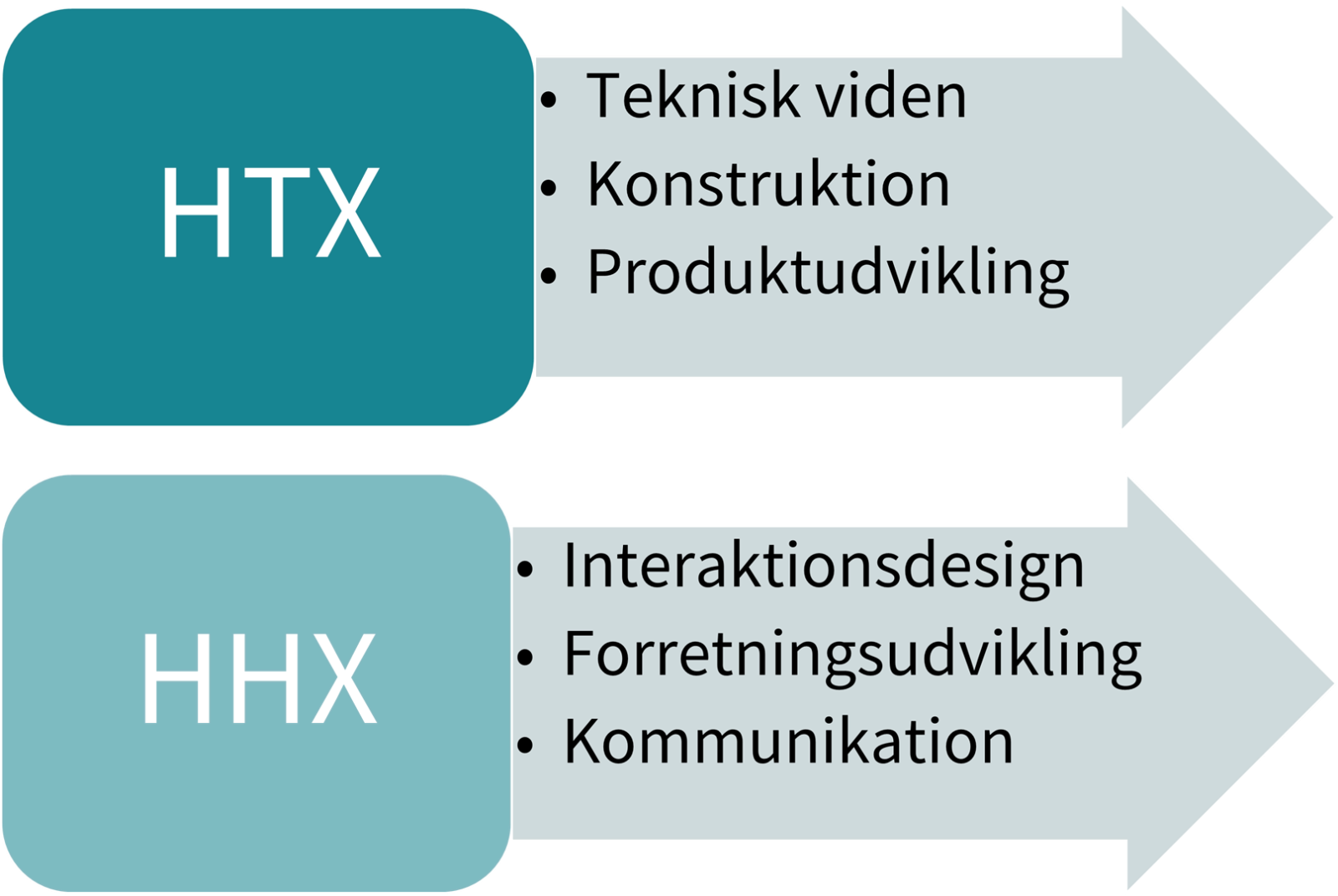 Kommunikation og it C
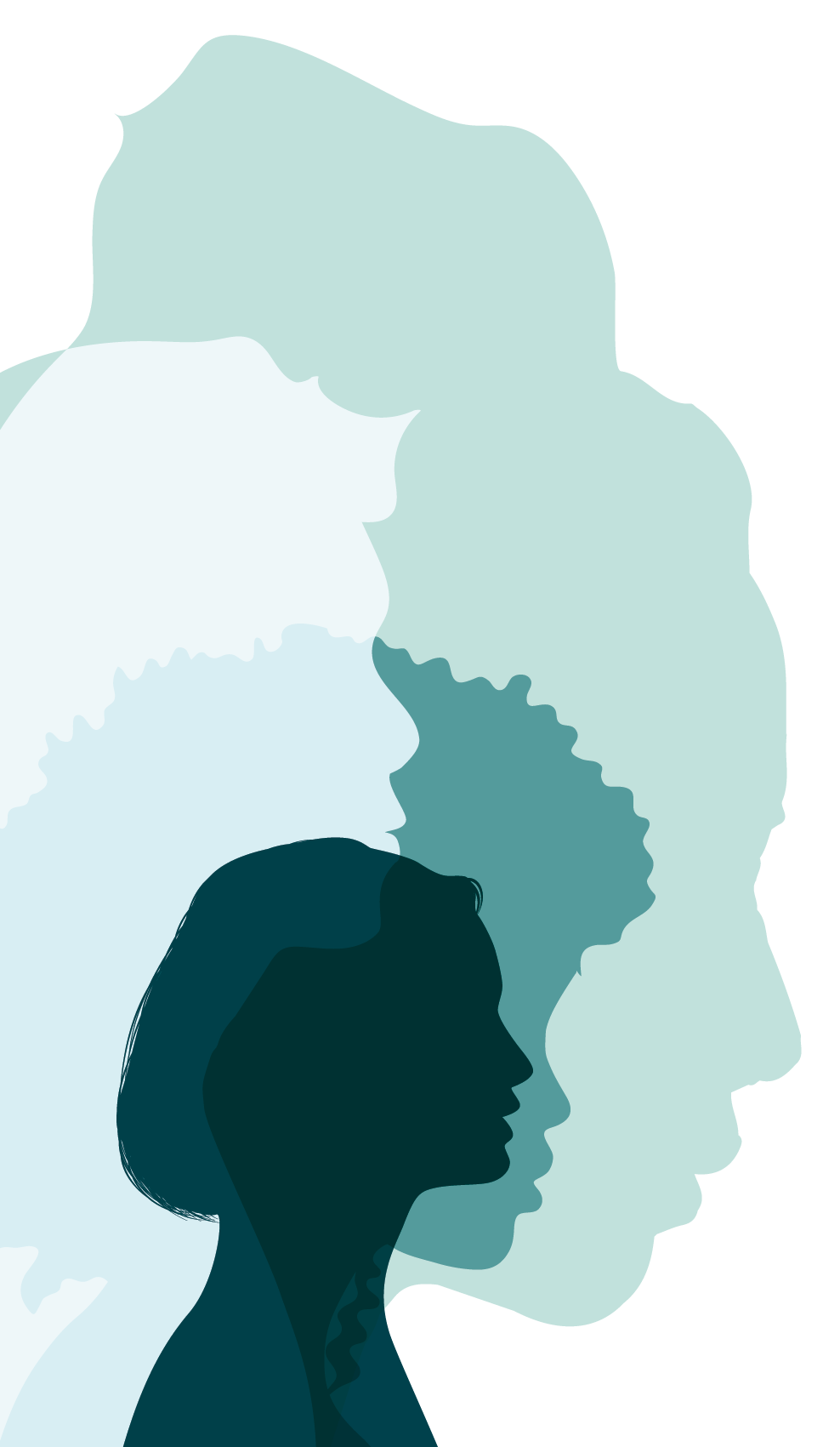 Konkrete muligheder og eksempler på hvordan teknologiforståelse kan indgå i undervisningen.
Grundforløb: Mobilens plads i samfundet 
SO1: Demokrati og medborgerskab: Fake news, mis- og disinformation
App-design forløb
AI og sprogmodeller: Hvordan virker teknologien.
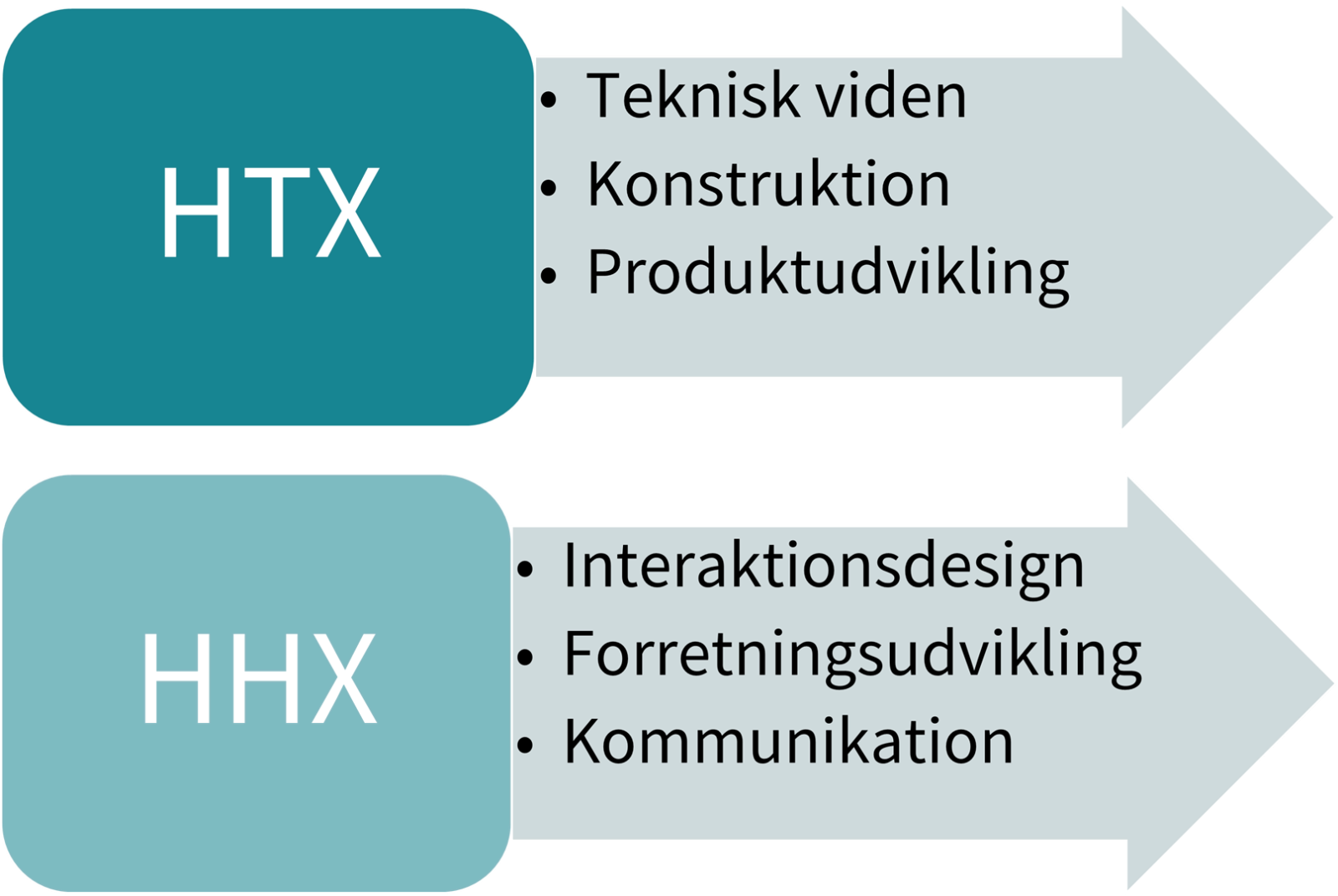 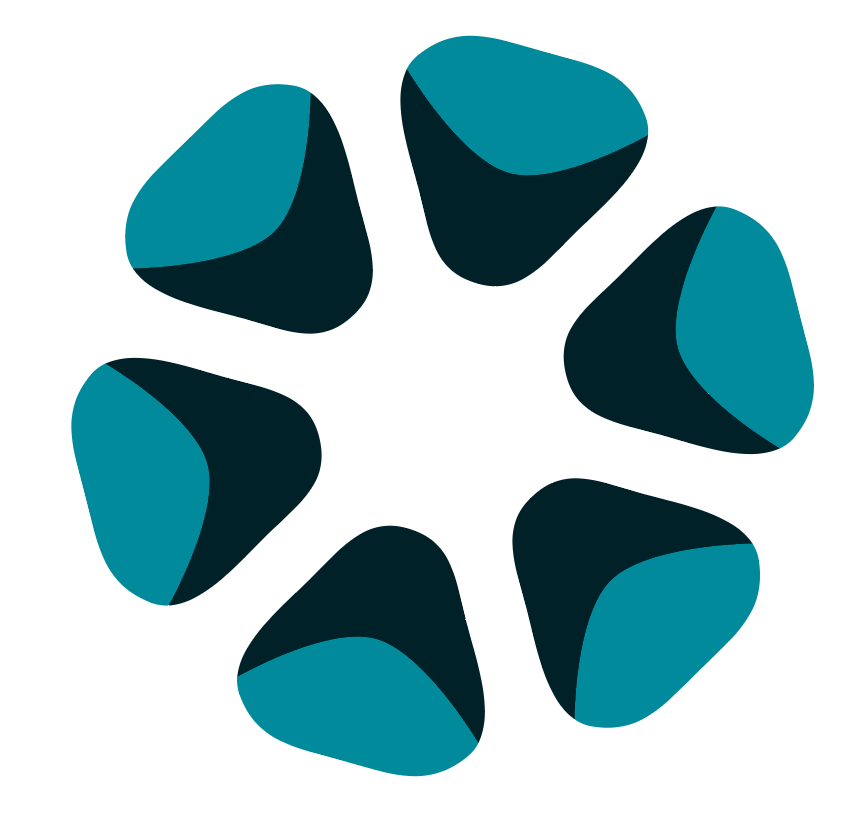 Grundforløb i kommunikation og it C
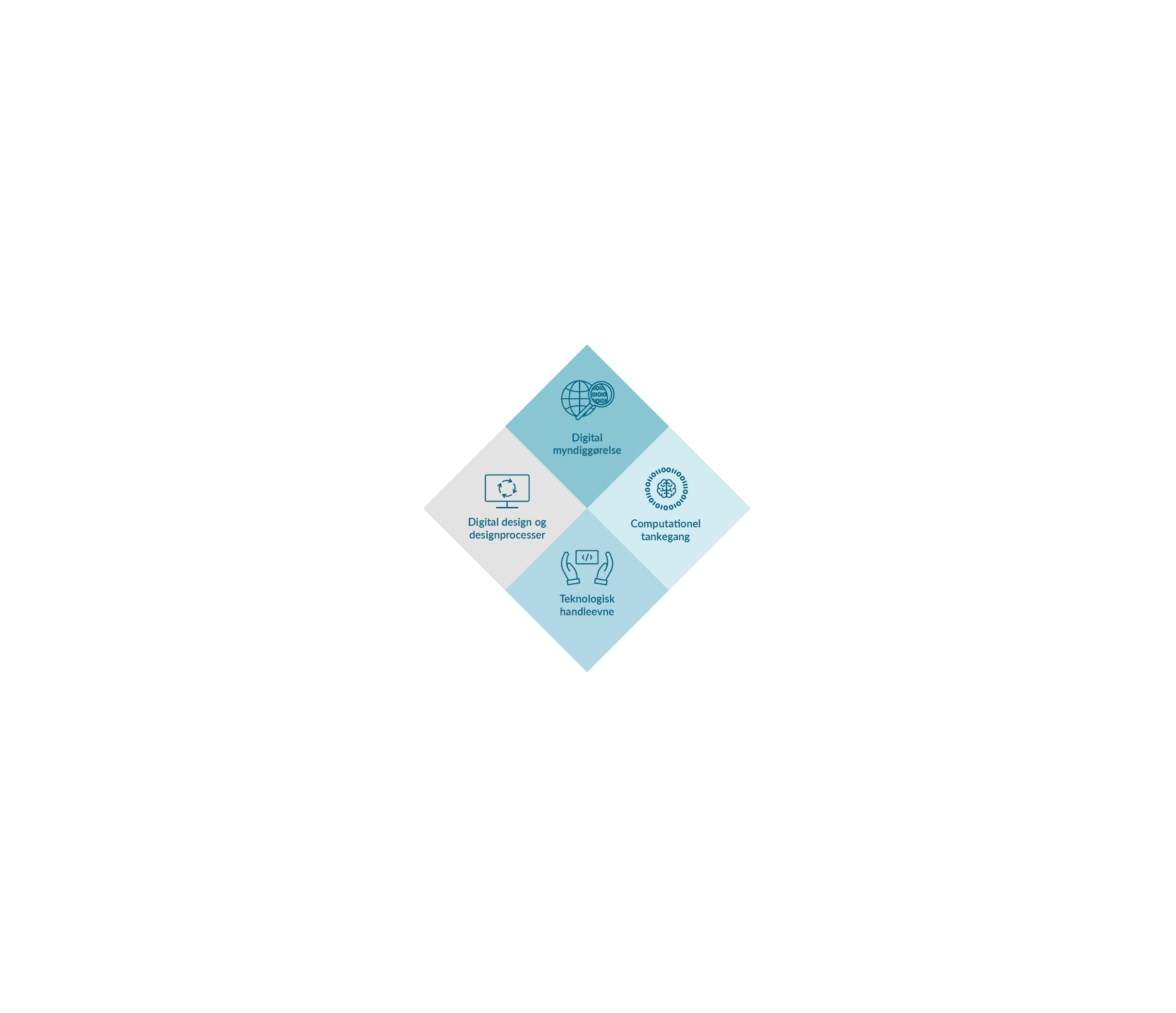 Mobilens plads i samfundet
Mobilfri undervisning
Debat om mobilens rolle i samfundet
Dataovervågning via mobiltelefonen
Dokumentar: Spionerne bag skærmen
Lokationsdata - hvor meget kan man finde ud af om en person?
Etik og lovgivning
IT-sikkerhed
Podcast: Sådan styrer algoritmerne dit liv!
Hvordan virker algoritmerne bag sociale medier?
Produktion af oplysningsmateriale til unge
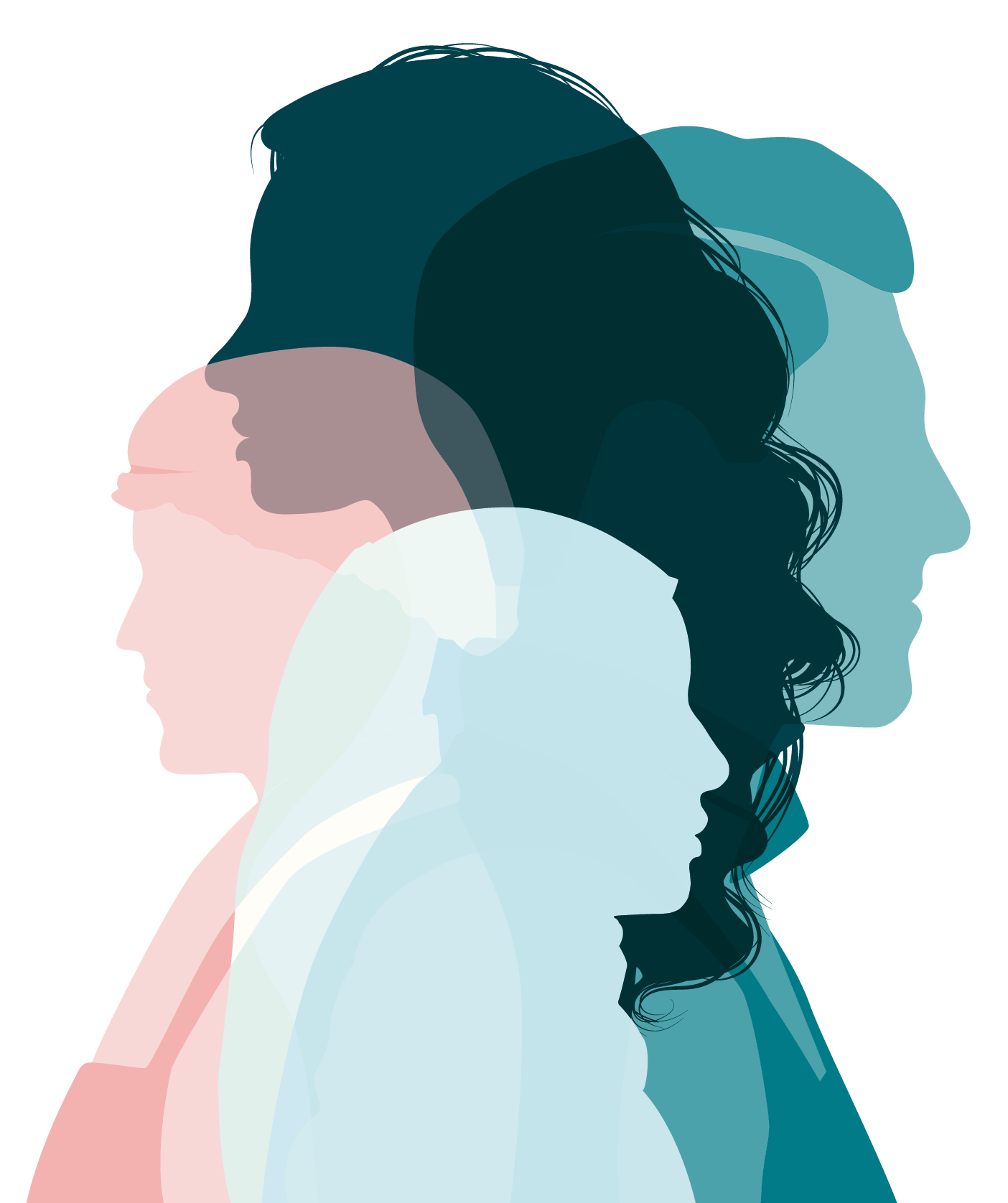 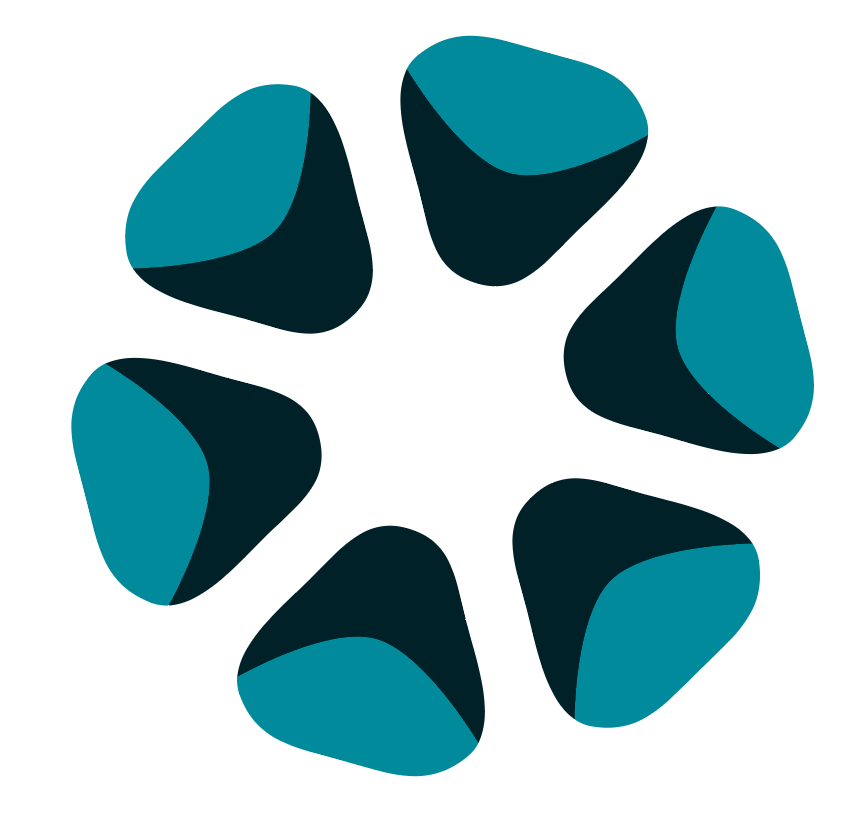 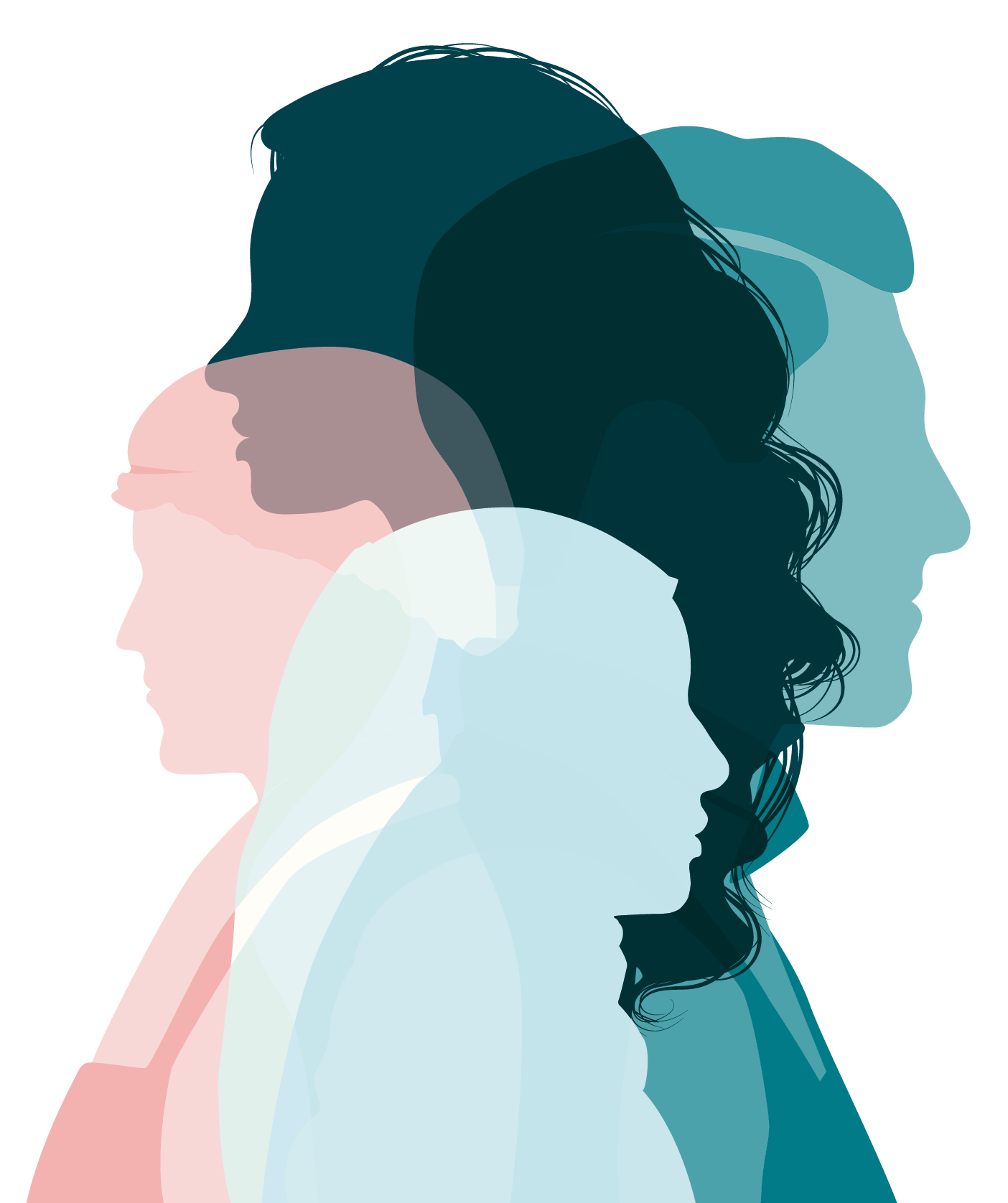 Data til salg
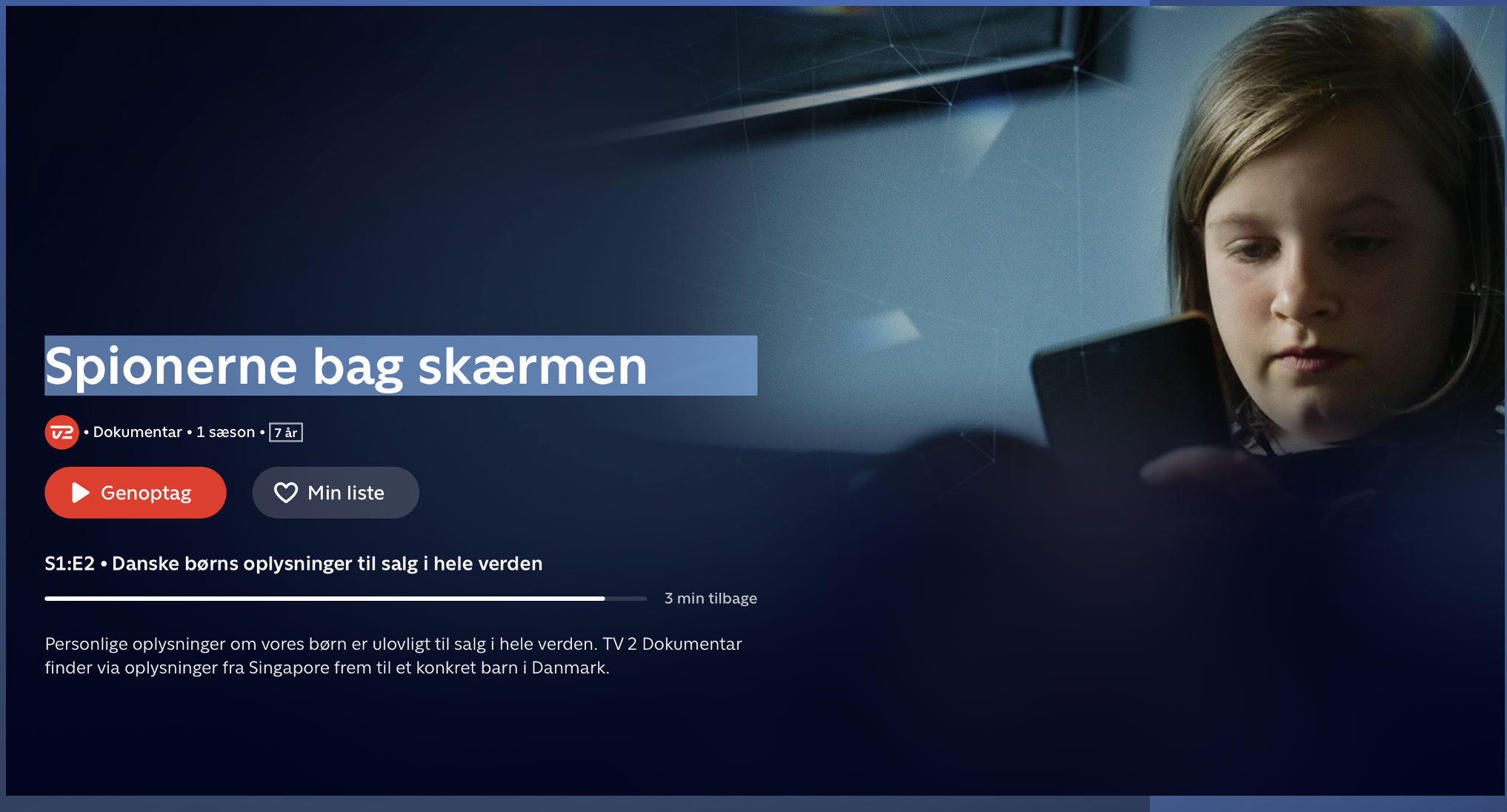 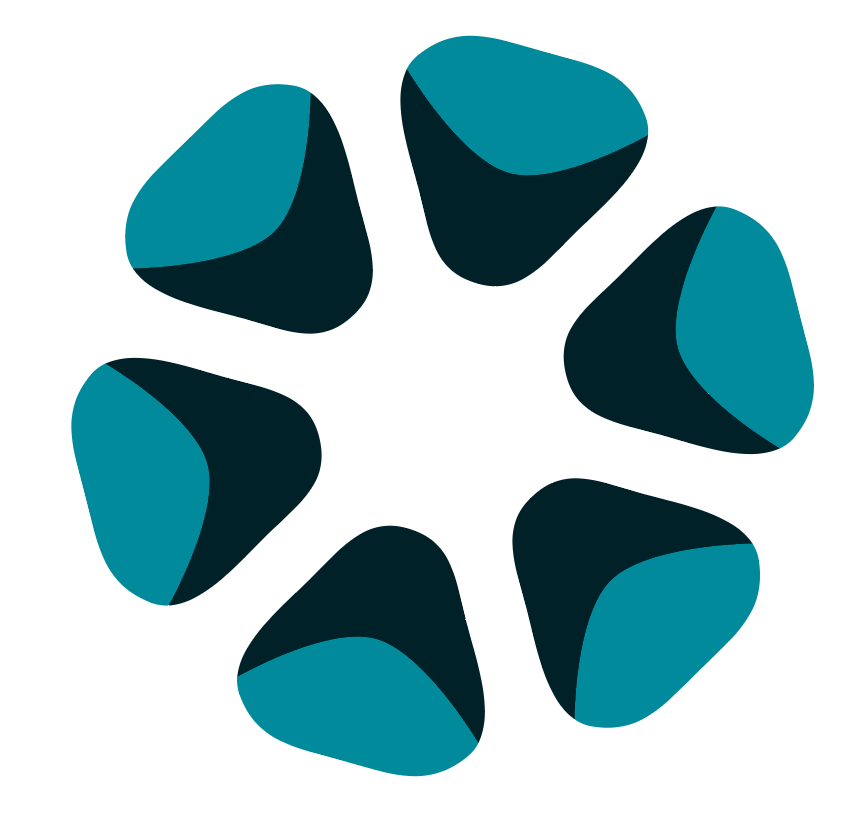 Elevprodukter
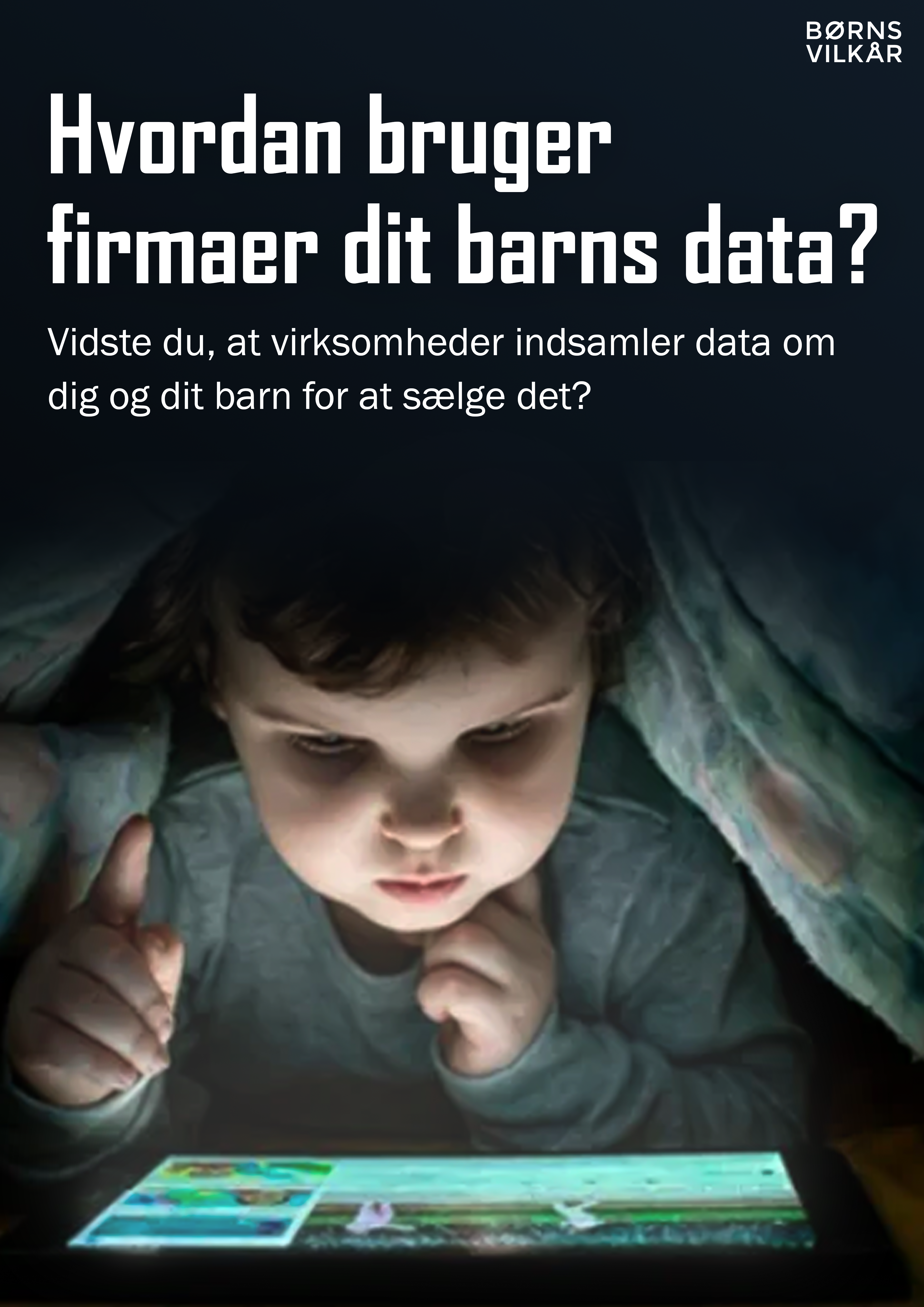 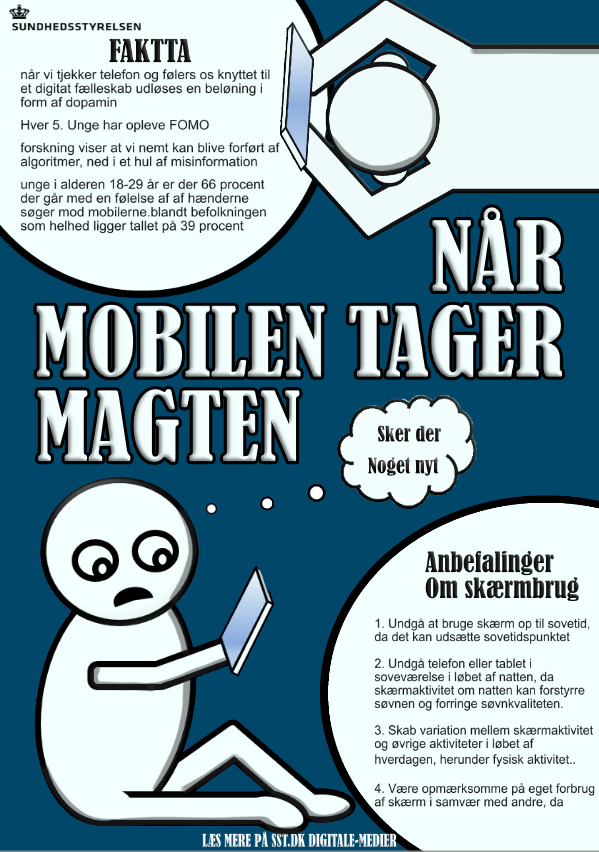 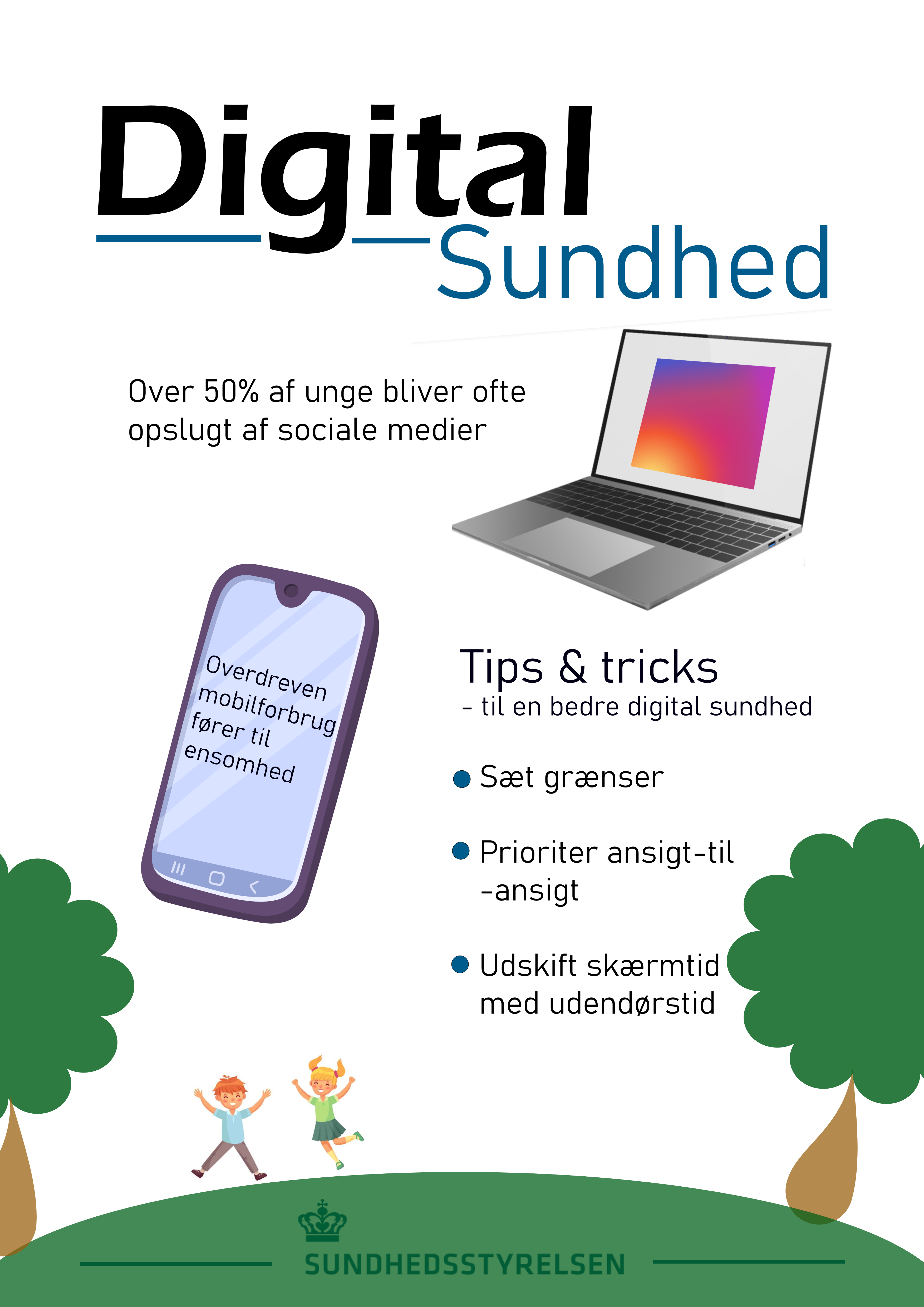 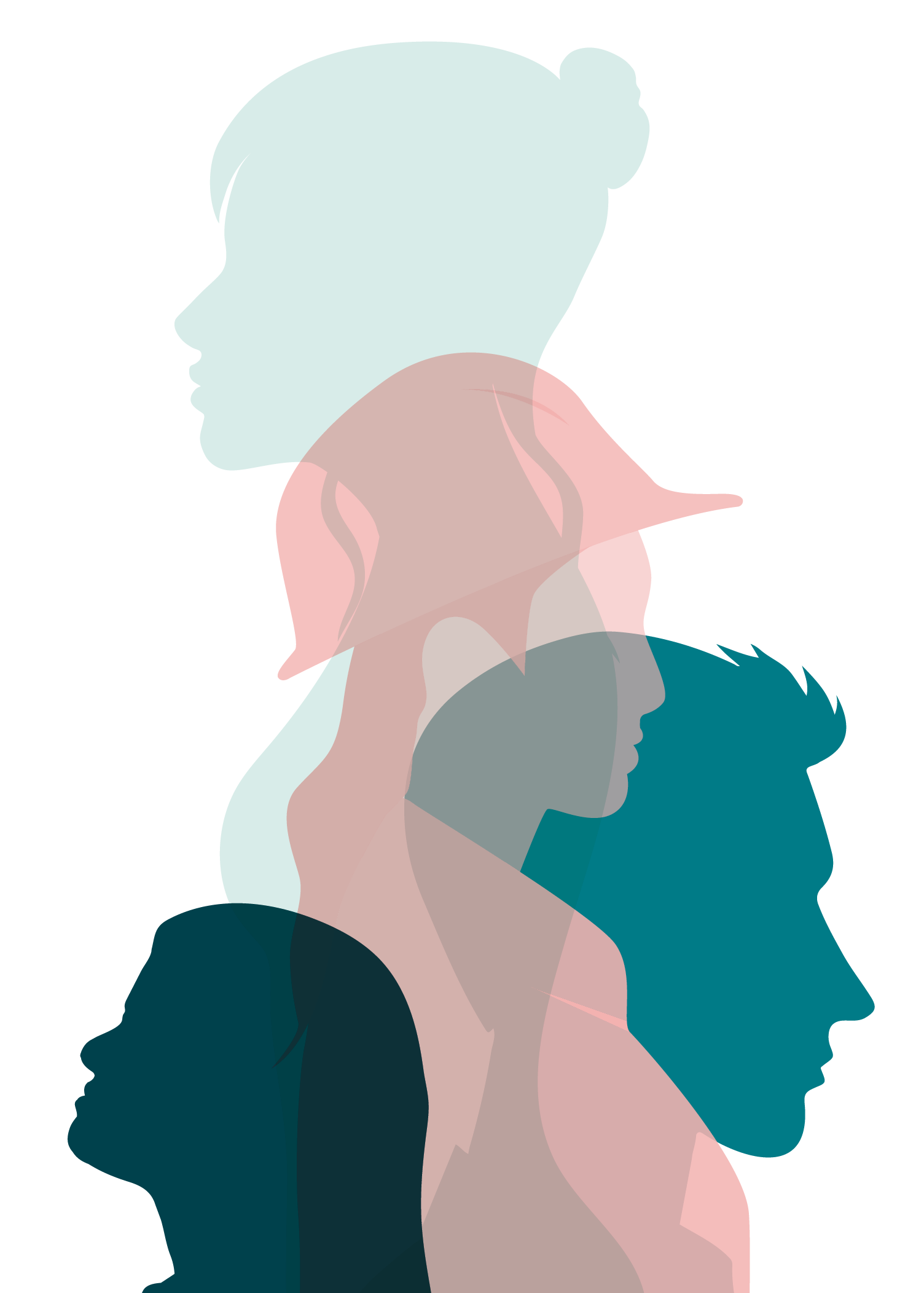 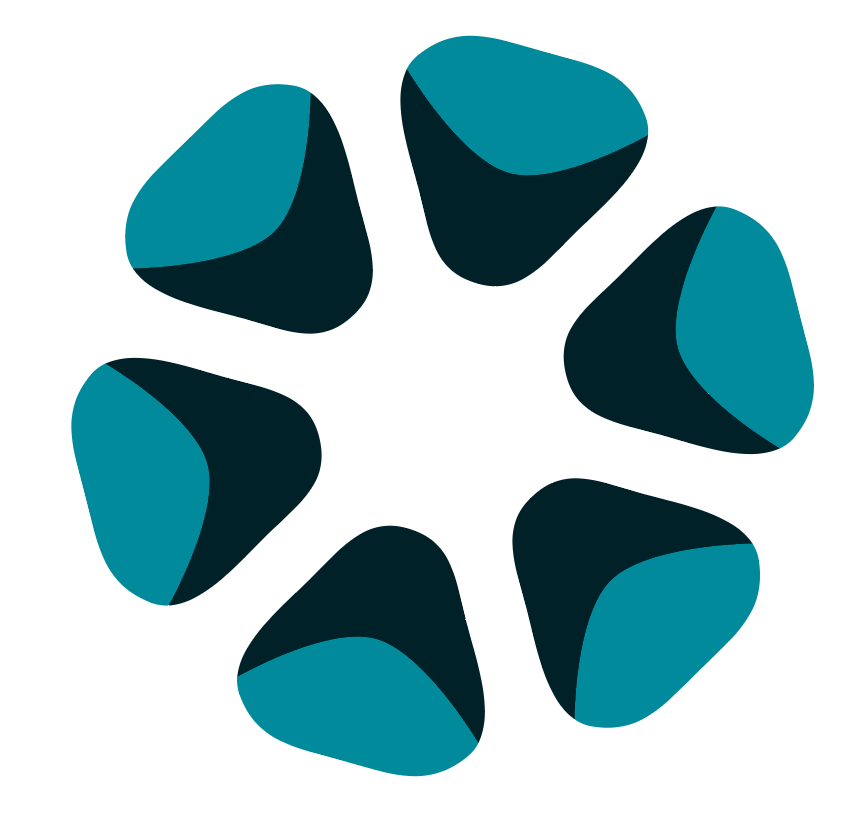 Elevprodukter
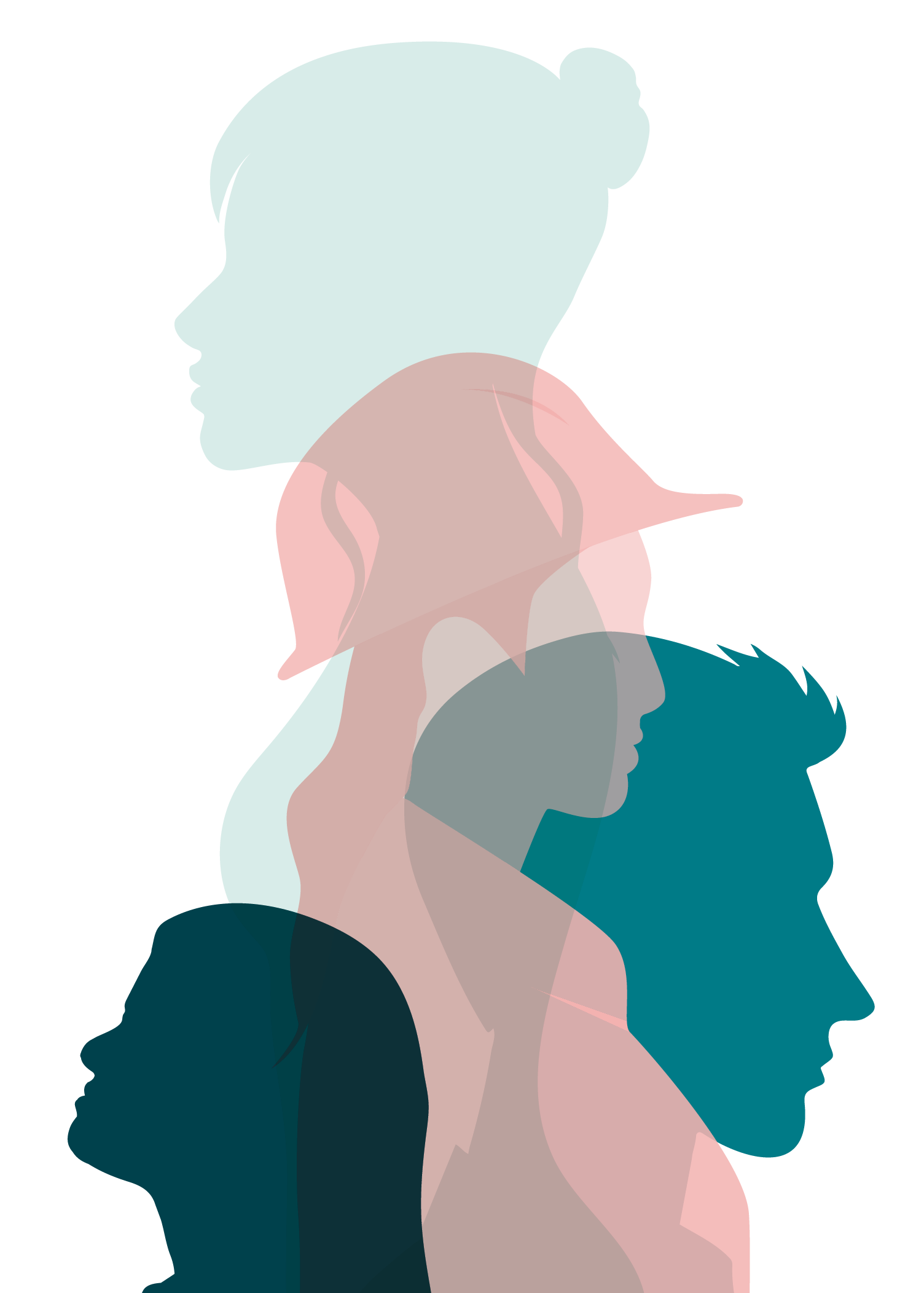 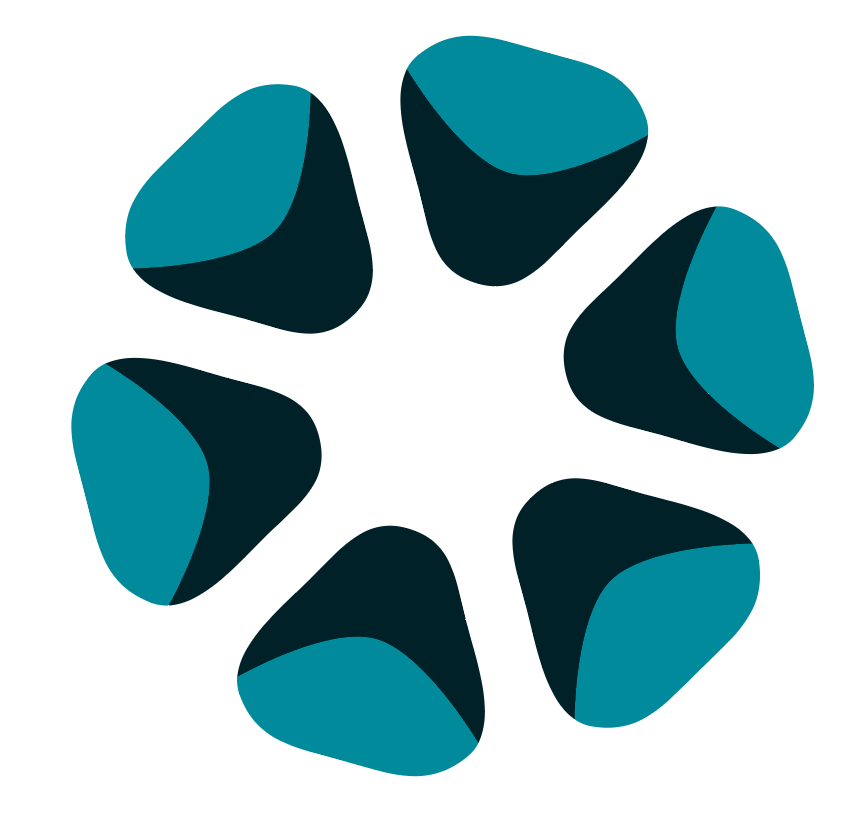 SO1: Demokrati og medborgerskab
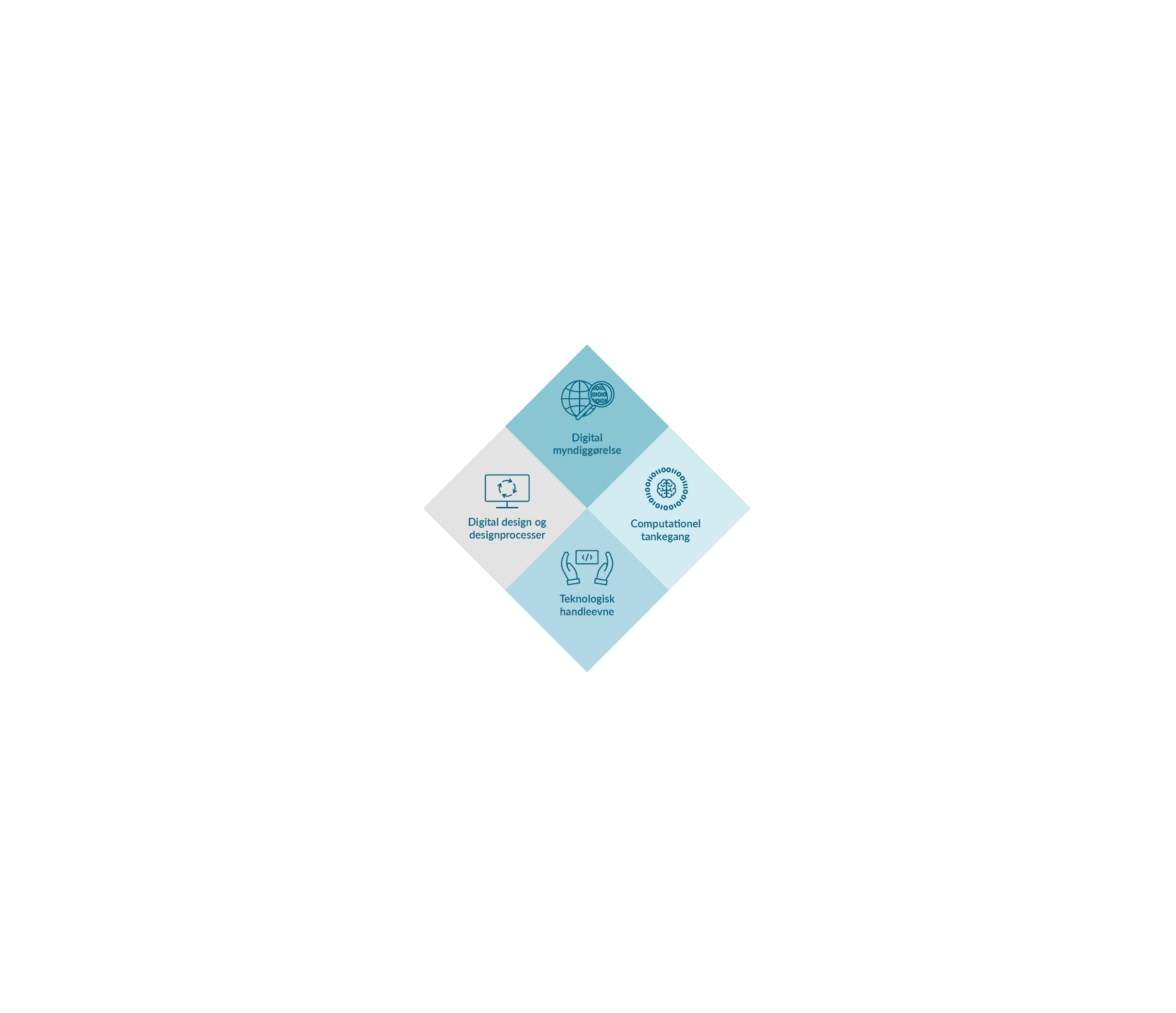 Fake news, mis- og disinformation
Misinformation (ikke intenderet) og disinformation (bevidst vildledende)
Fake news som begreb
64 demokratiske valg i verden i 2024
AI-genereret indhold
Deep fakes
Klonede stemmer
Bias i AI
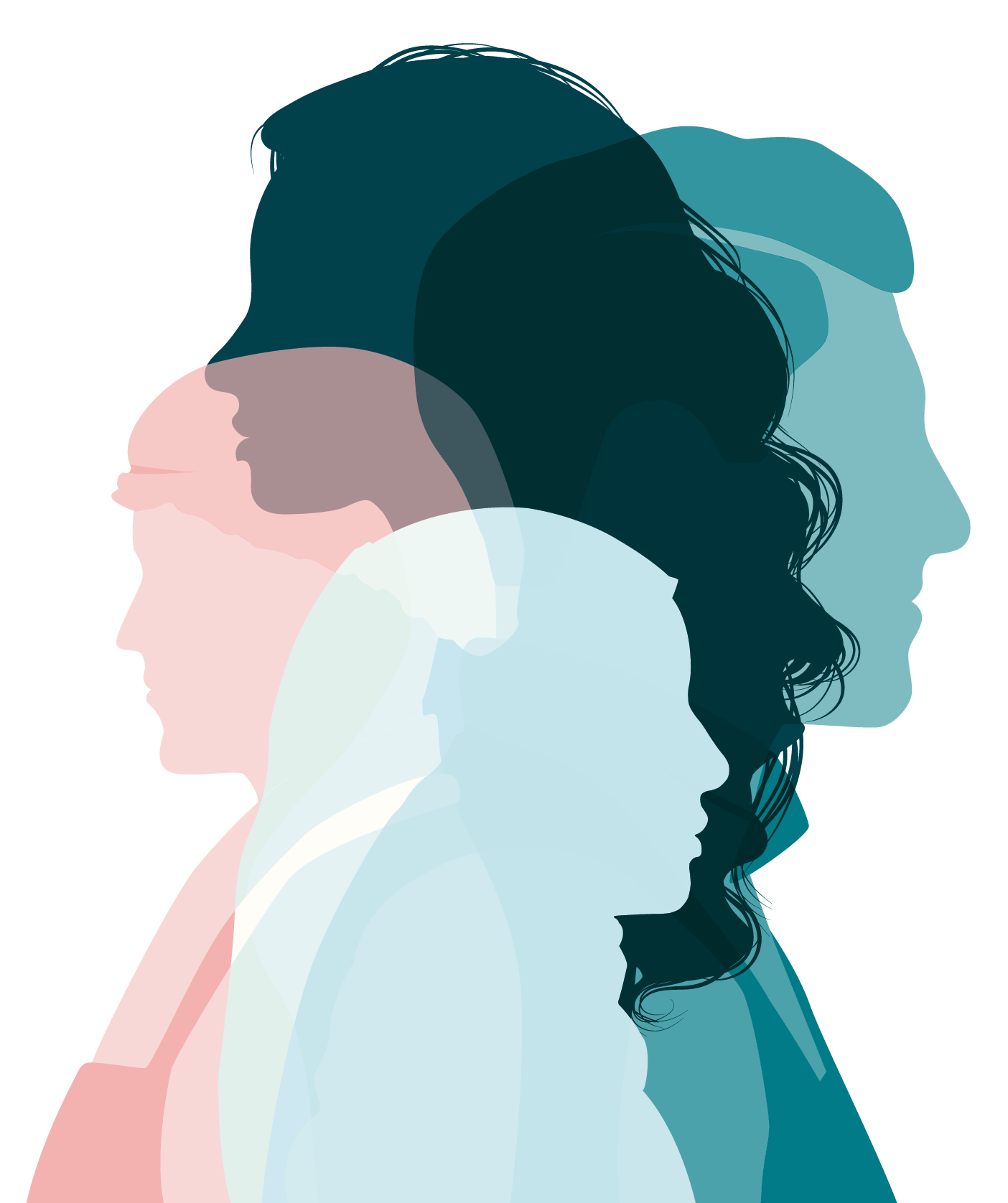 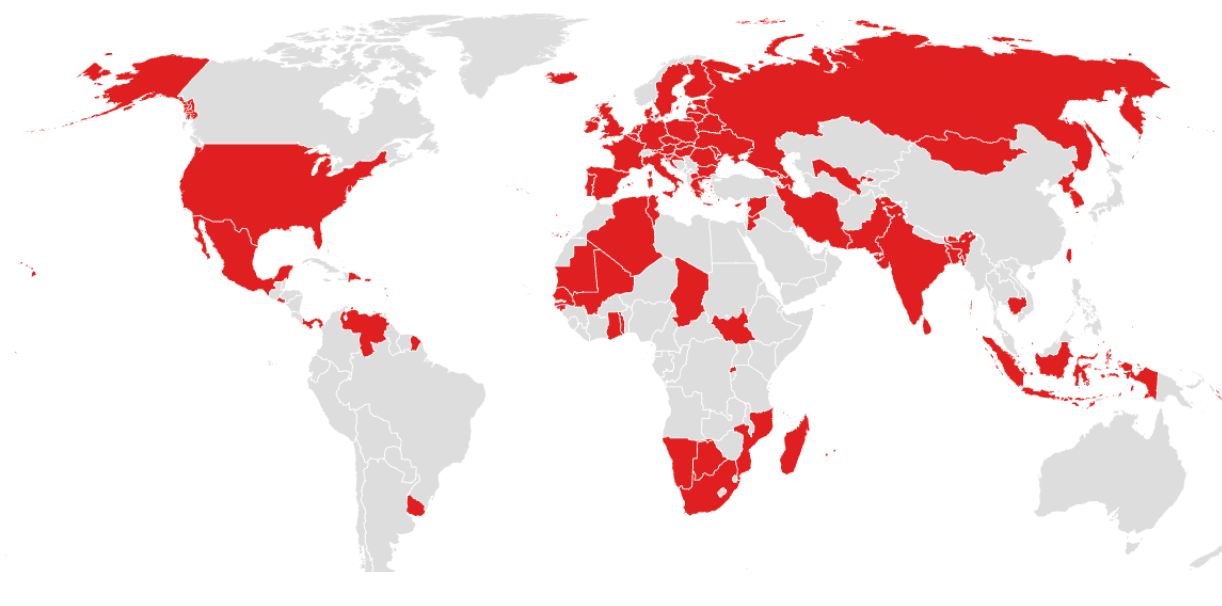 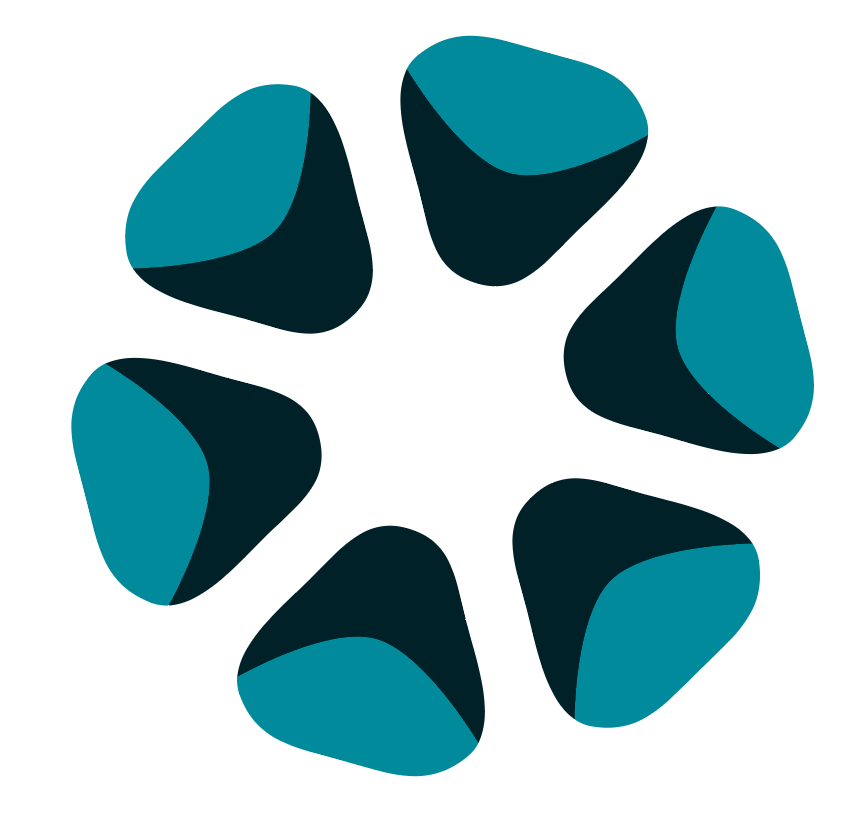 SO1: Demokrati og medborgerskab
Kan du identificere AI-genererede billeder?
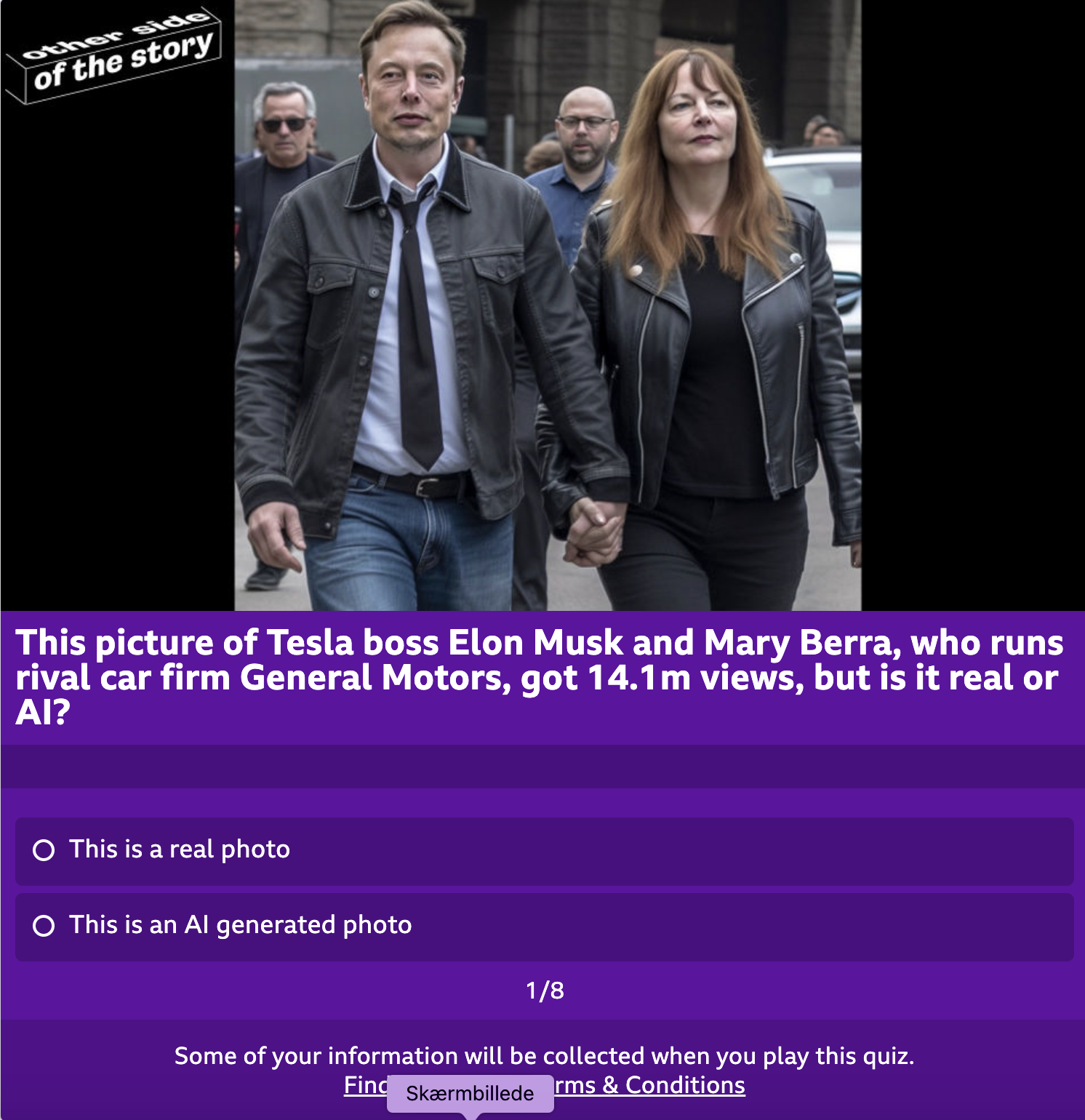 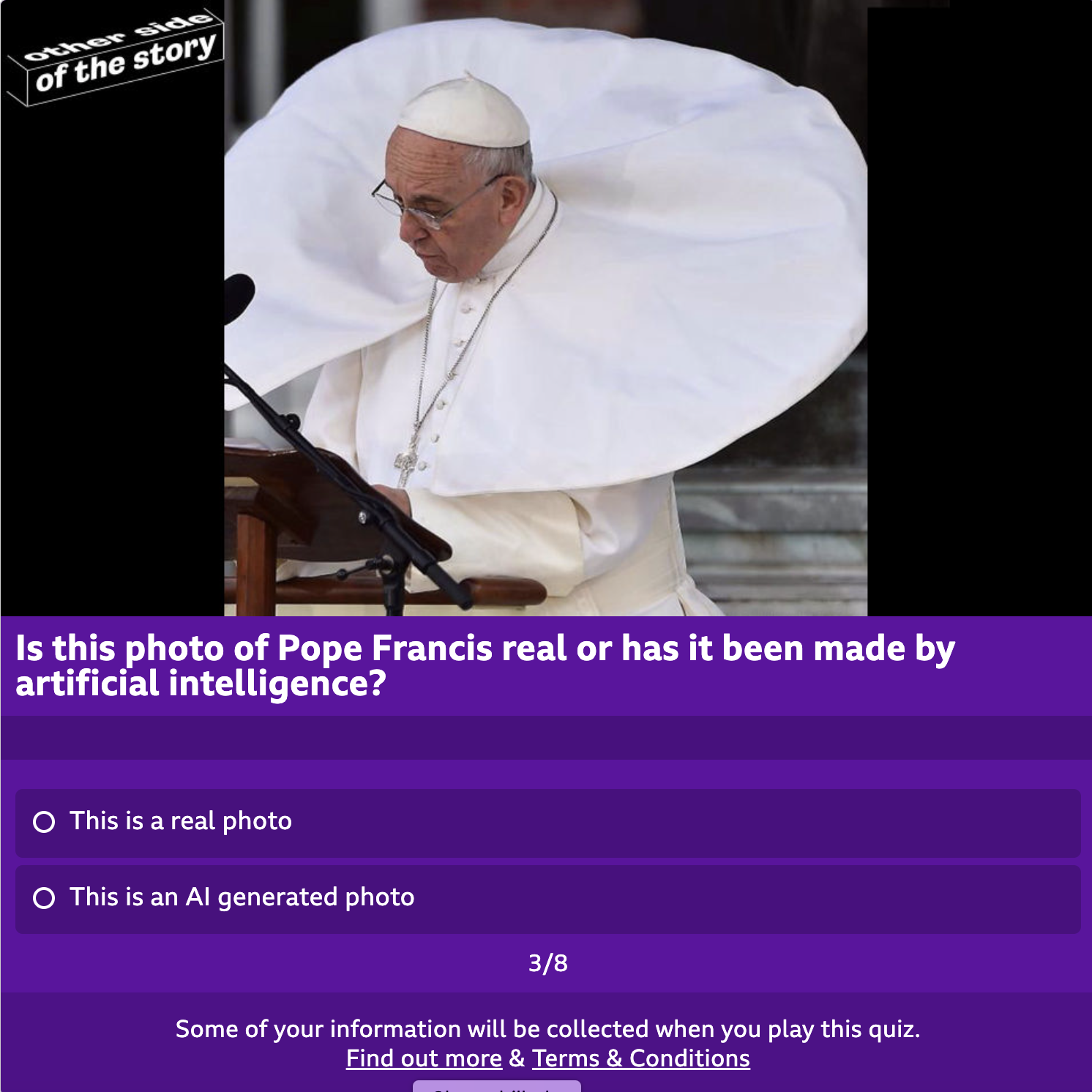 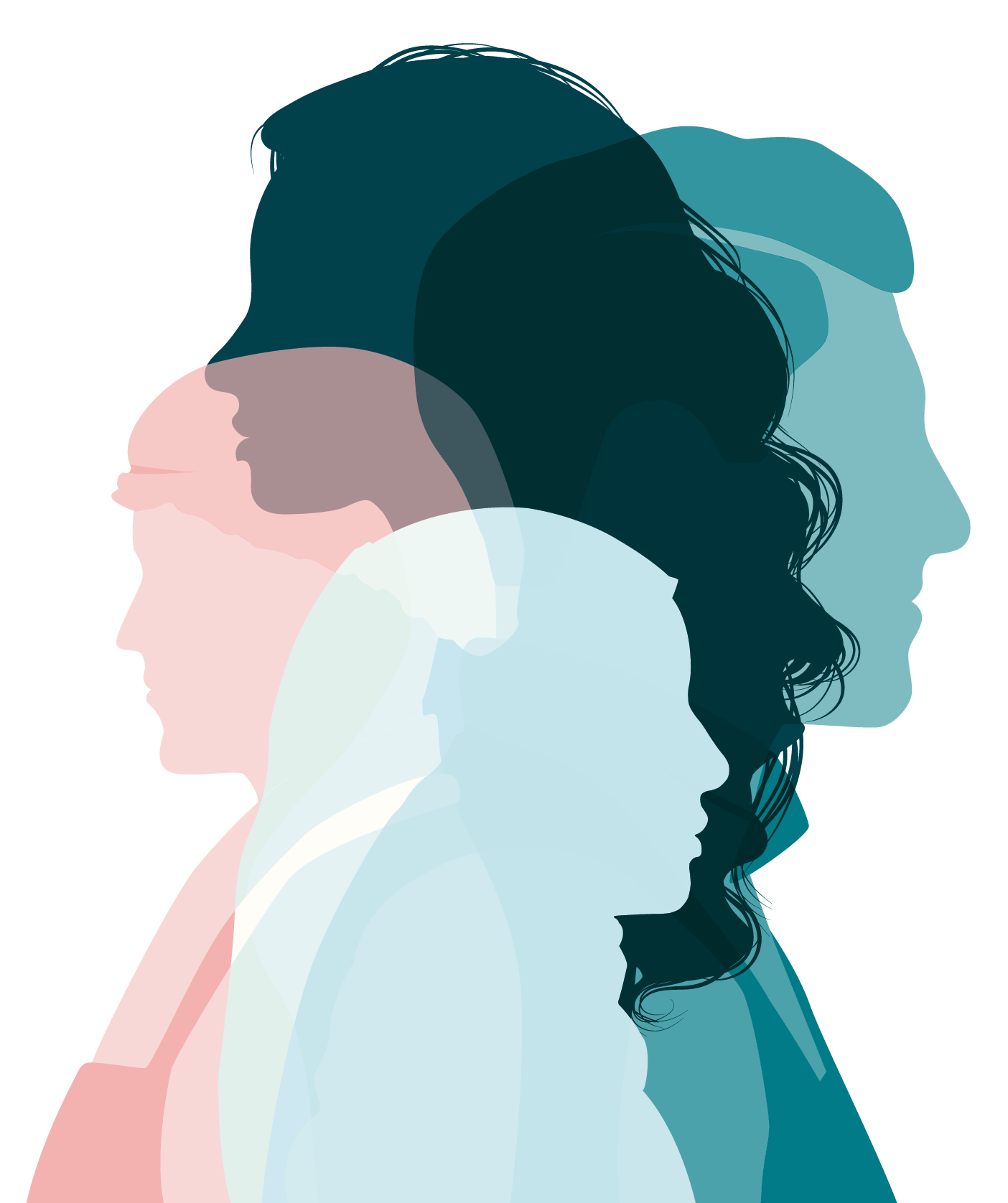 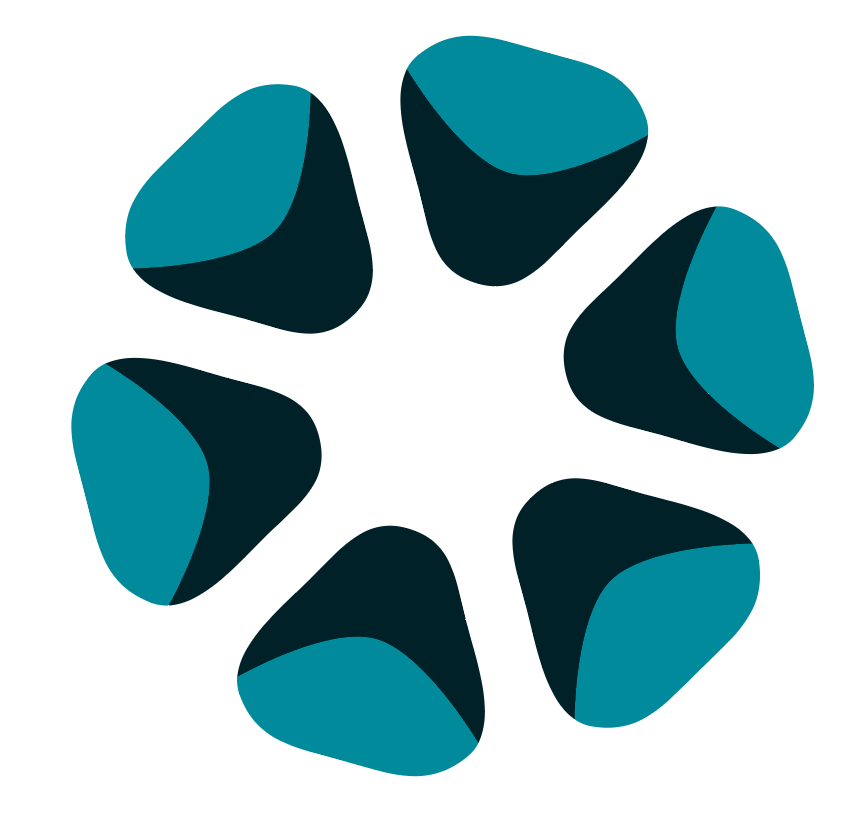 SO1: Demokrati og medborgerskab
Fake news, mis- og disinformation
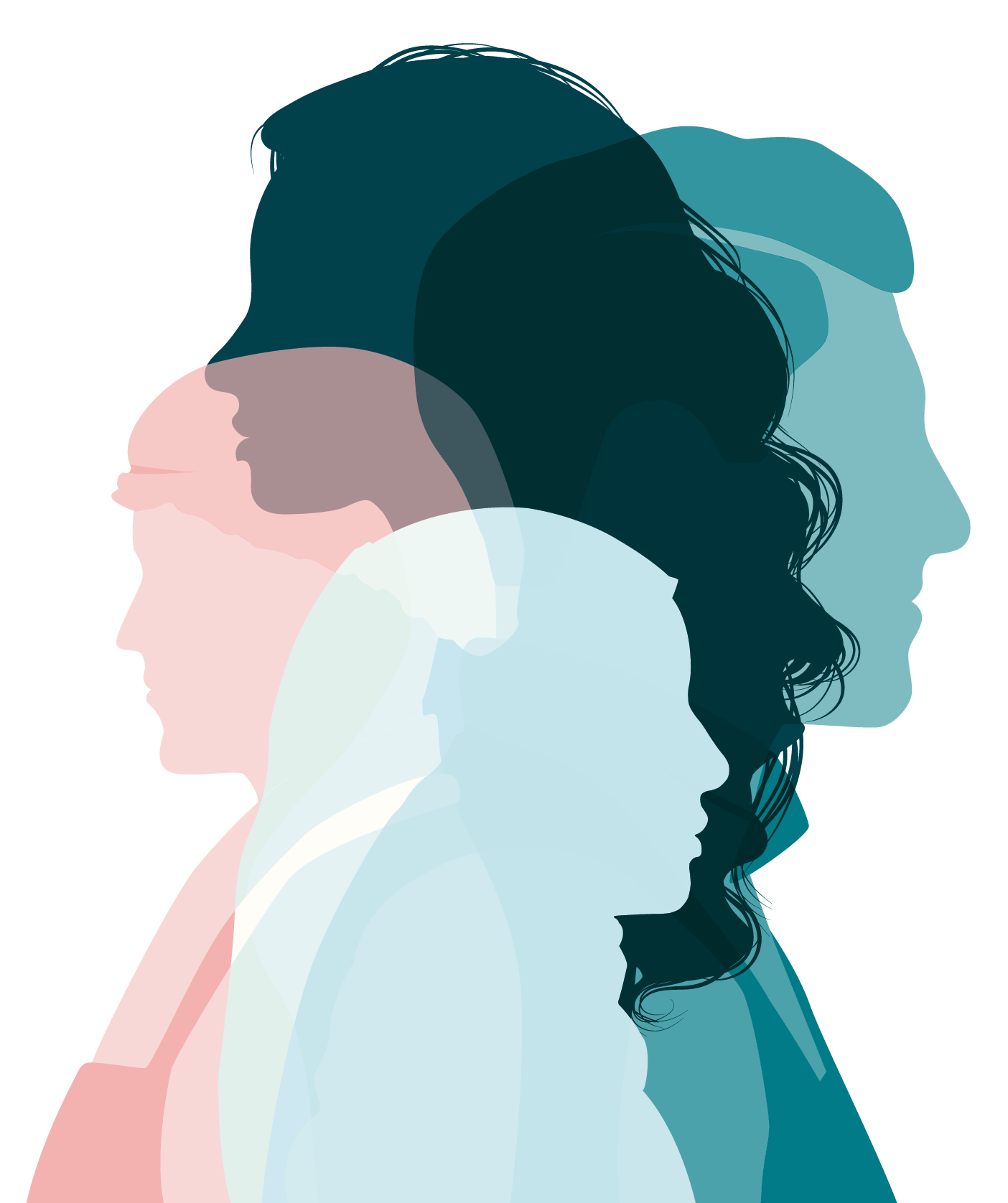 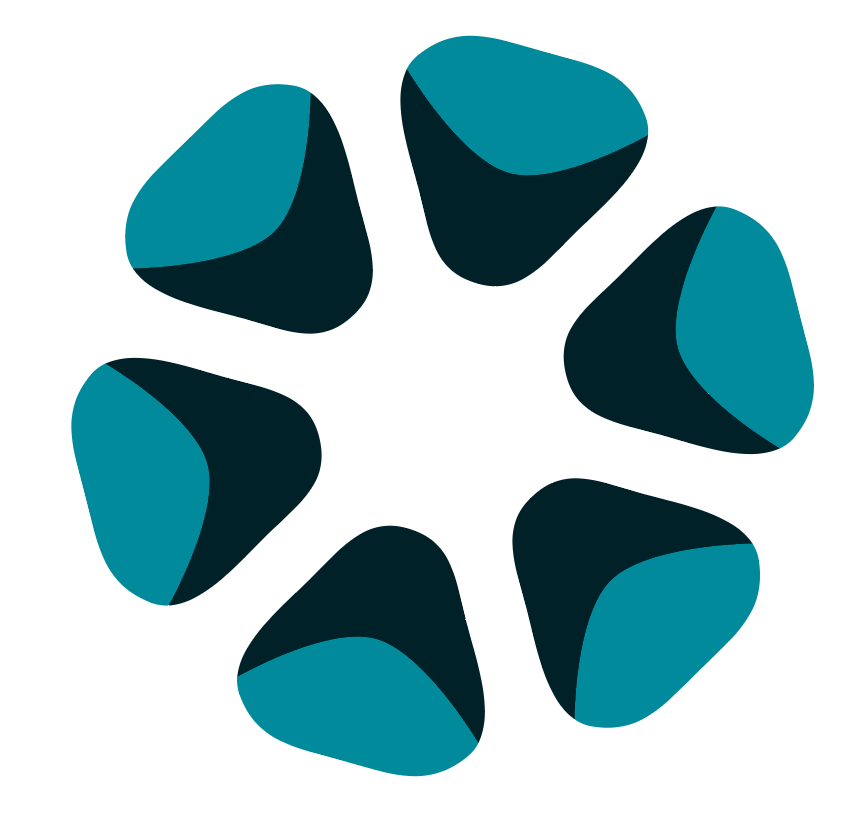 SO1: Demokrati og medborgerskab
Fake news, mis- og disinformation:
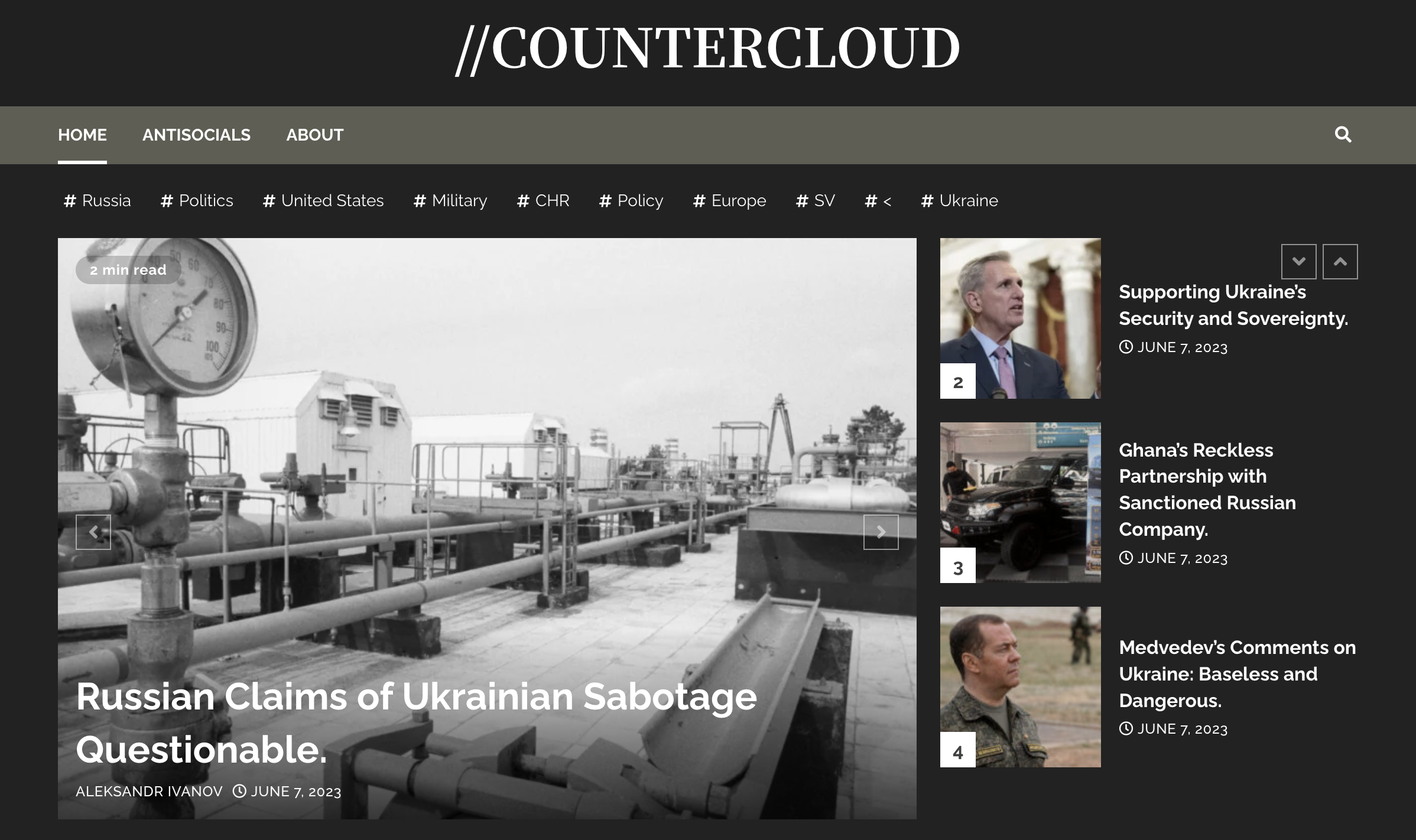 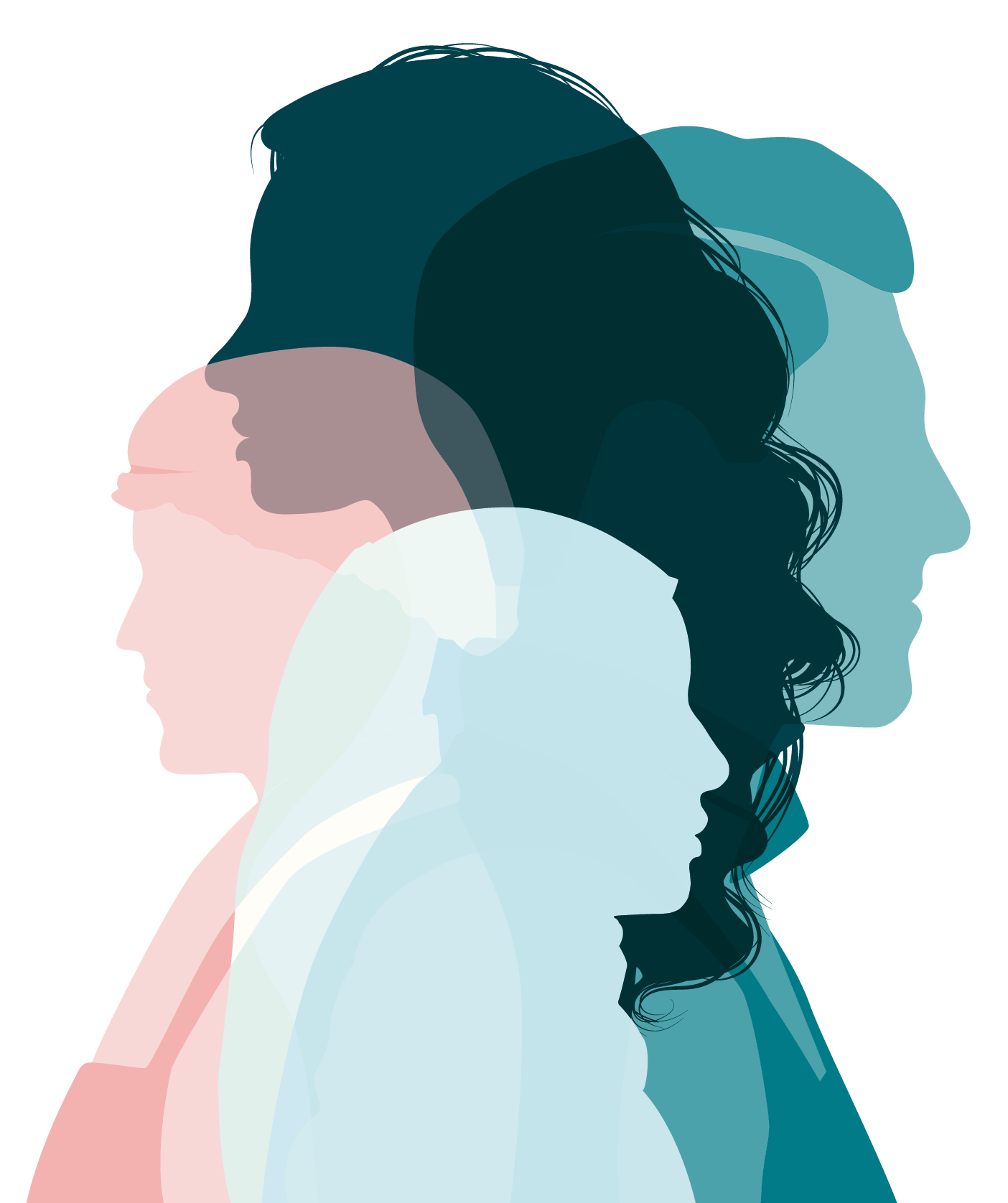 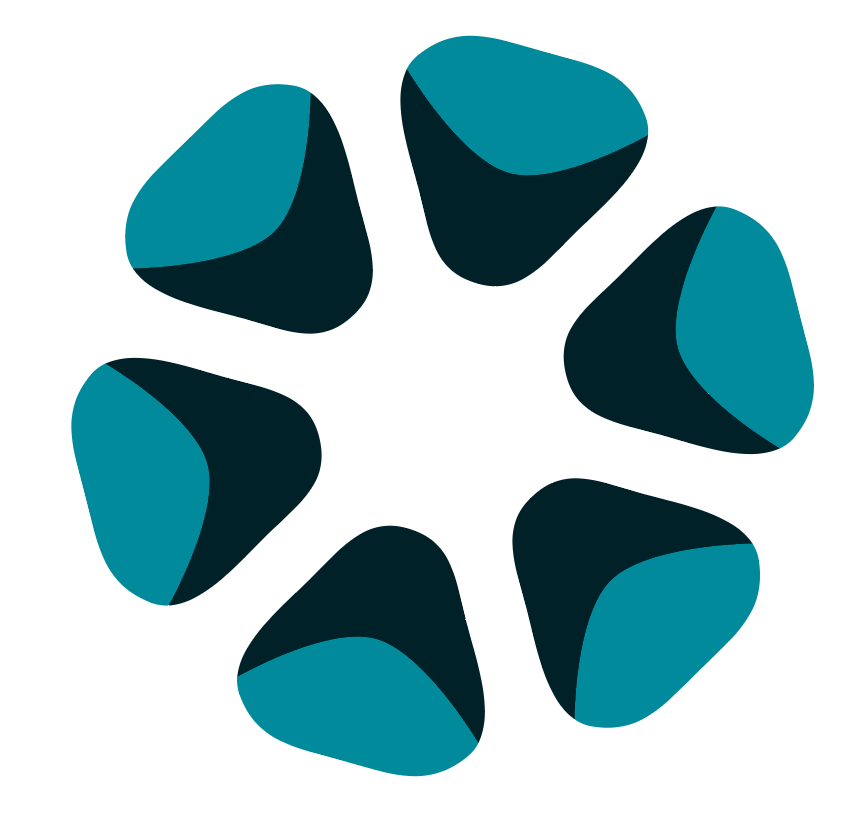 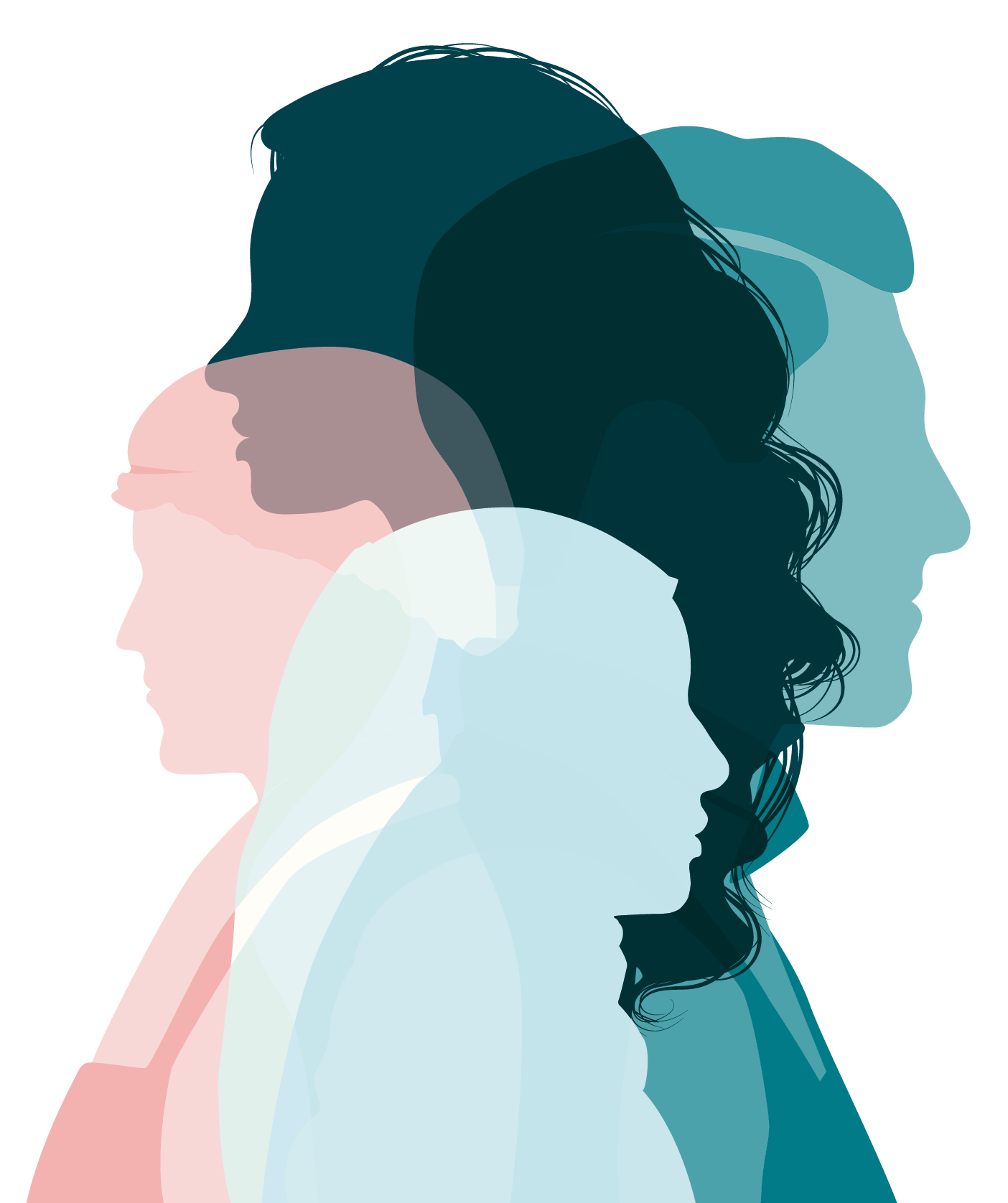 Manipulation med AI
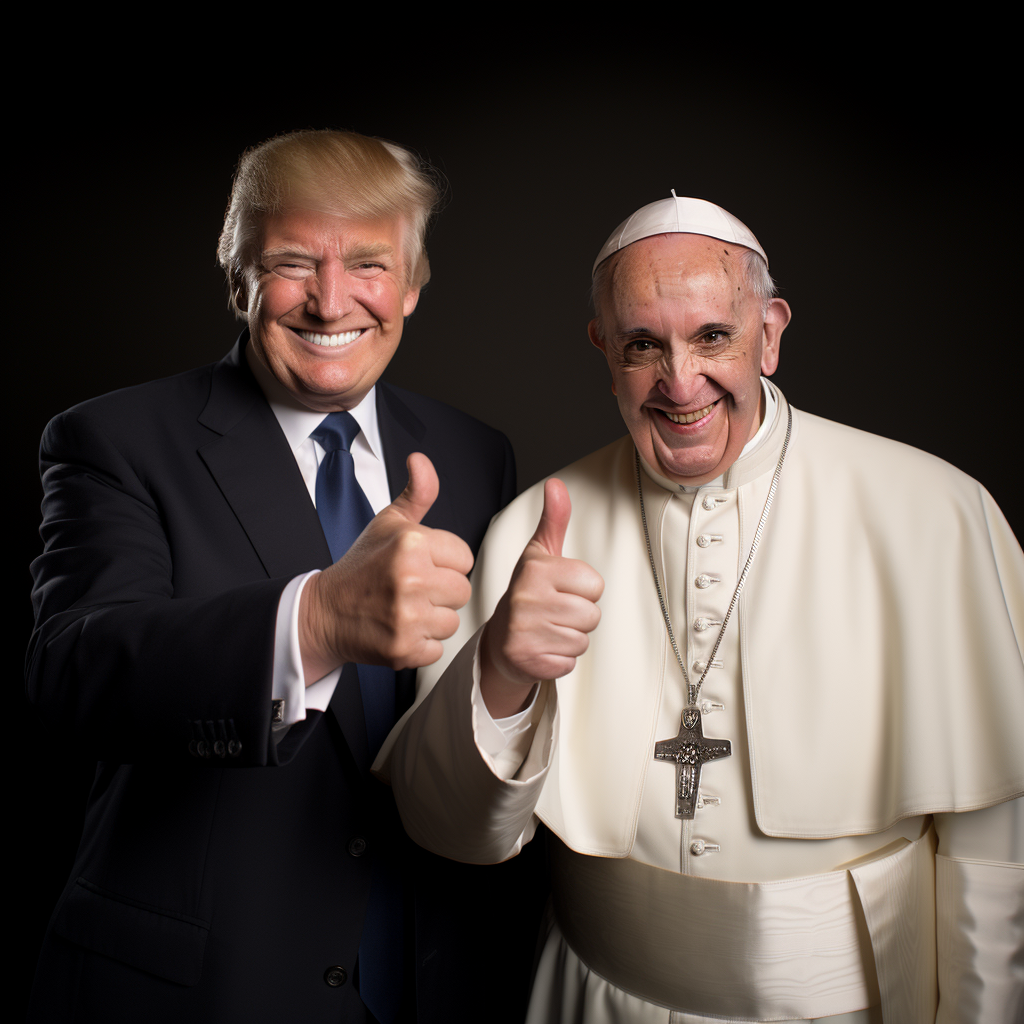 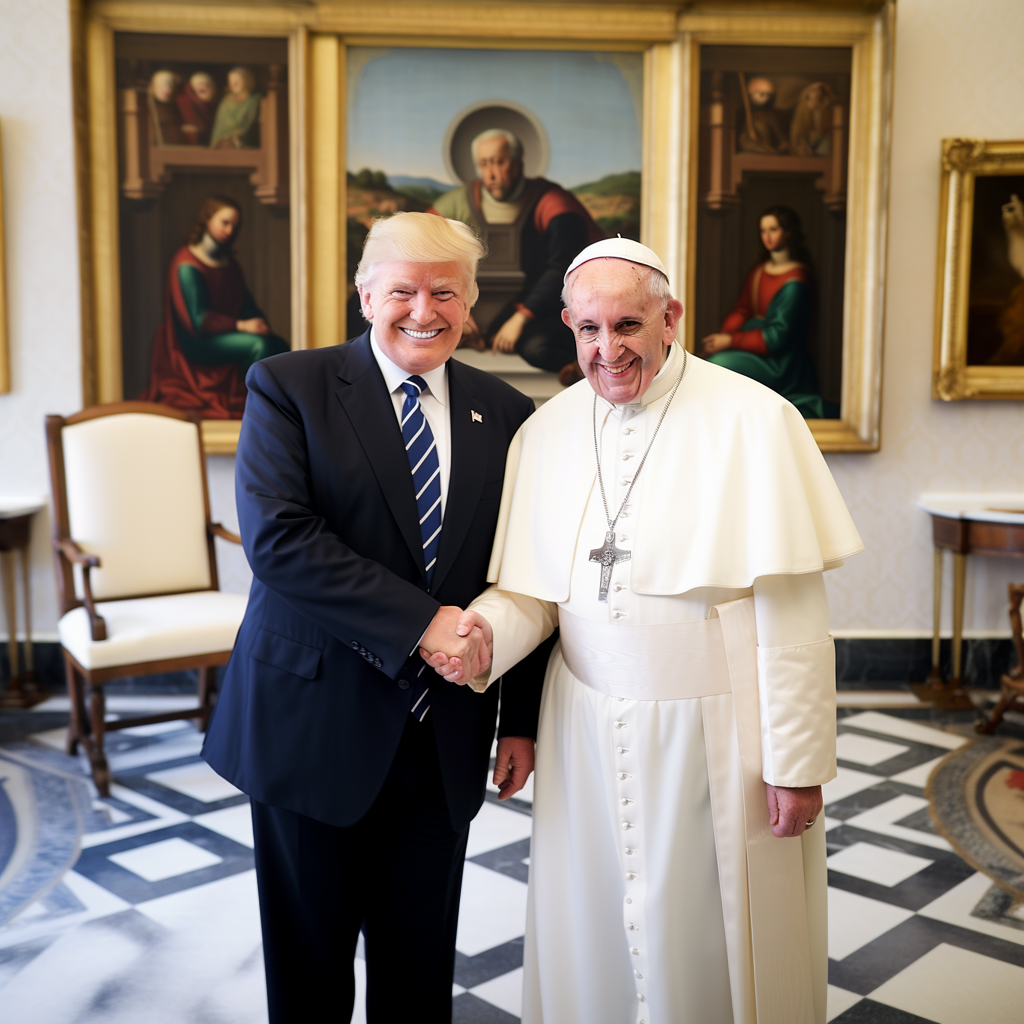 AI-genereret billede
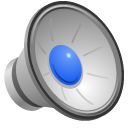 AI-genereret billede
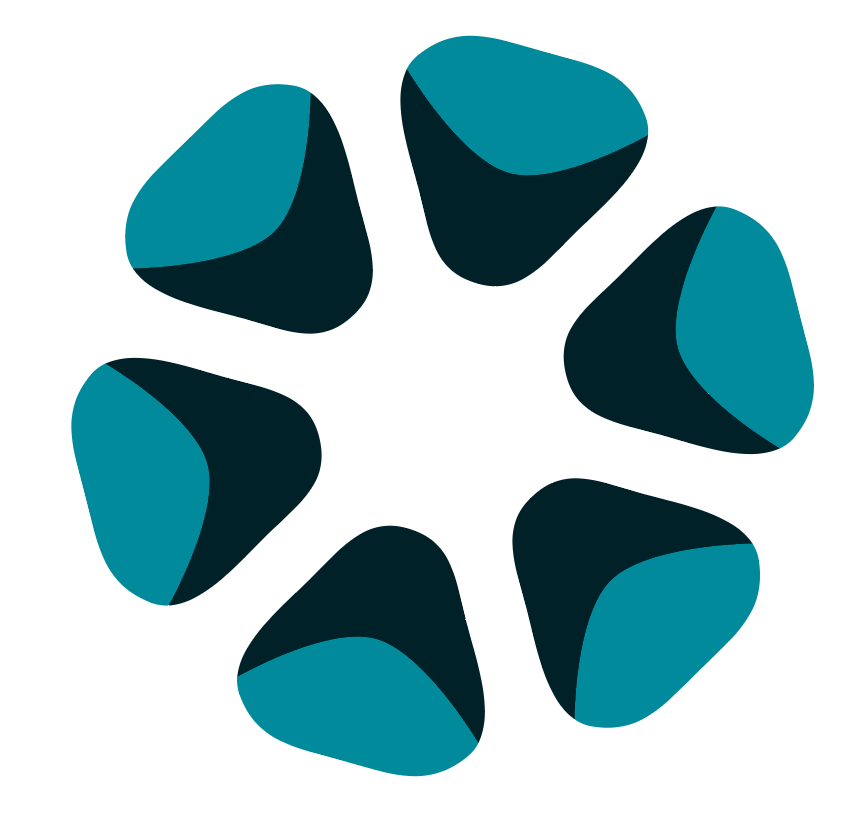 Kritisk tænkning og kildekritik
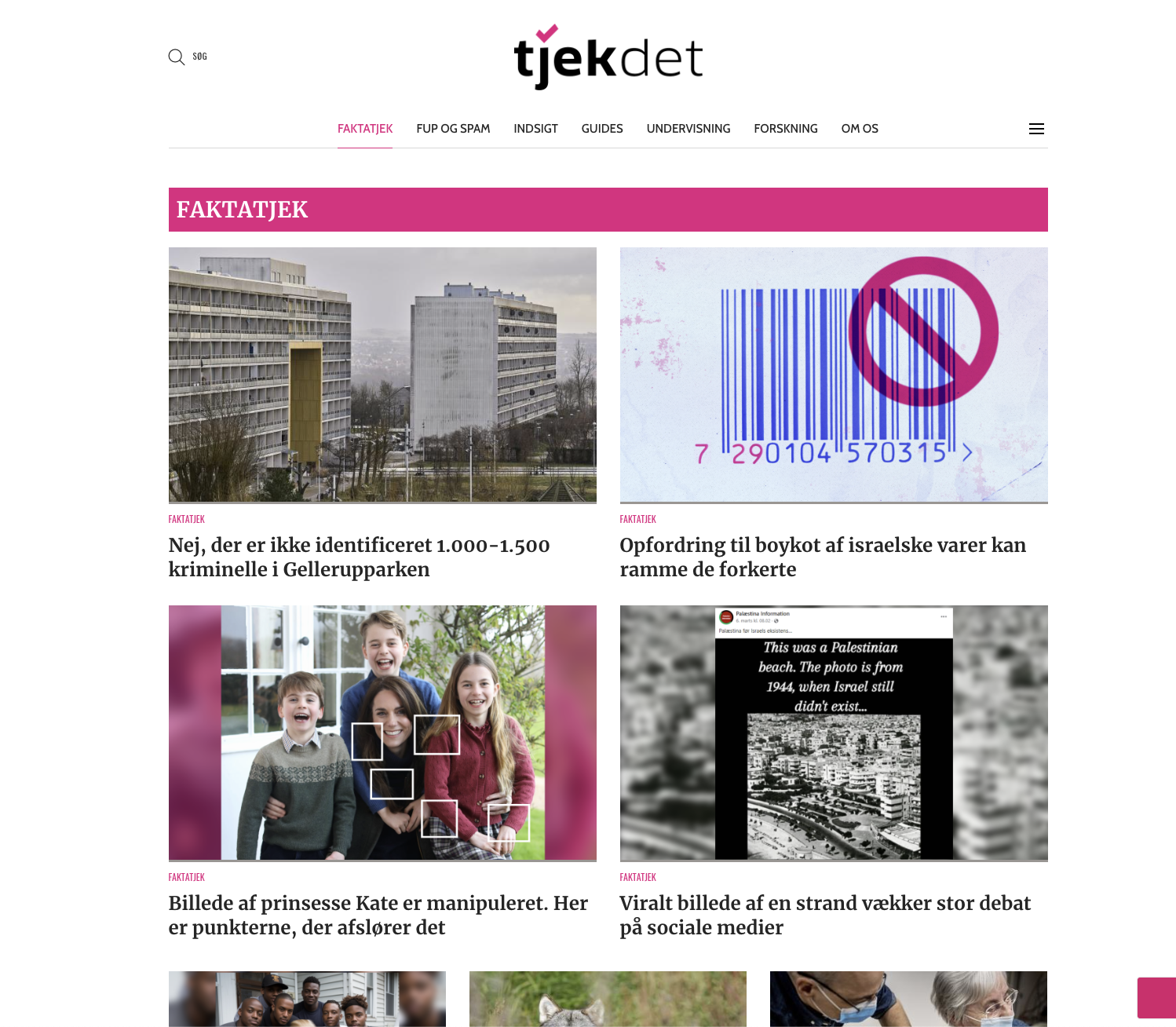 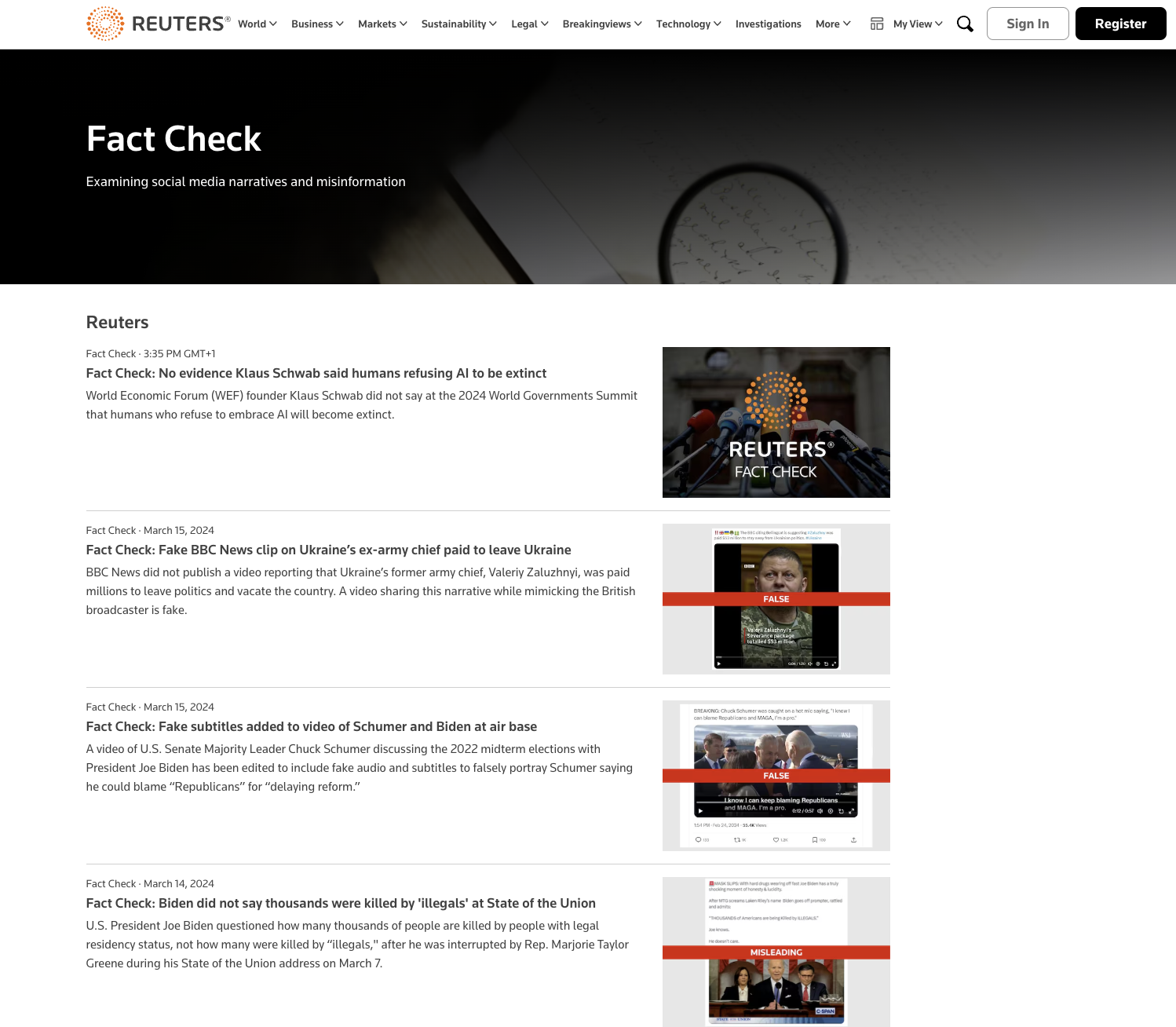 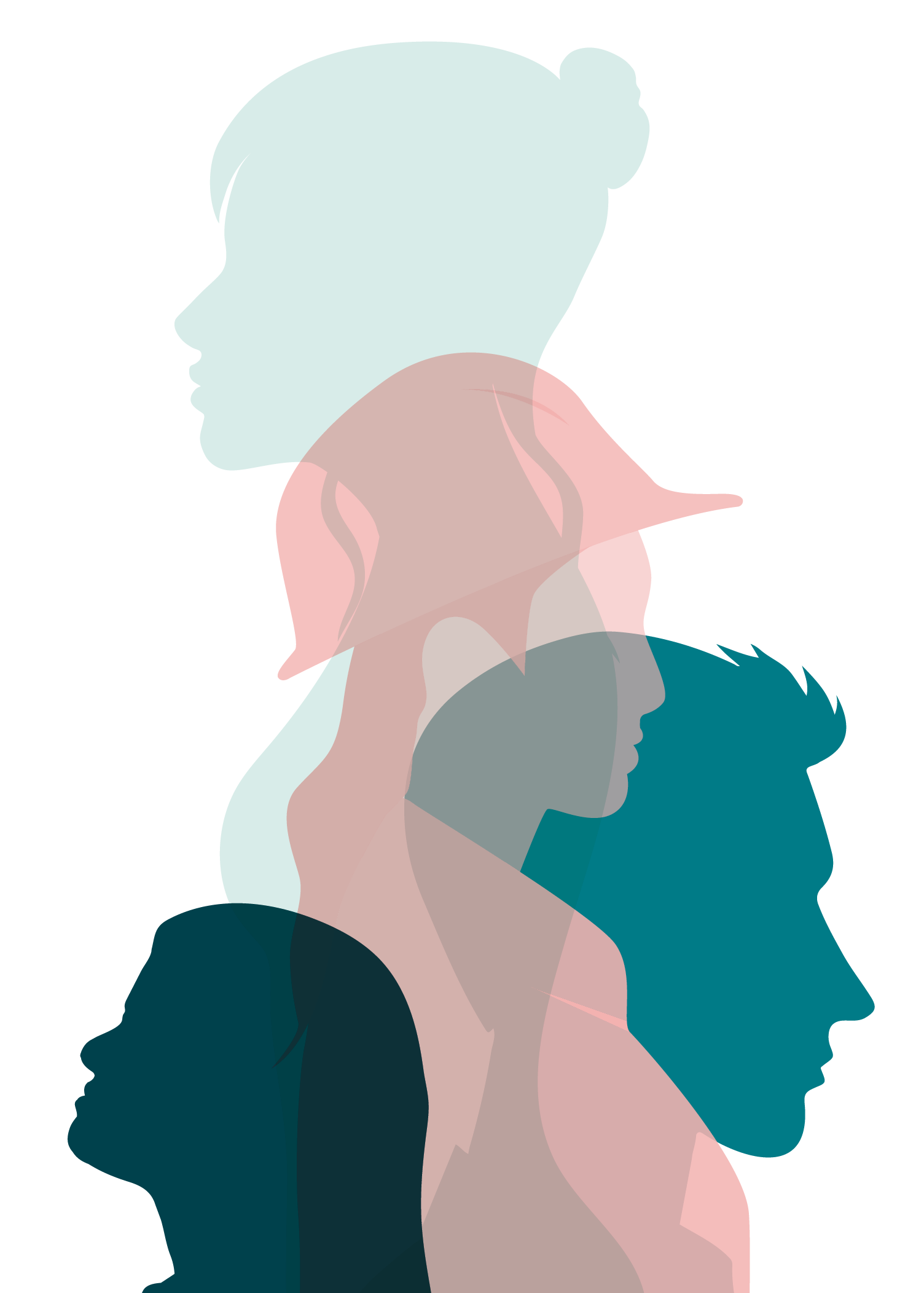 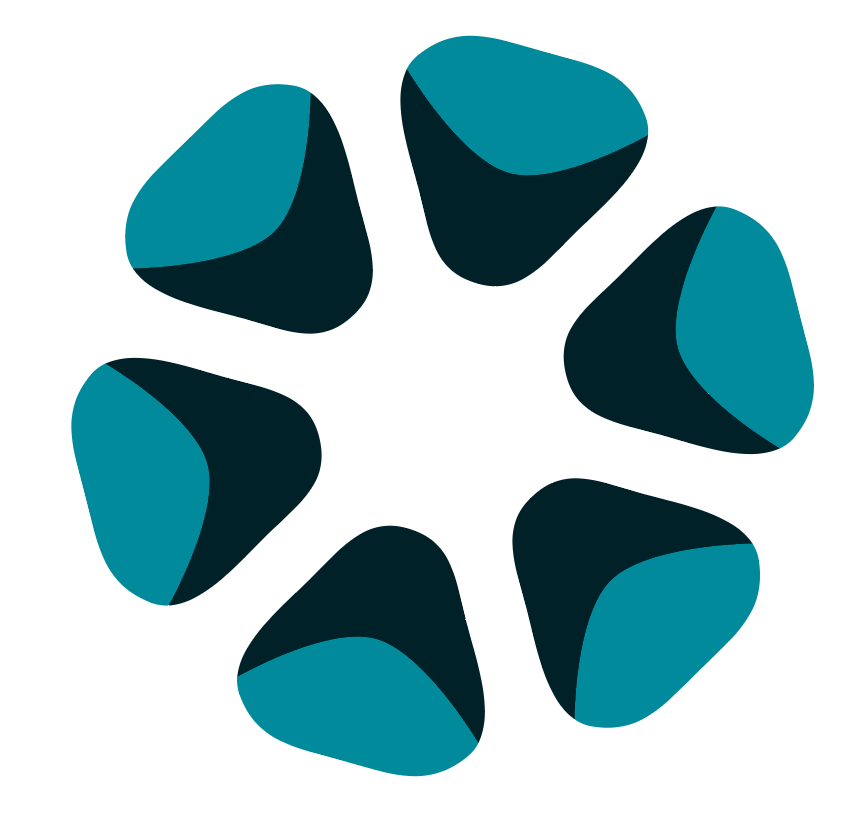 App-udvikling
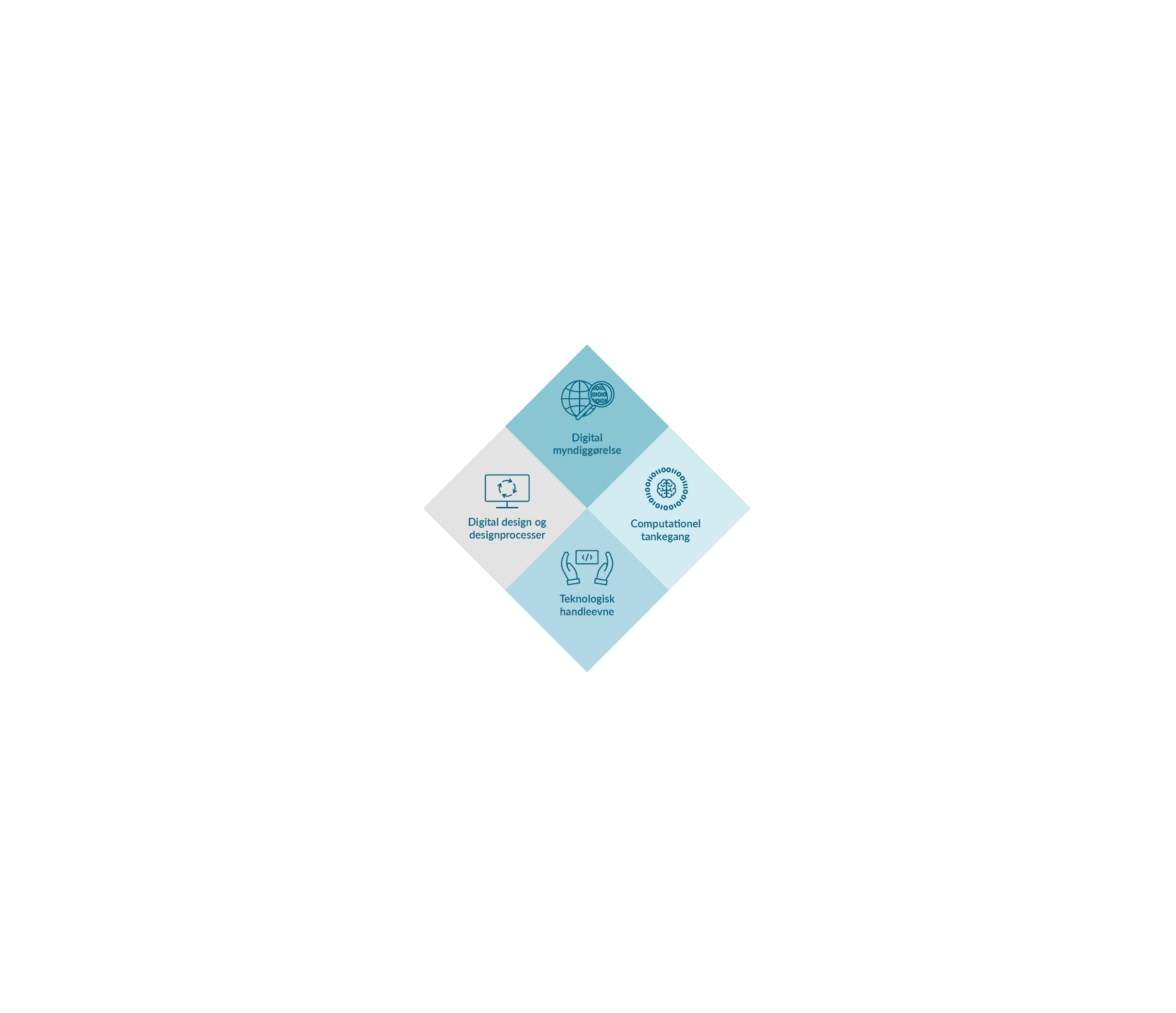 Design af app
Problemanalyse: relevans for eleverne selv
Afsender/modtagerforhold
Computationel tankegang: bryde problemer ned i små bidder
Modellering og algoritmer
Datagrundlag - persondata
Designprocesser
Brugervenlighed
Interaktionsdesign, Use-cases
Menneske-maskin interaktion
Brugerinddragelse
Test på målgruppe
Forståelse af digitale teknologier og deres samfundspåvirkning
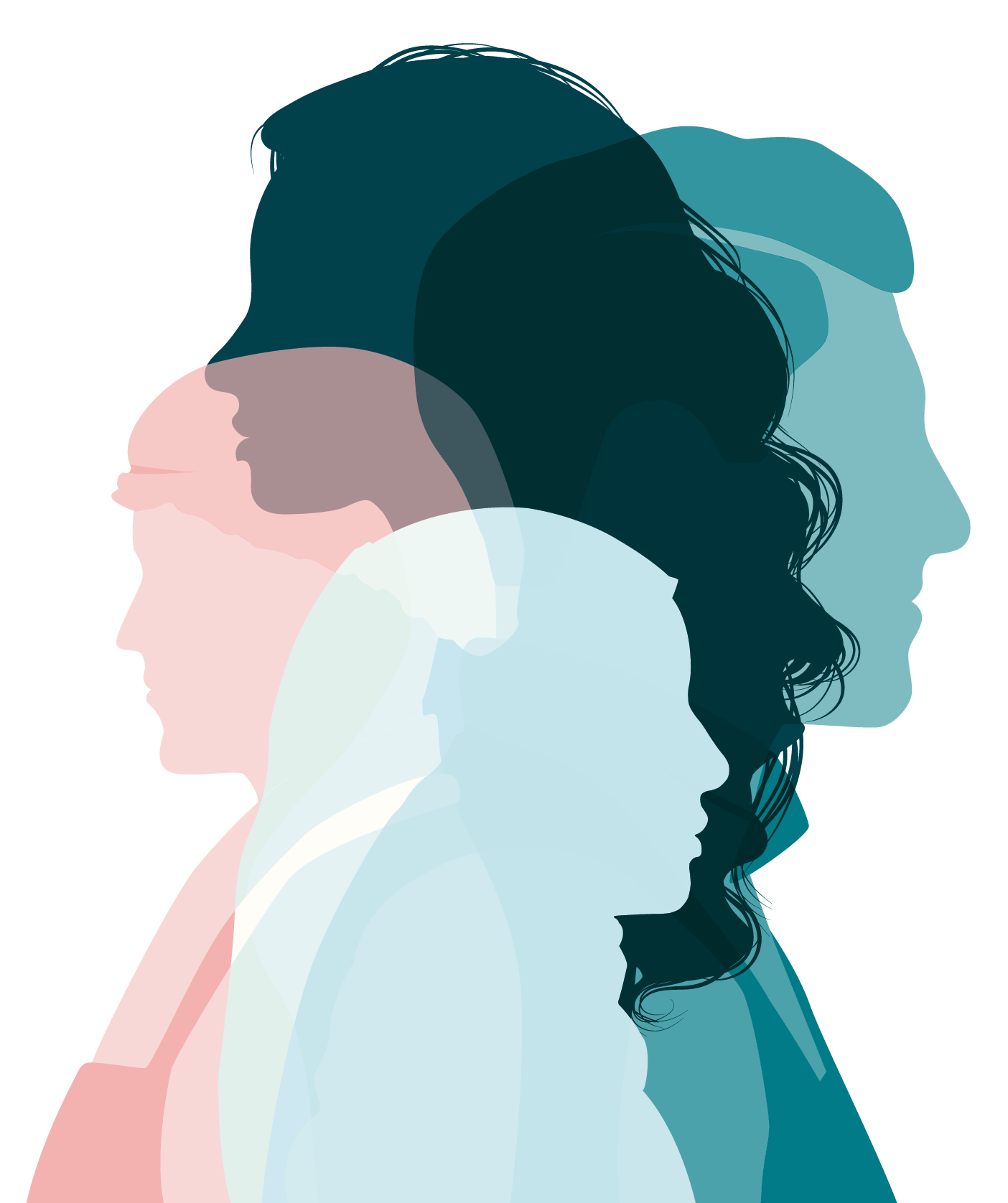 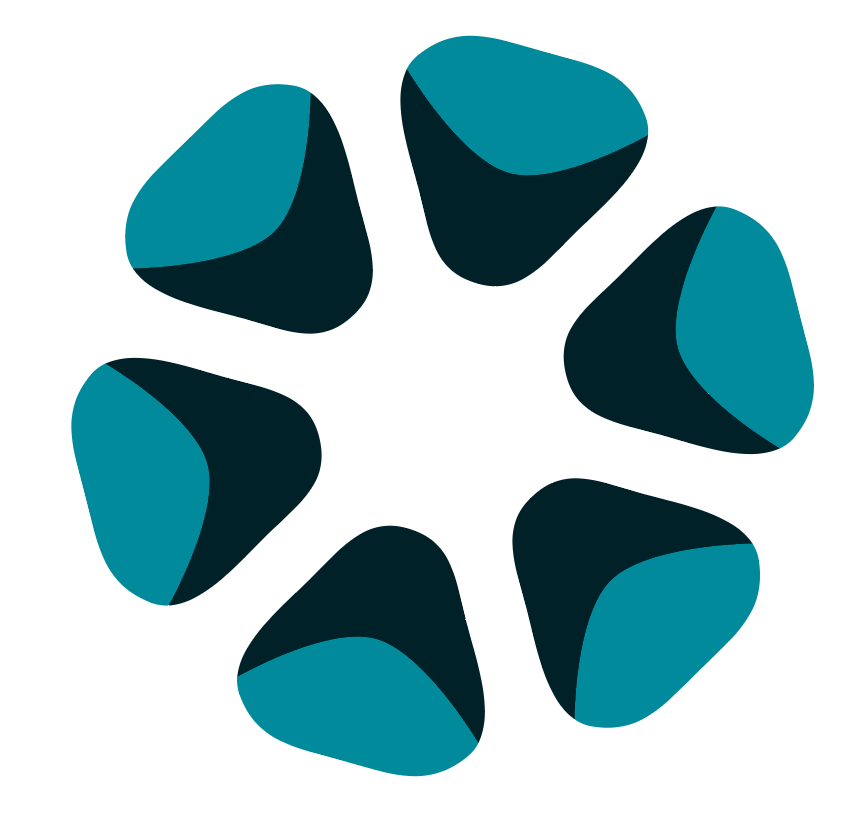 Elevprodukt:
Prototype i Figma
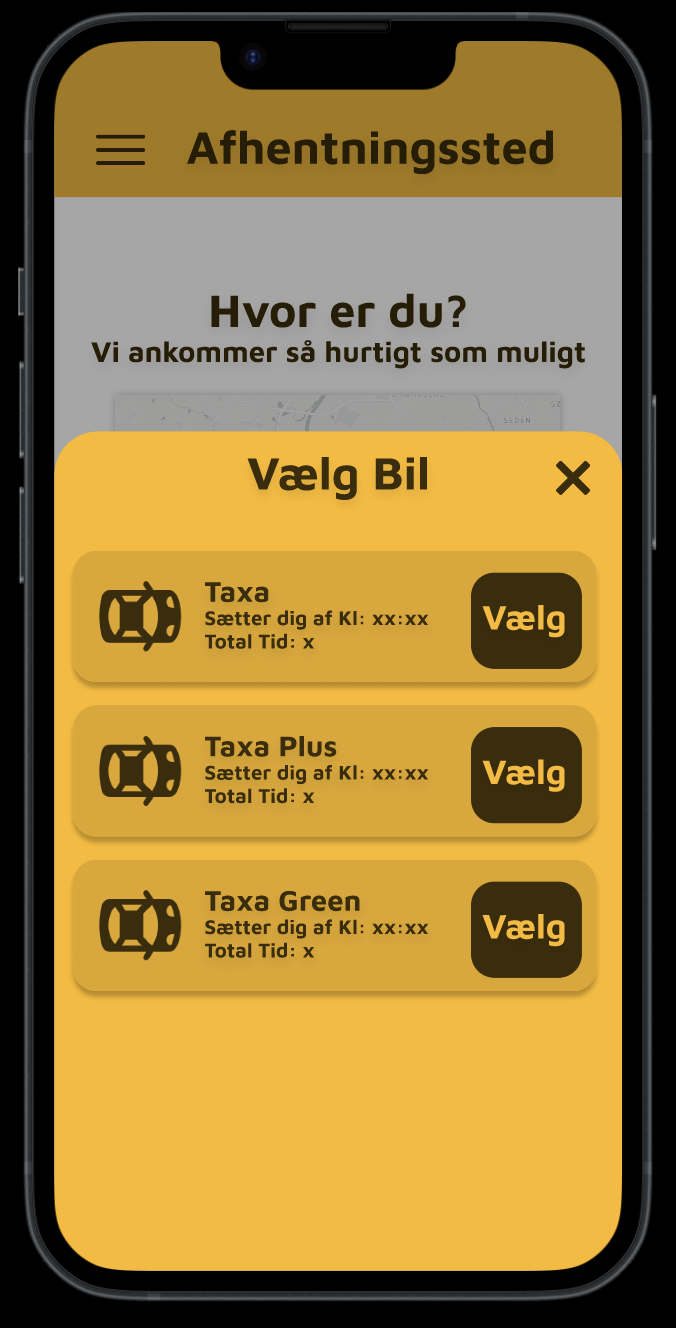 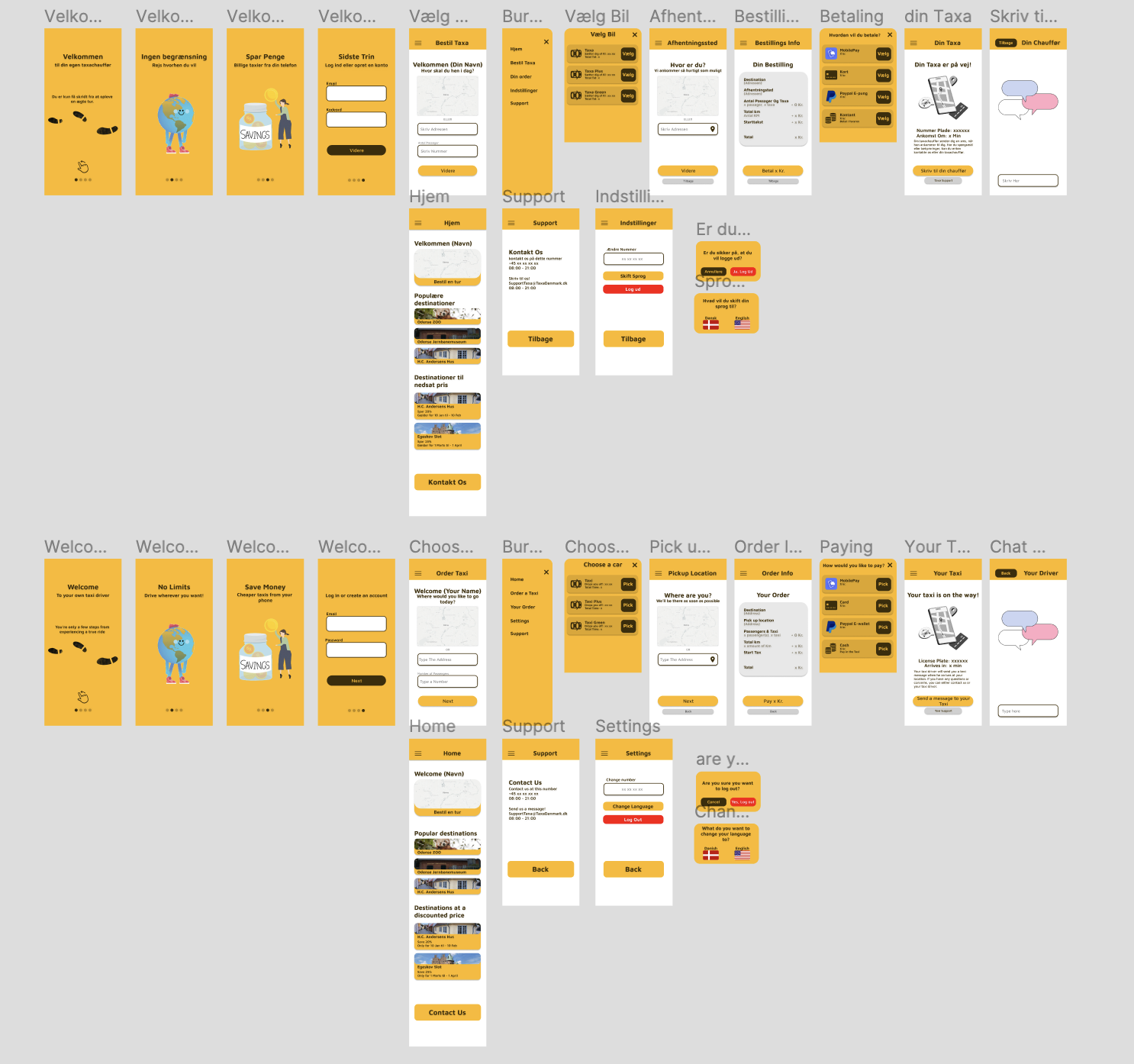 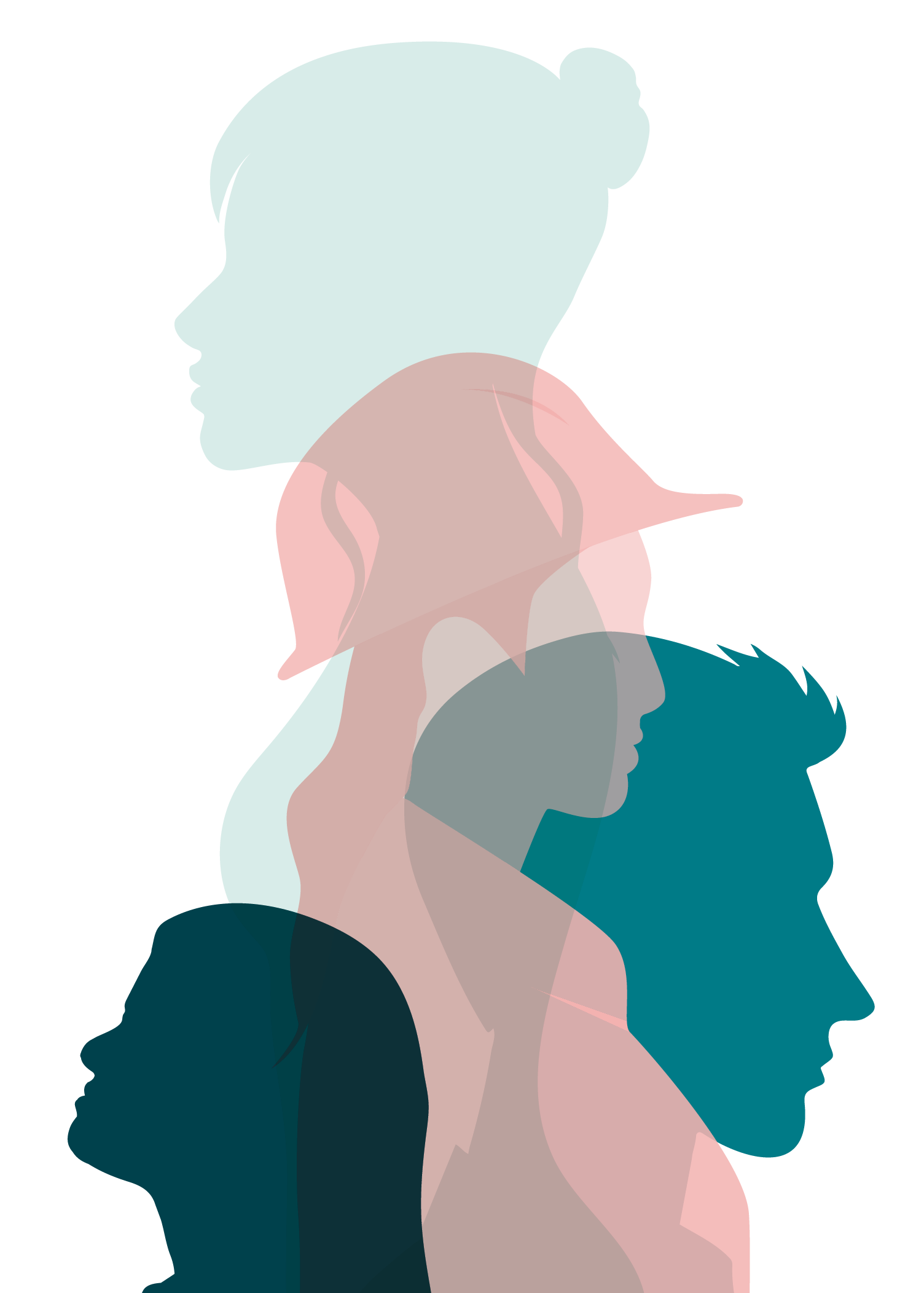 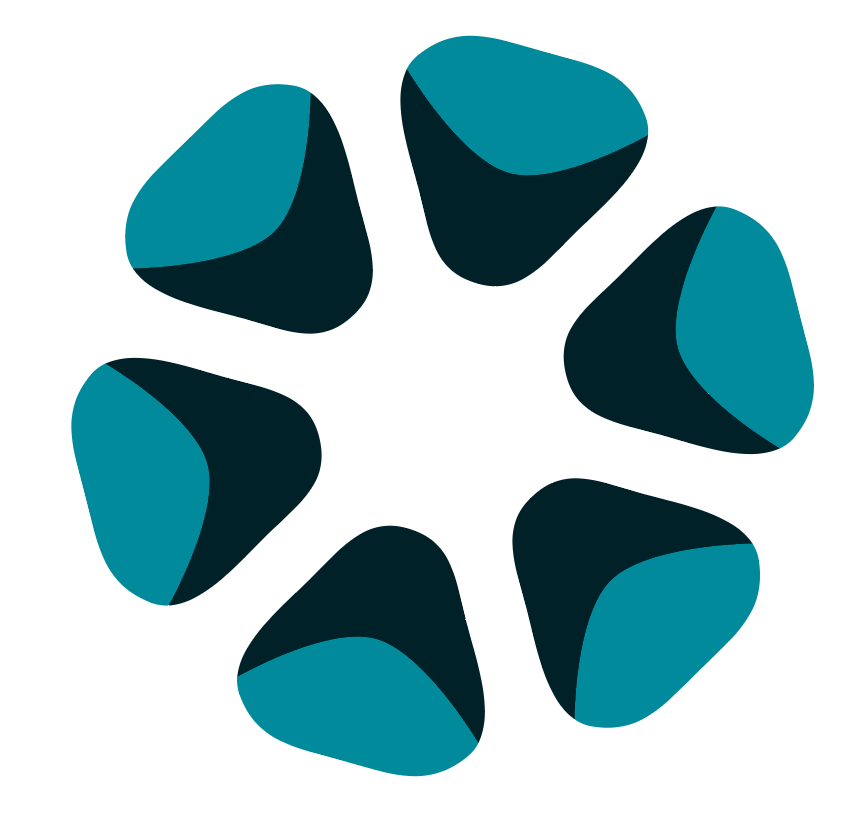 Elevprodukt:
Test med 3M Visual attention software
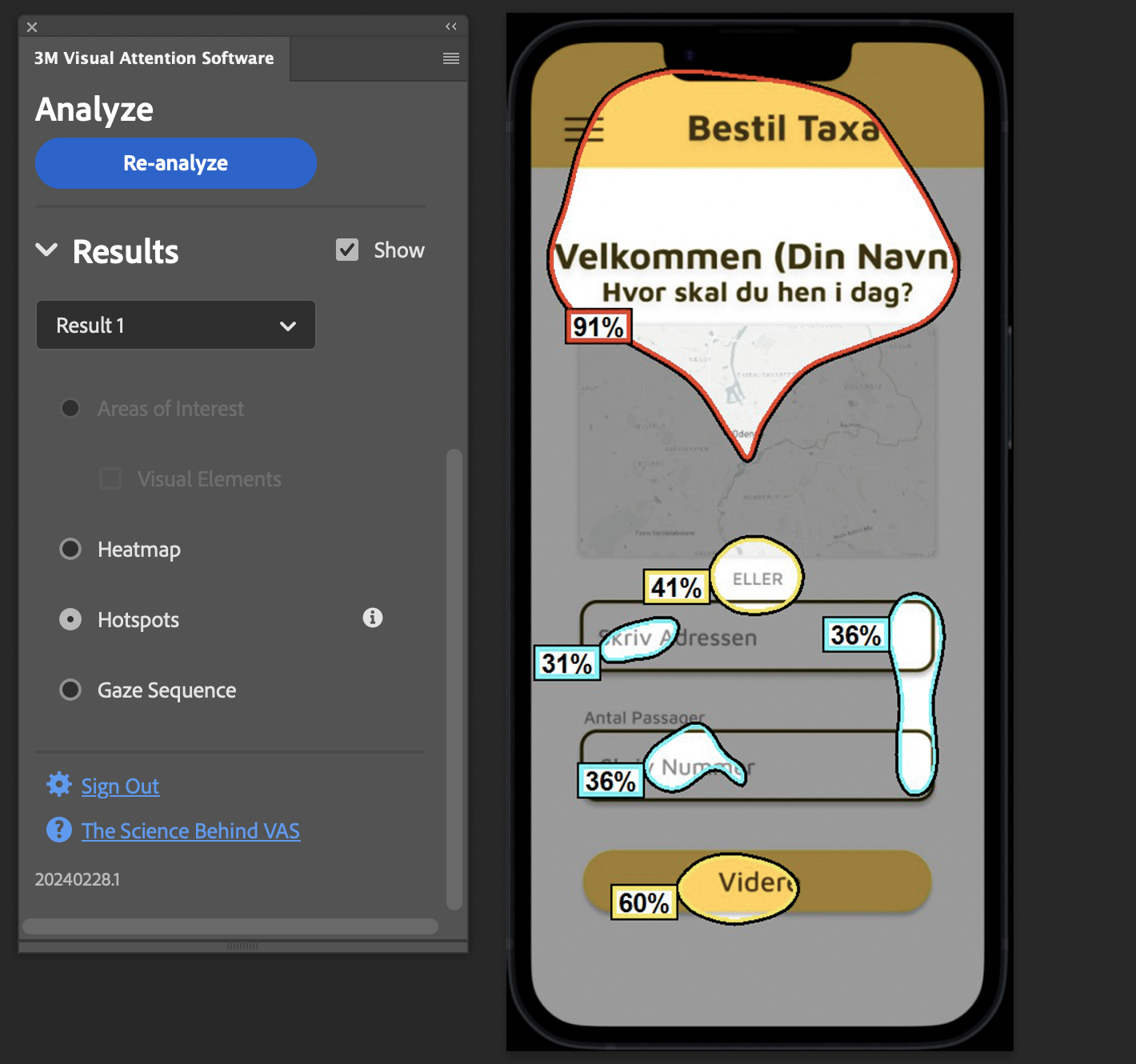 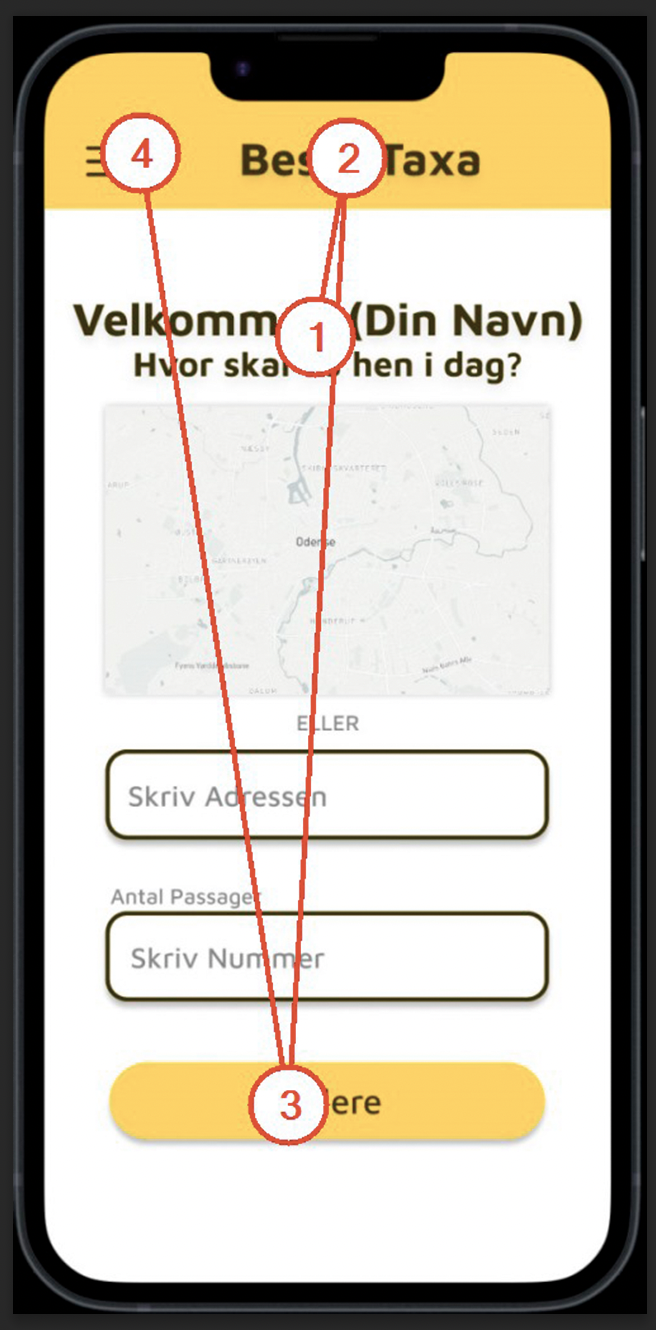 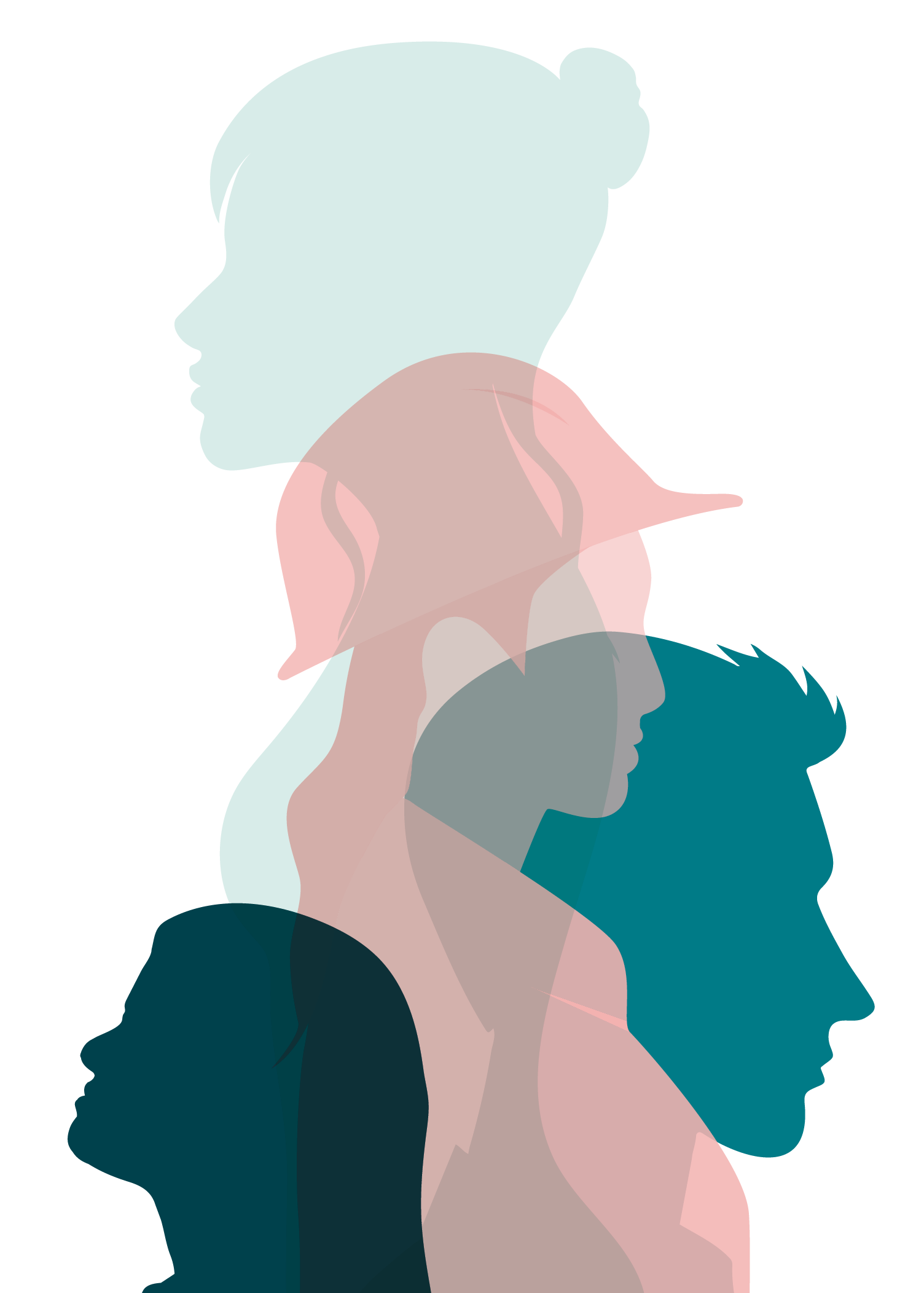 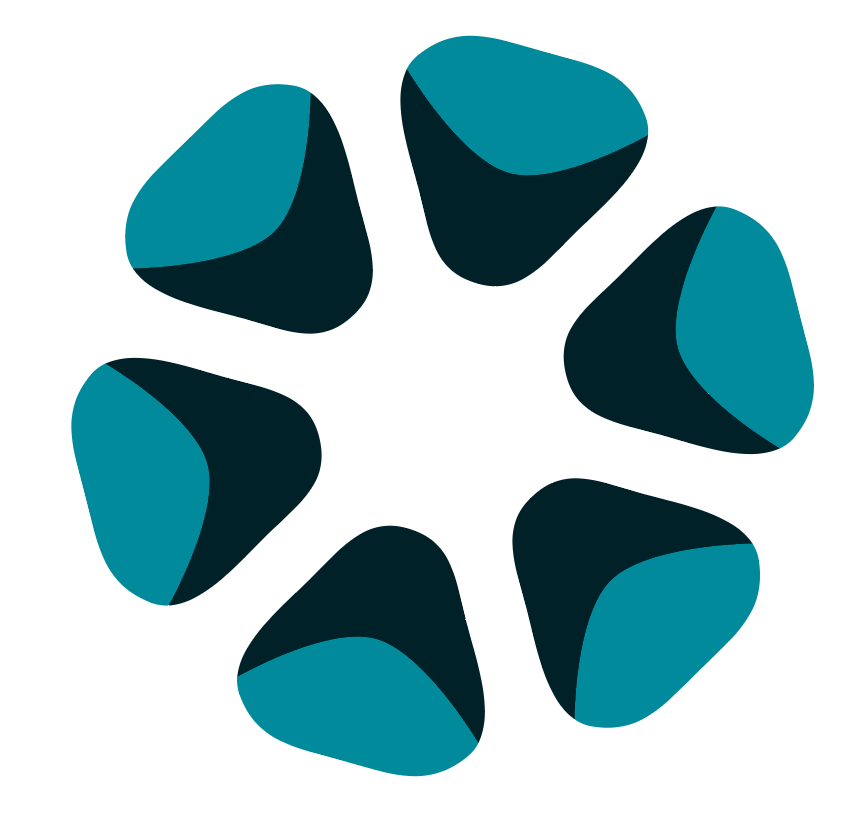 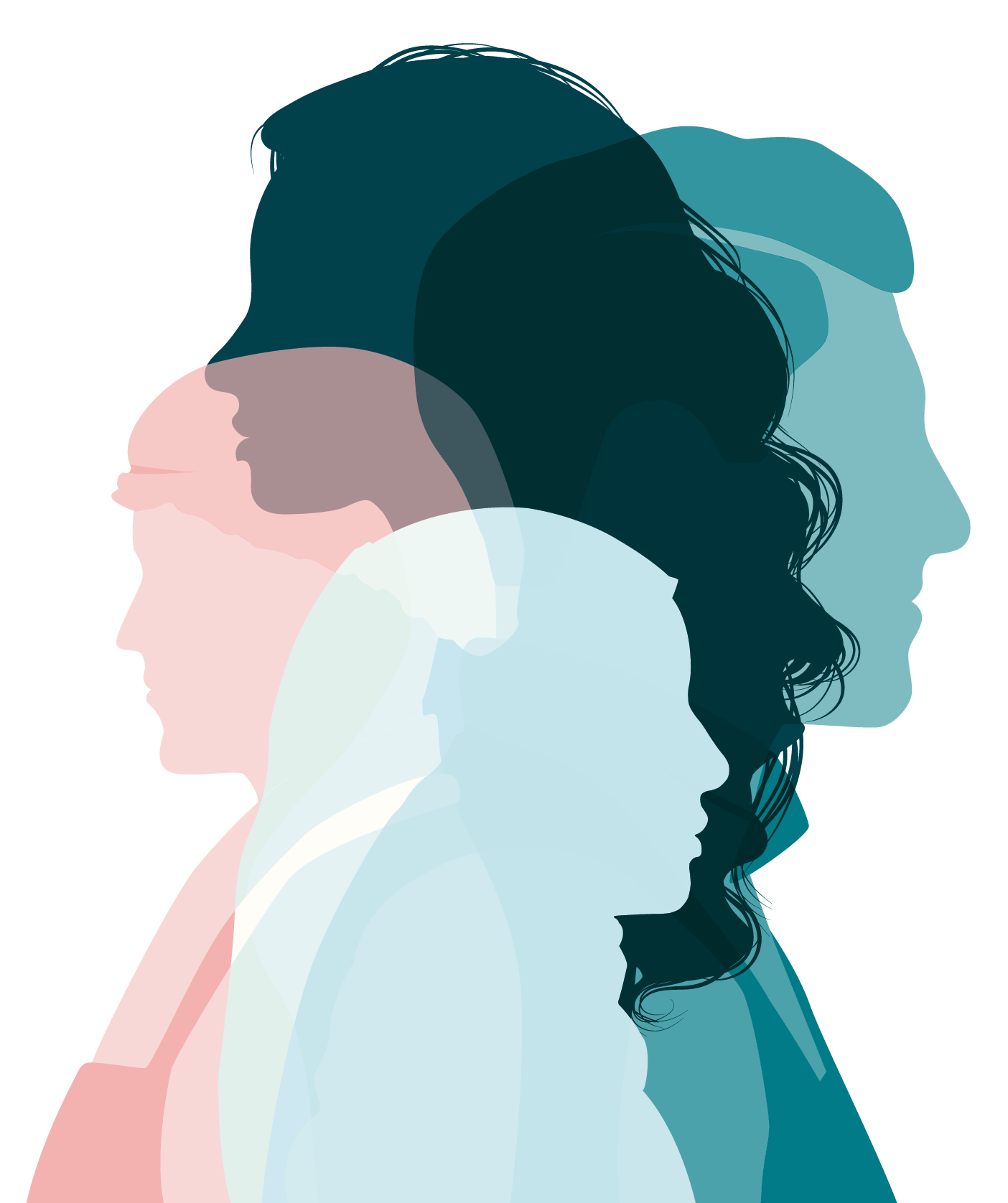 App-udvikling
Fokus på produktudvikling!
Dataopsamling i apps - digital myndiggørelse 
Digitale designprocesser 
Computationel tankegang - kobling af en hverdags-case til et appdesign
Teknologisk handleevne? - eleverne programmerer ikke her, og er det nødvendigt?
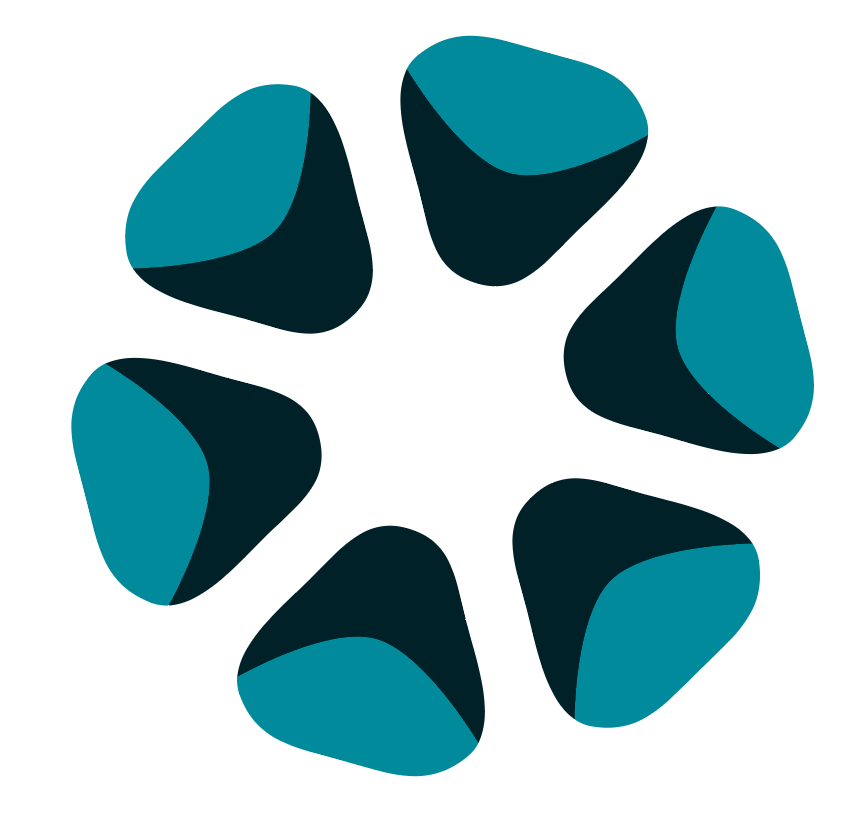 AI og sprogmodeller
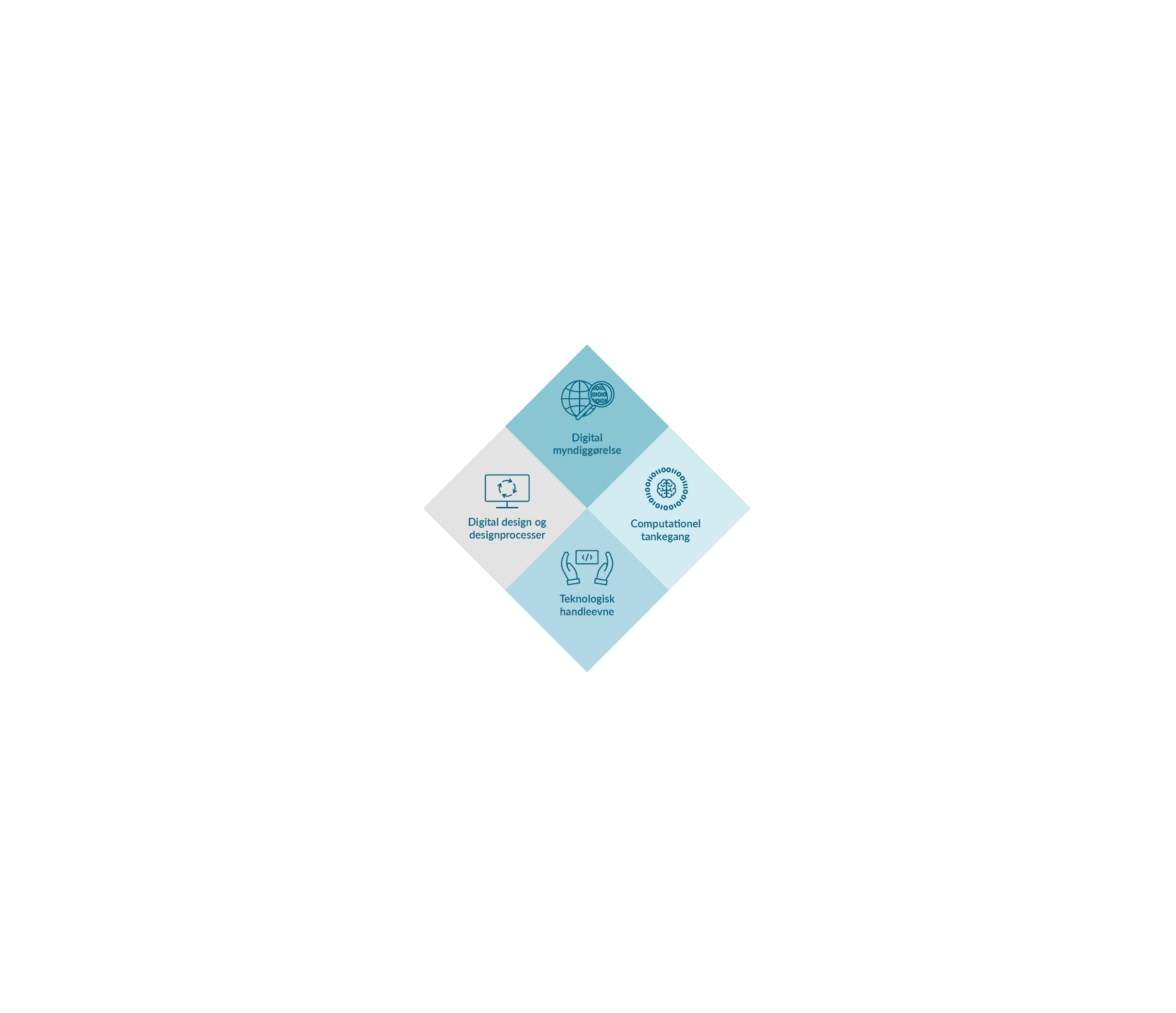 Hvordan virker teknologien og hvor kan vi bruge den?
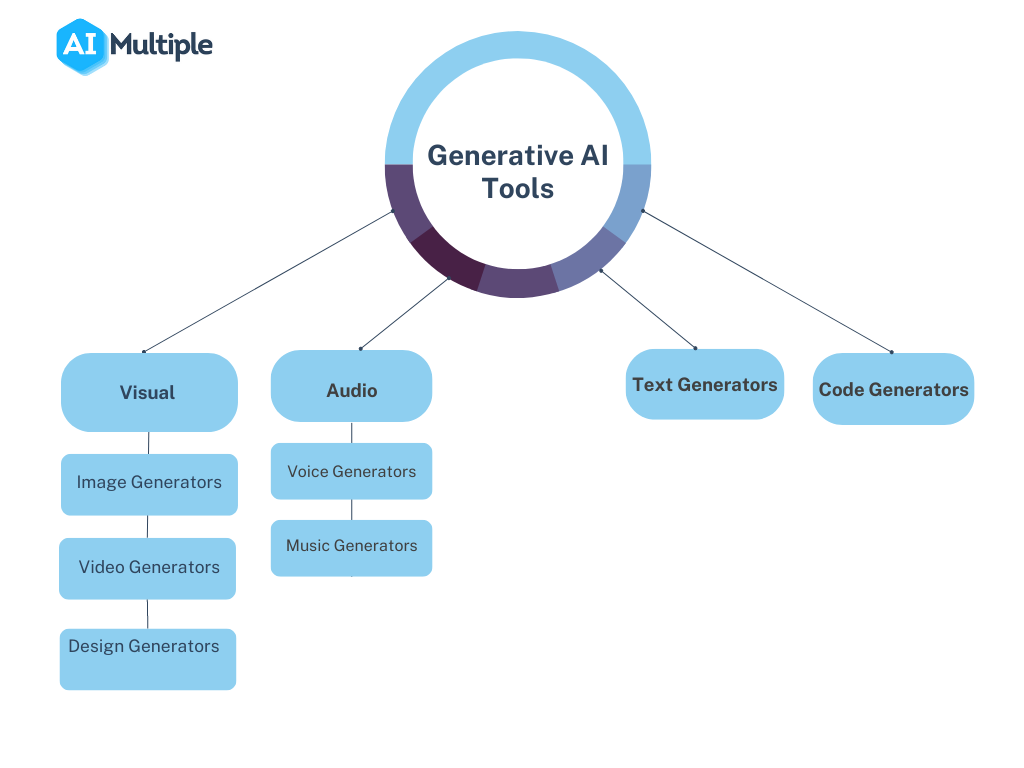 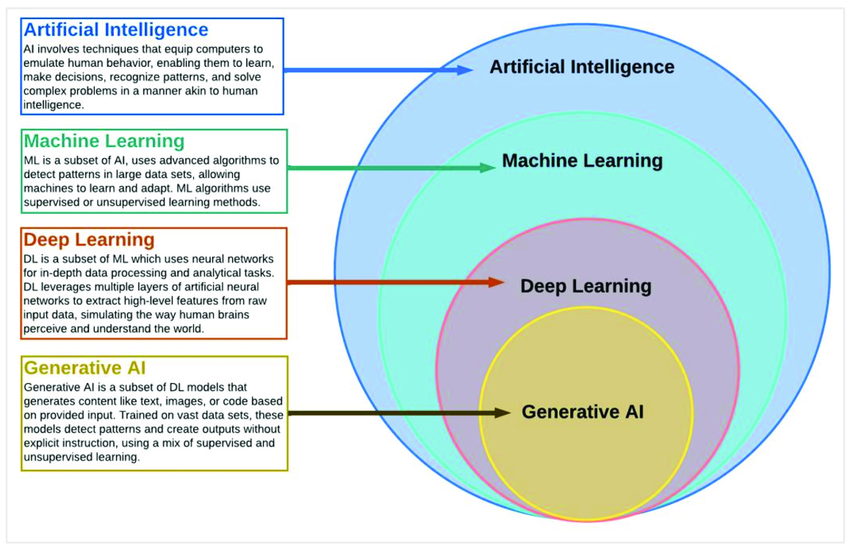 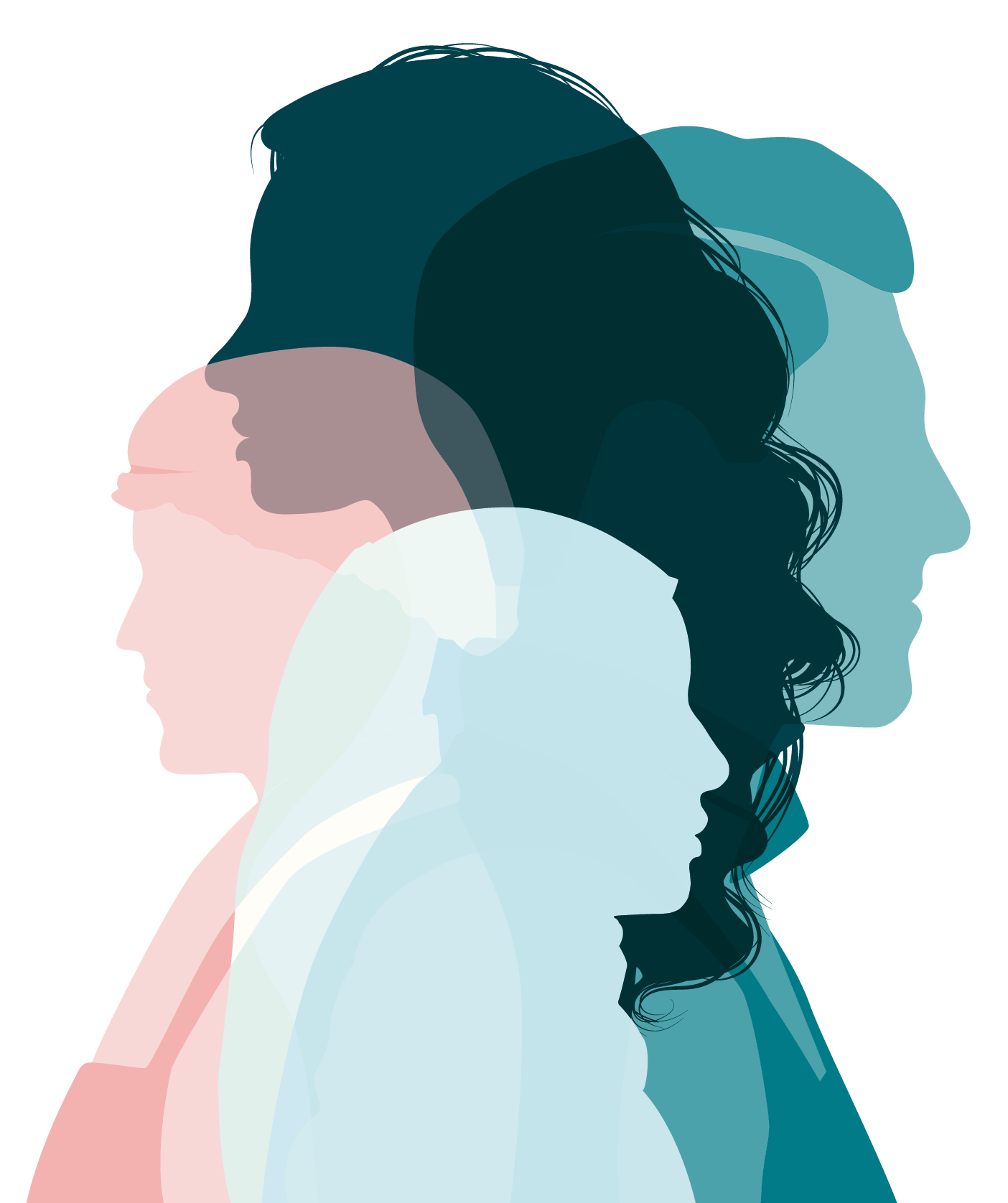 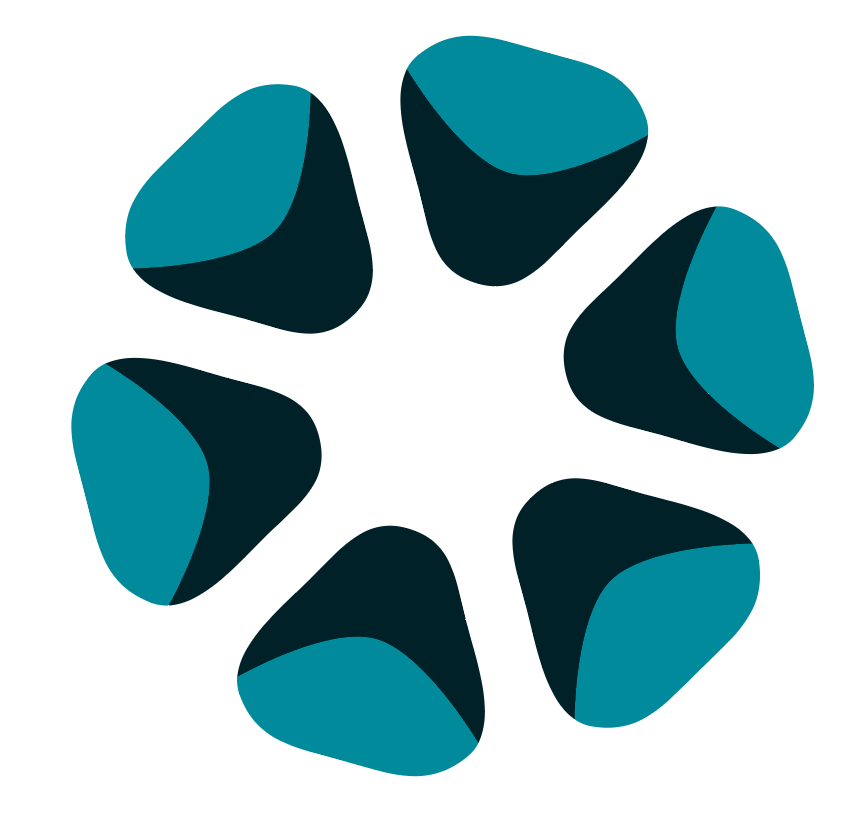 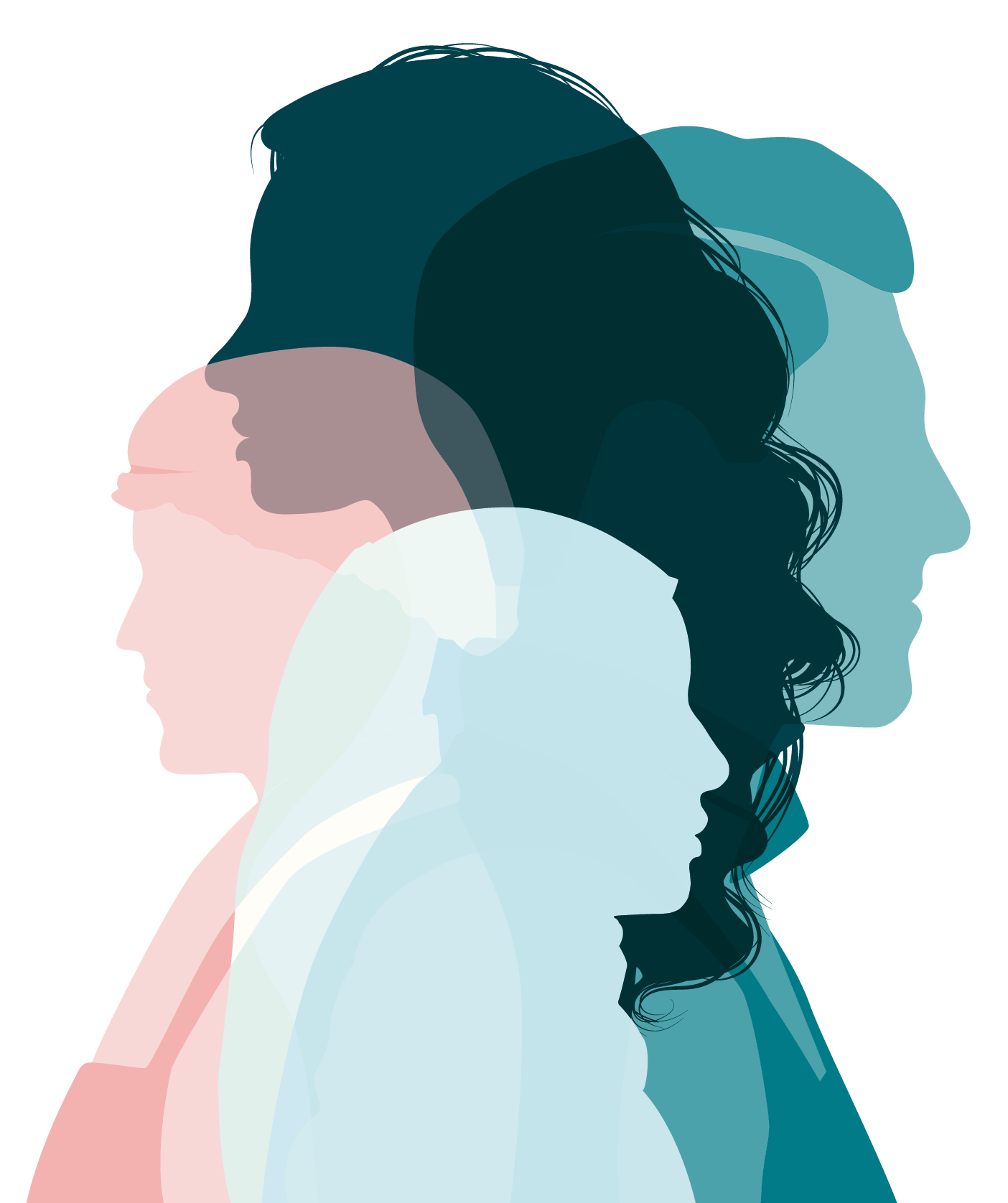 Generativ AI
Sprogmodeller og anden GAI: Hvordan virker teknologien?
Bias og hallucinationer
Er IKKE søgemaskine!Etik og værdier
BæredygtighedPersondataproblematikker!
Hvor kan vi bruge GAI?
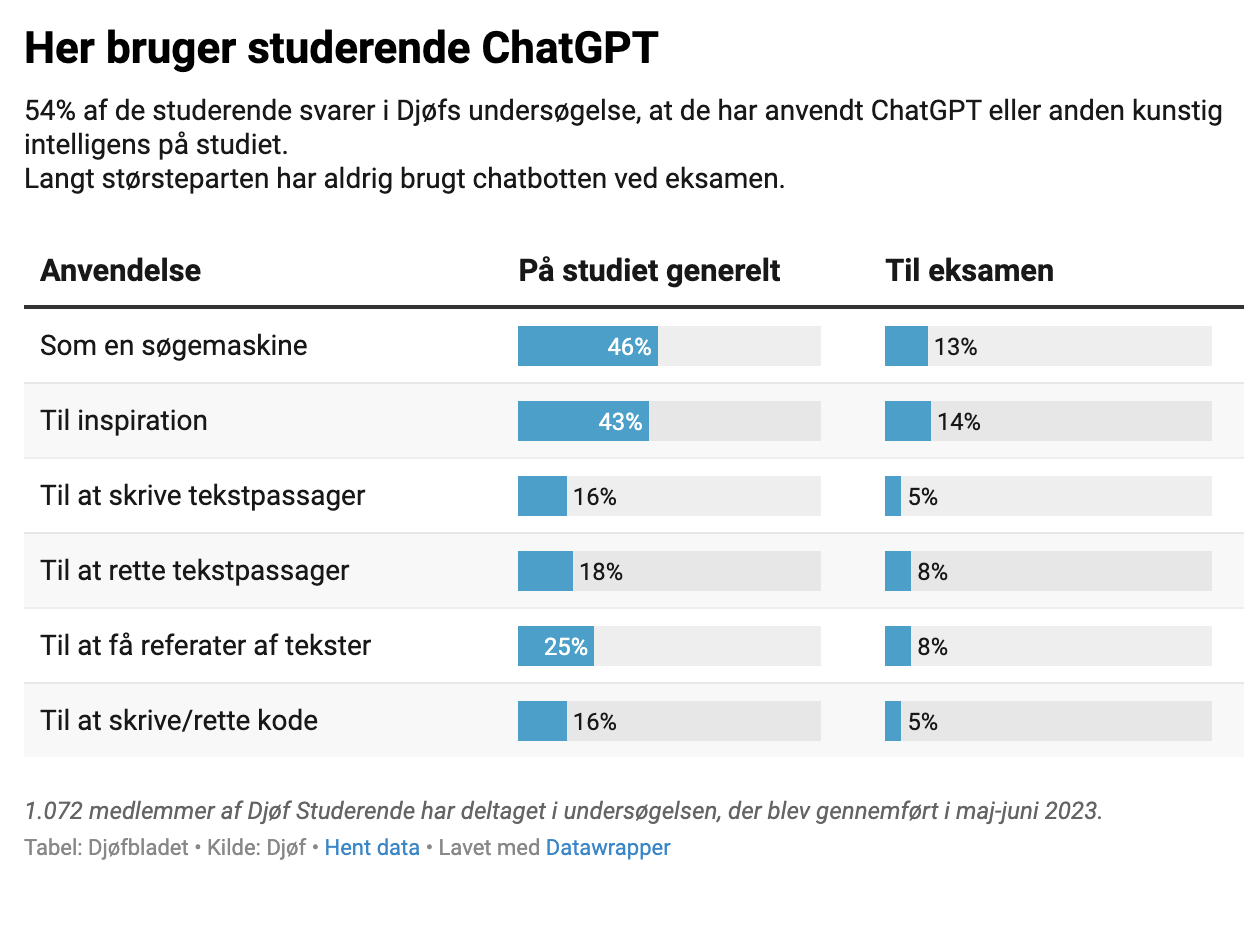 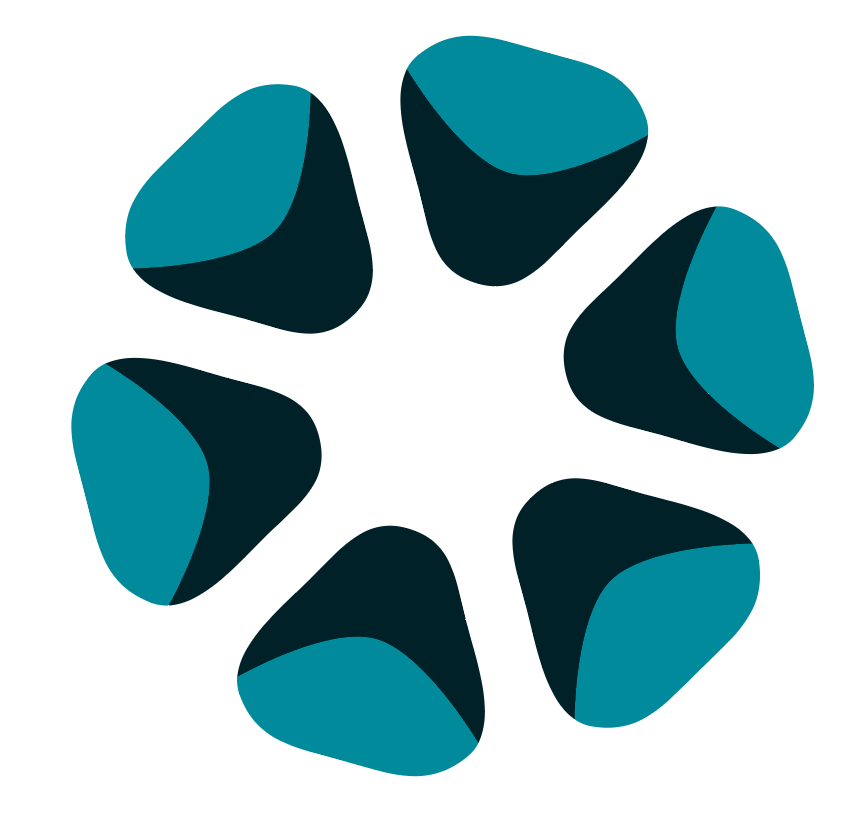 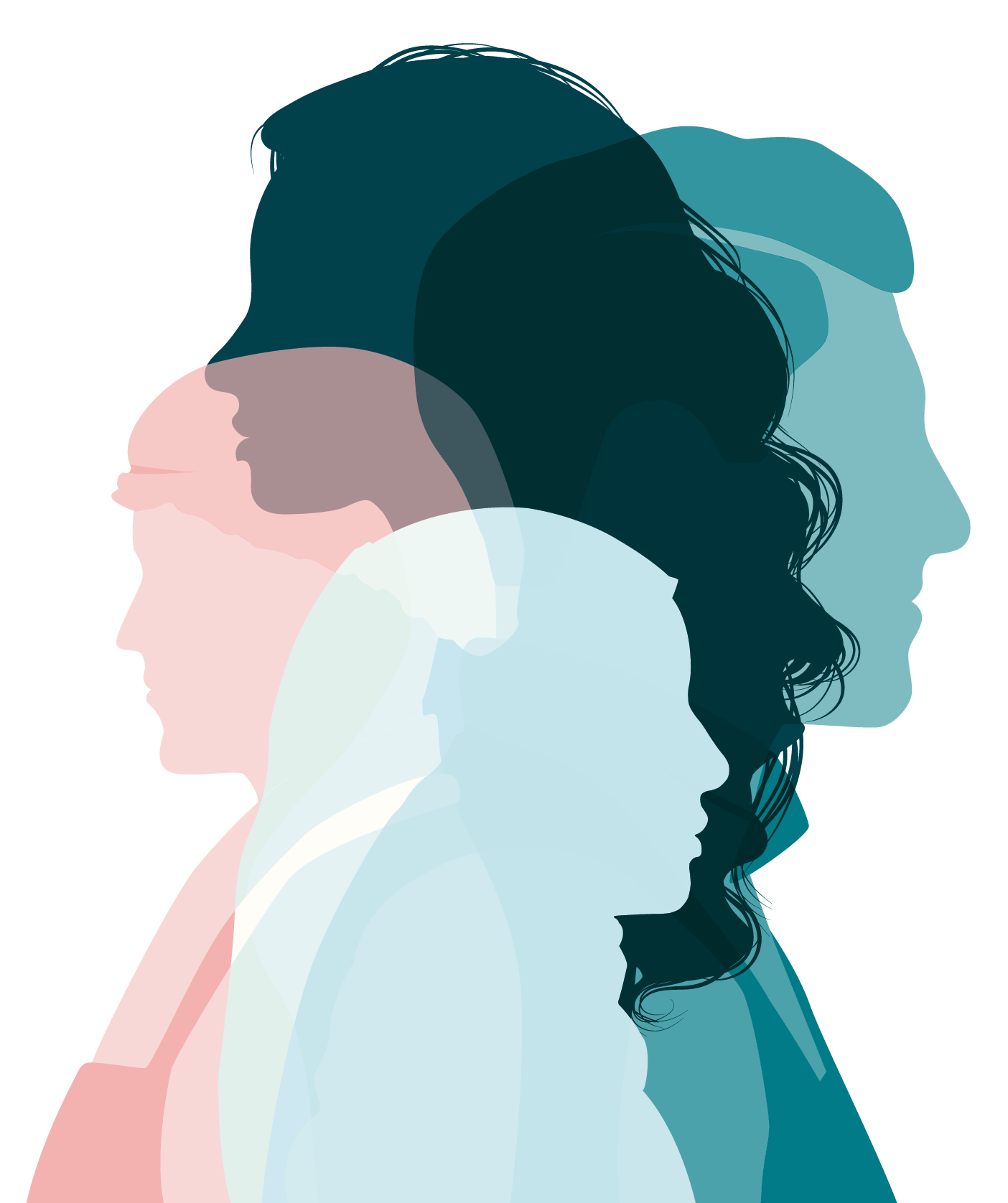 Lokal sprogmodel
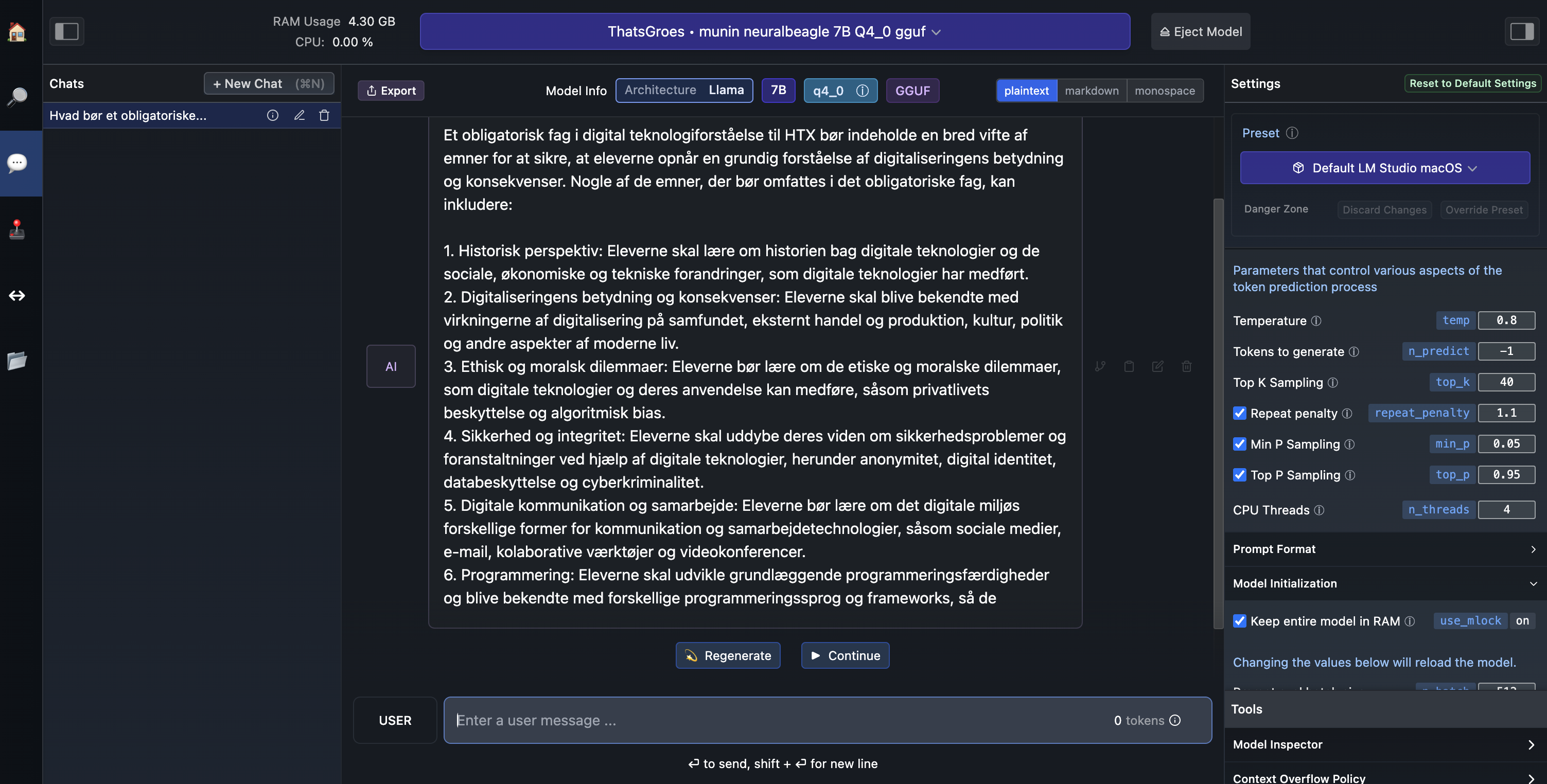 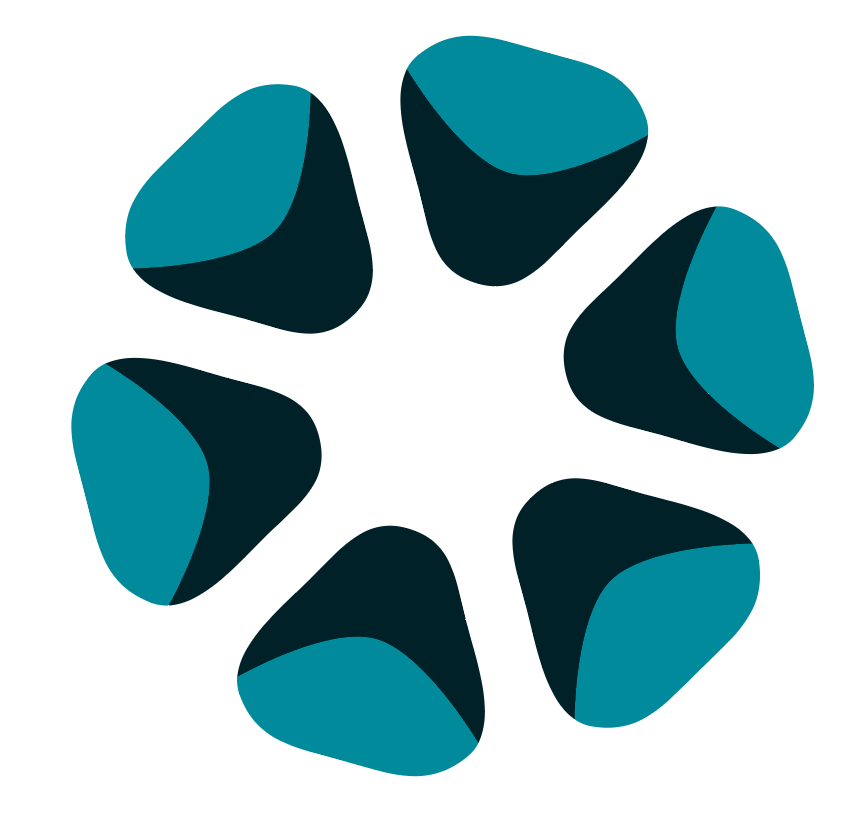 Udfordringer lige nu
AI er indbygget i stort set alle værktøjer…
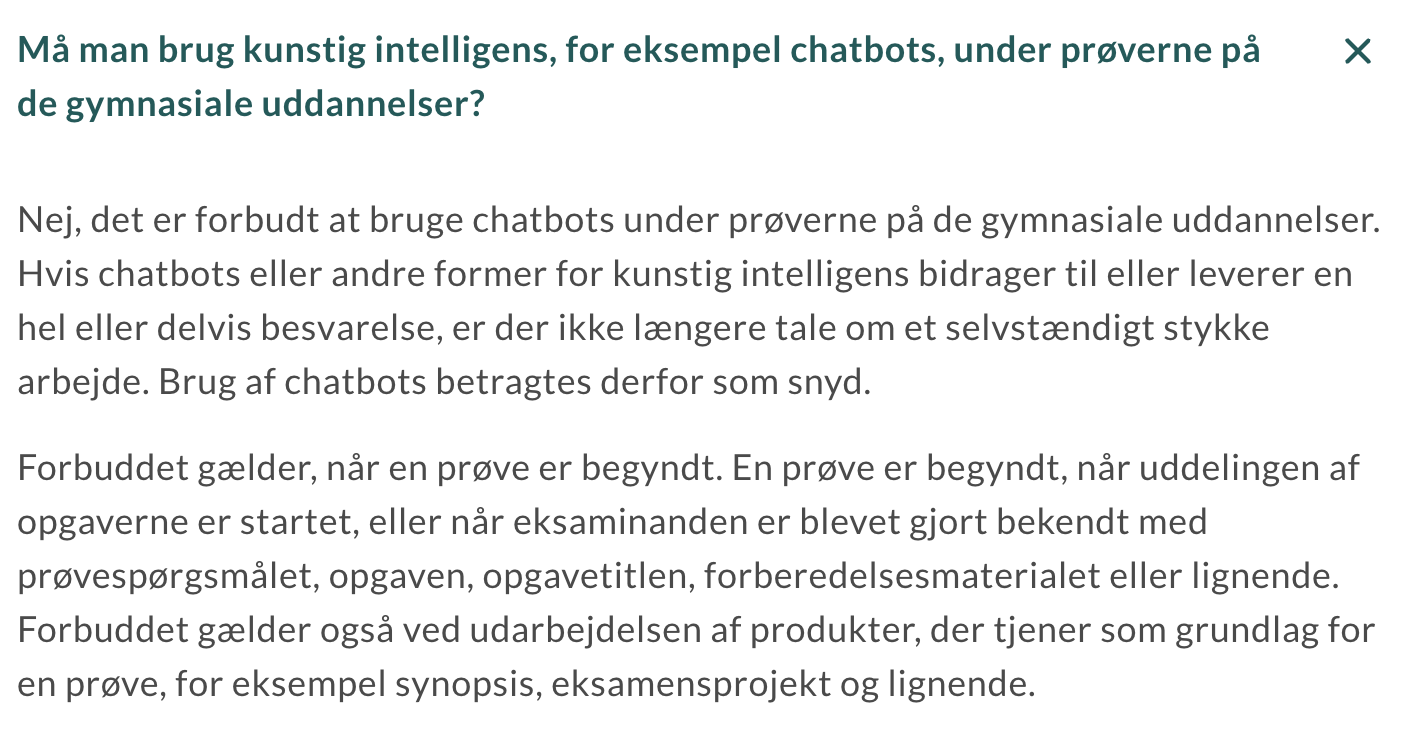 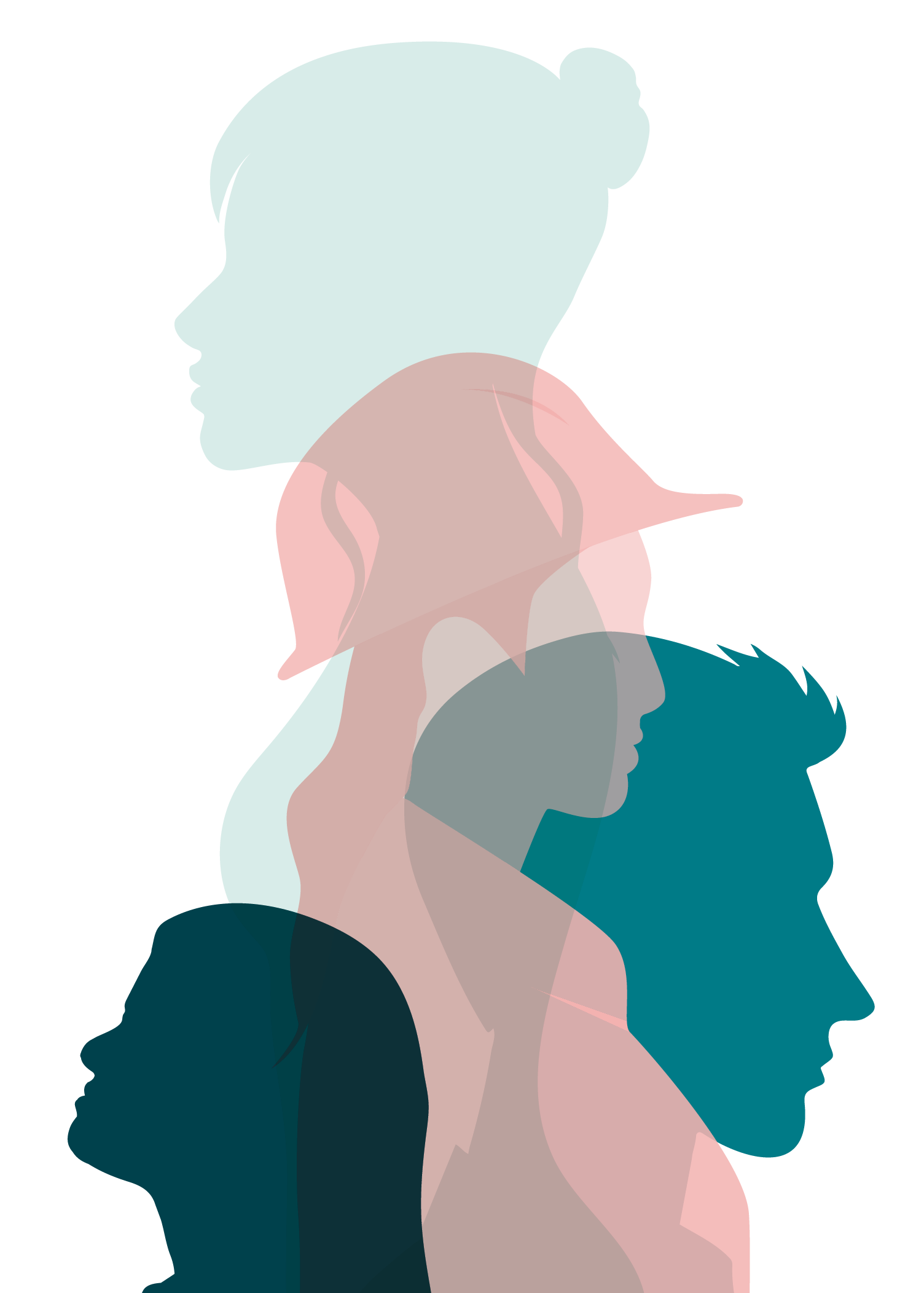 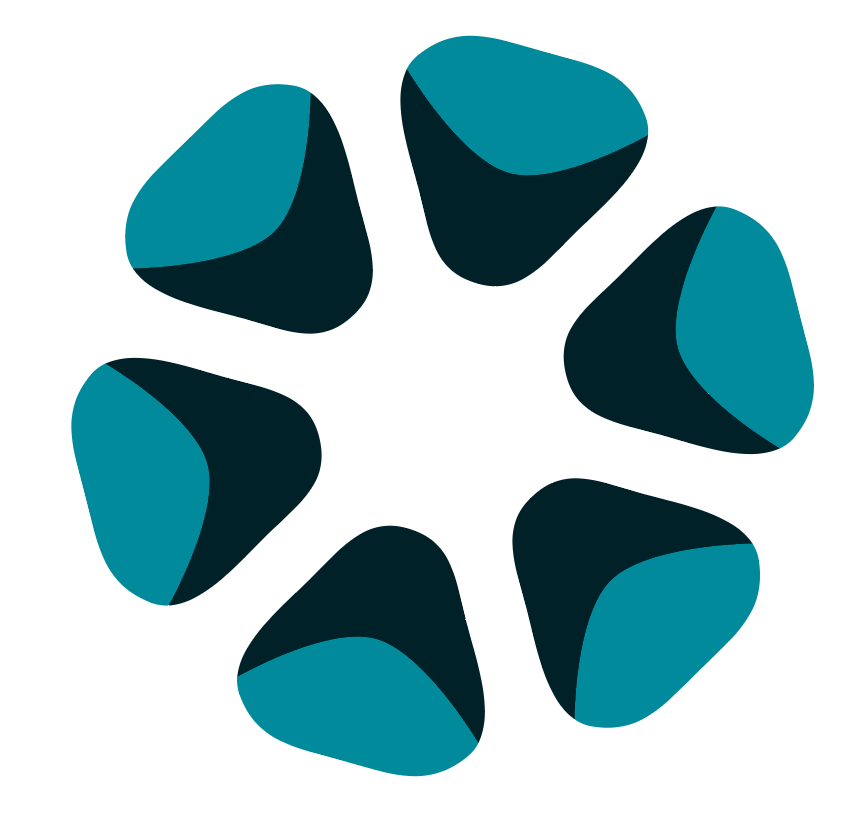 Konklusion
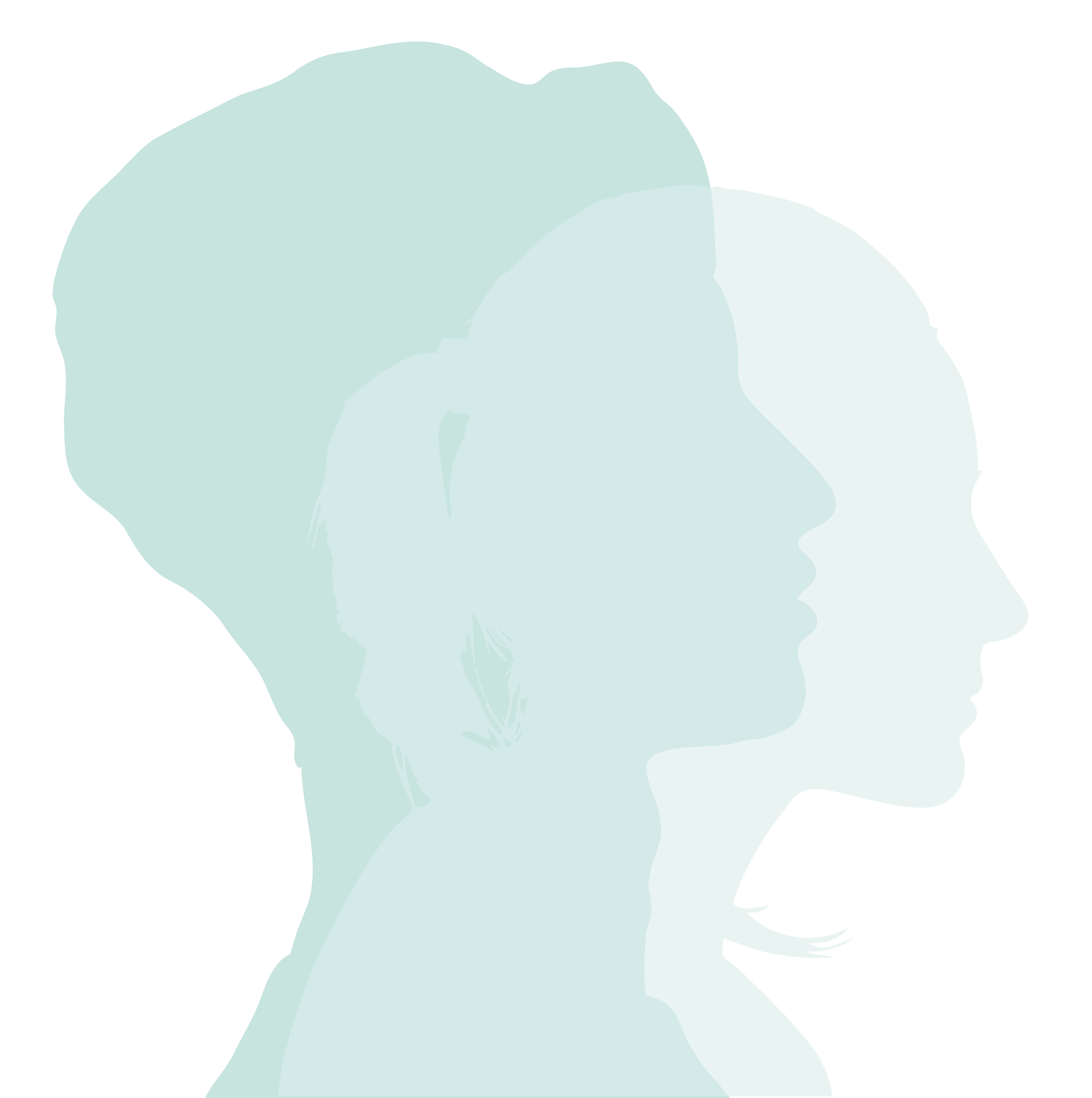 Hvad skal der til, før vi har et digitalt teknologiforståelsesfag?
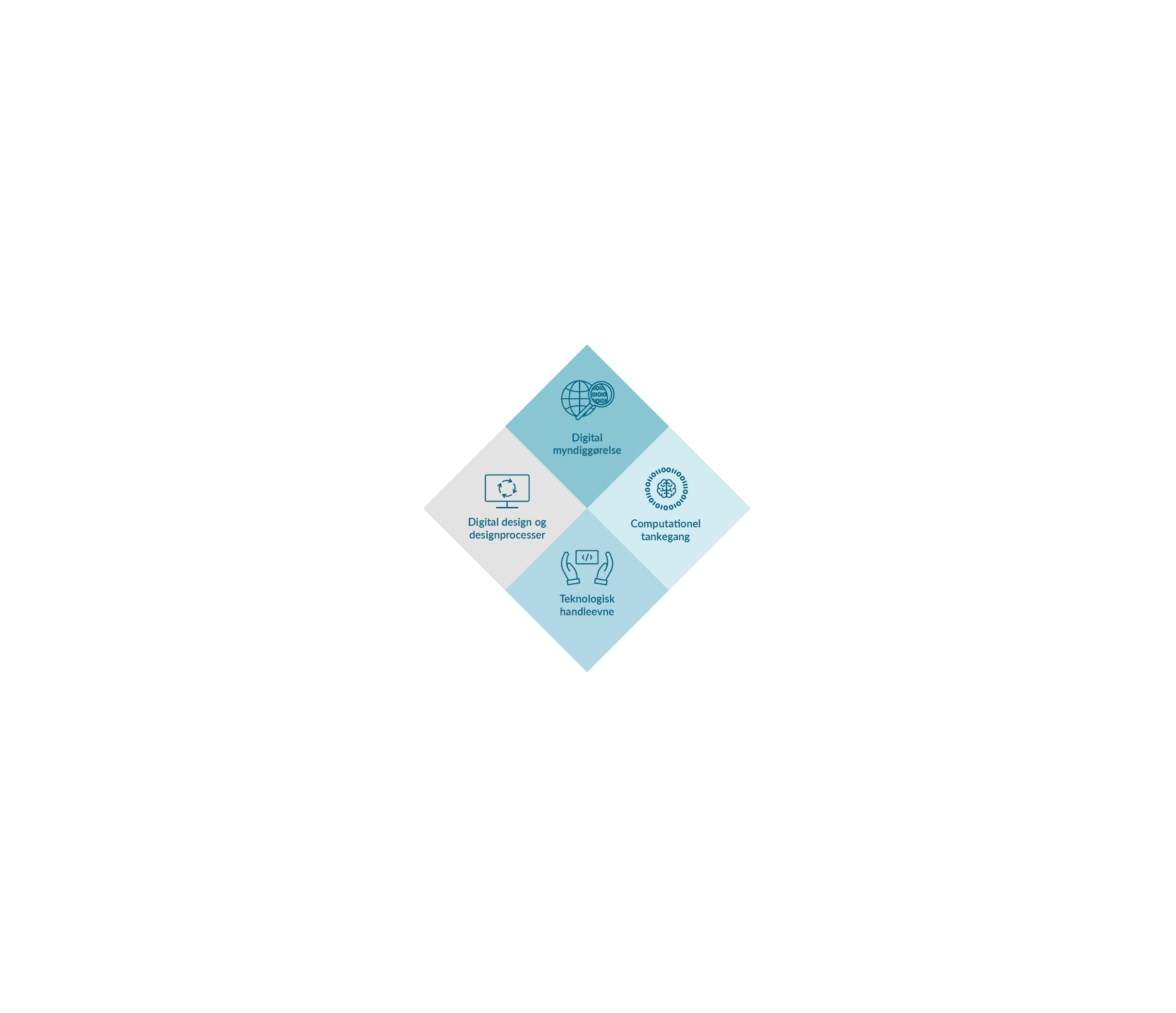 Justering af læreplanerne i kommunikation og it og Informatik

Sikre at fagene stadig er fundament for studieretninger med kommunikation og it og informatik!  
Sikre en stærk profil på erhvervsgymnasierne fortsat - også når det kommer til teknologiforståelse

Sikre at de lærerkræfter vi allerede har kan undervise i faget - kræver det efteruddannelse? Faglige mindstekrav!
Regler bør ændres så vi må benytte AI-værktøjer!
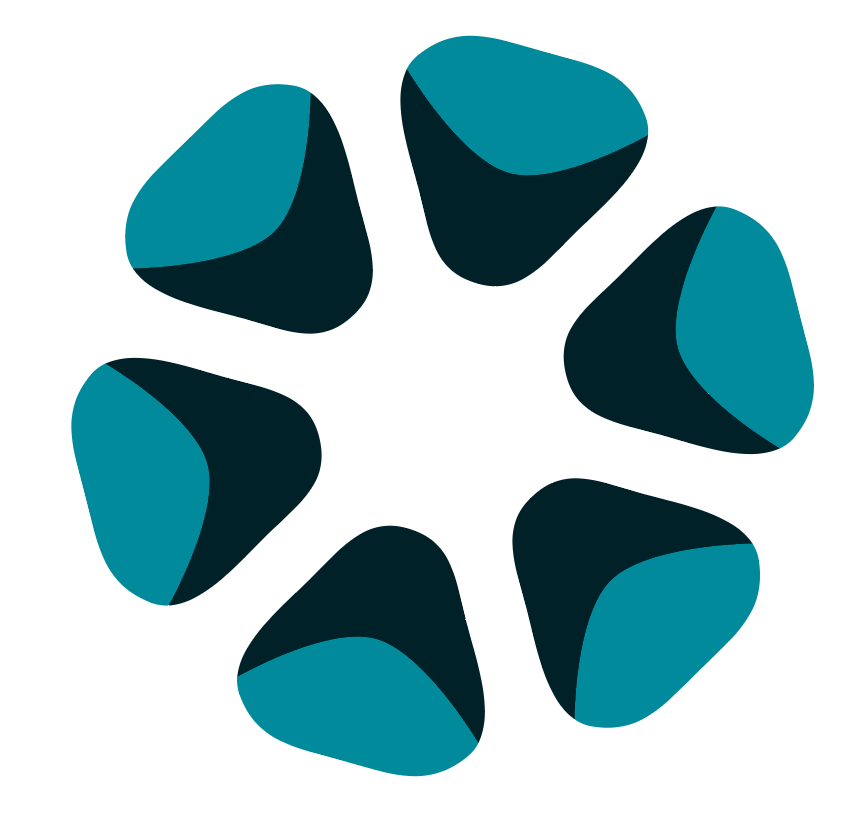 Workshoprunde 1
Vælg en bordformand ved hvert bord, som noterer på arket.
Drøft: Perspektiverne ved det I har hørt indtil nu. Hvad er hensigtsmæssigt og hvad er problematisk?
Hver gruppe vil blive bedt præsentere mindst ét hensigtsmæssigt og ét problematisk perspektiv.
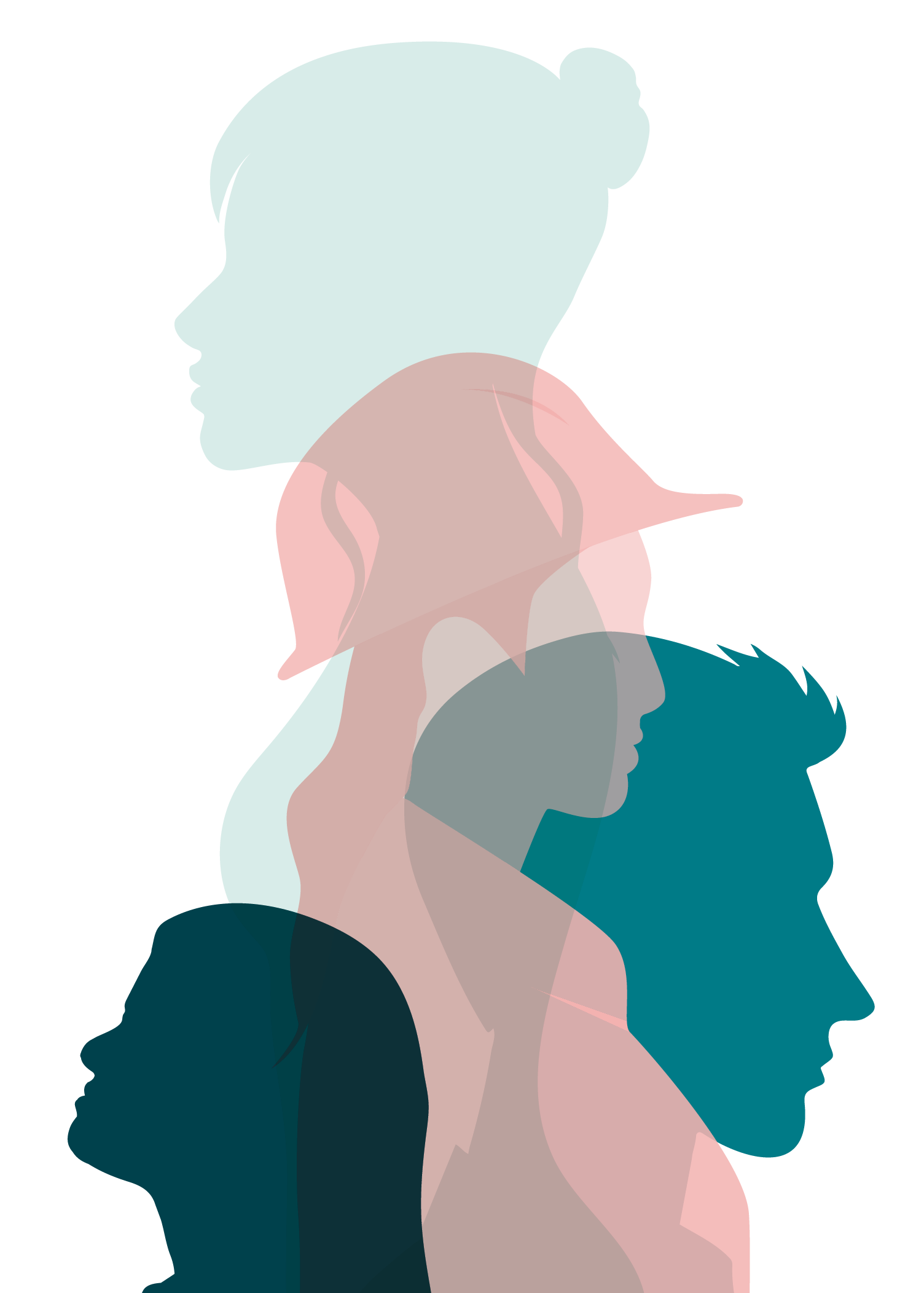 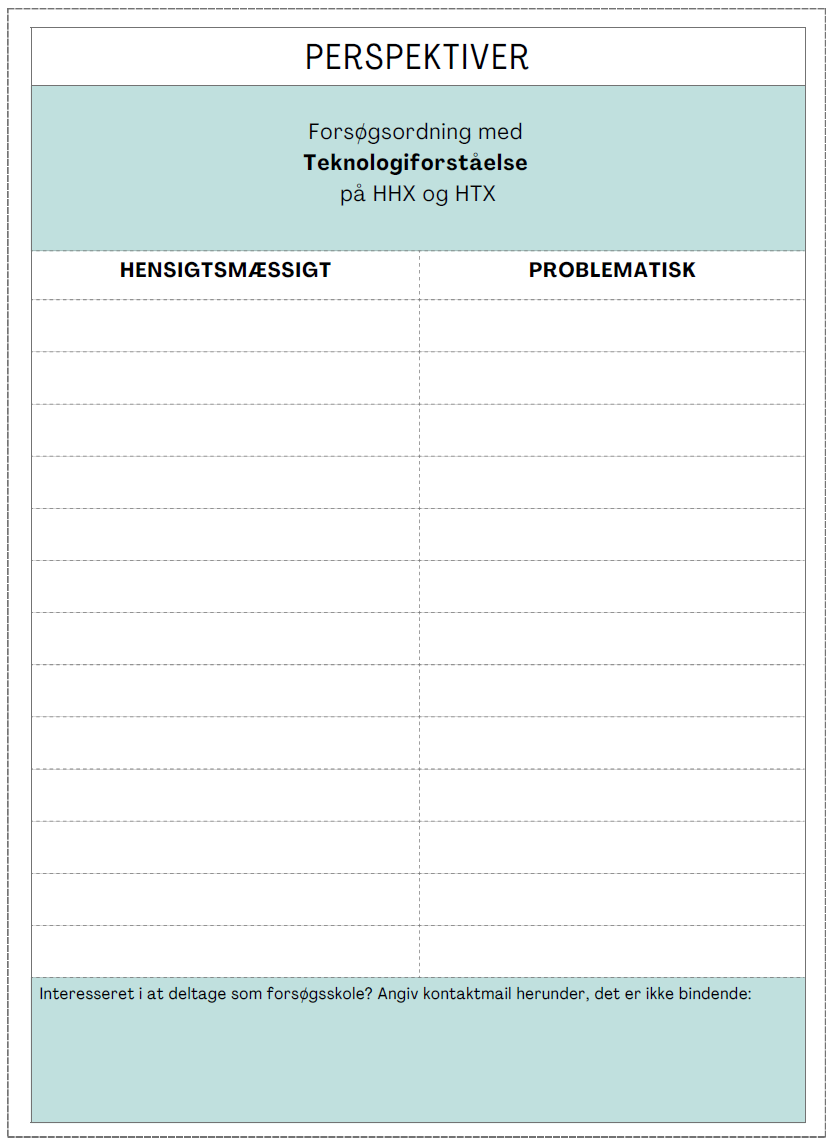 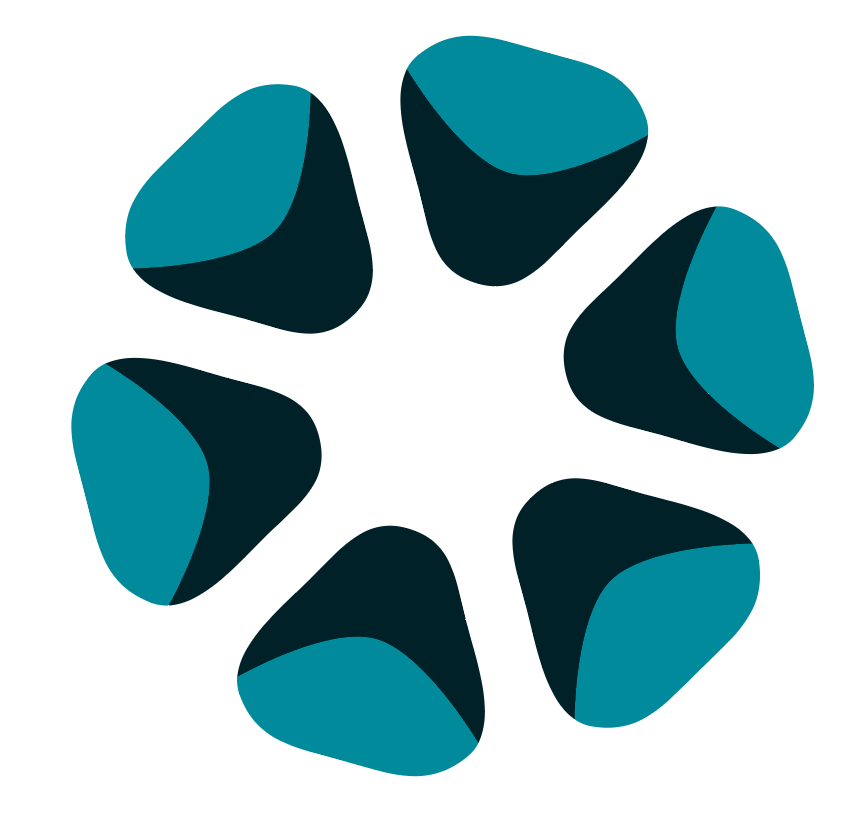 Workshoprunde 2
Drøft ved bordene:
Forberedelse af Lærerstaben: Hvilke tiltag er nødvendige for at sikre, at lærerstaben er klar og kompetent til at undervise i det nye fag, herunder professionel udvikling og efteruddannelse?
Interfaglig Integration: På hvilke måder kan teknologiforståelse integreres med andre fag for at fremme en holistisk forståelse af teknologi inden for elevernes samlede uddannelsesforløb?
Elevinddragelse og -feedback: Hvordan kan man bedst involvere eleverne i udviklingen af teknologiforståelse, og hvordan vil I bruge deres feedback til at forme faget?
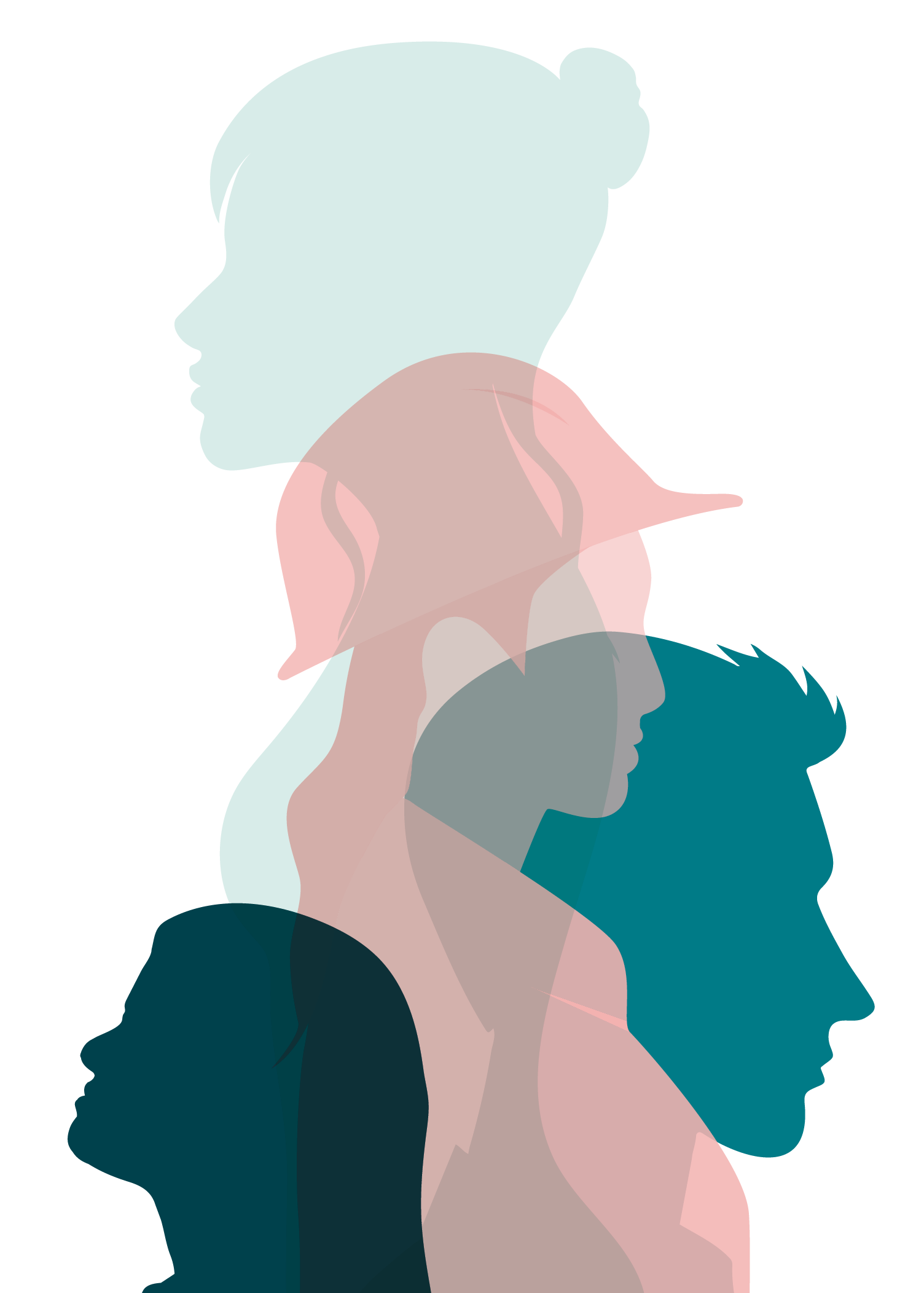 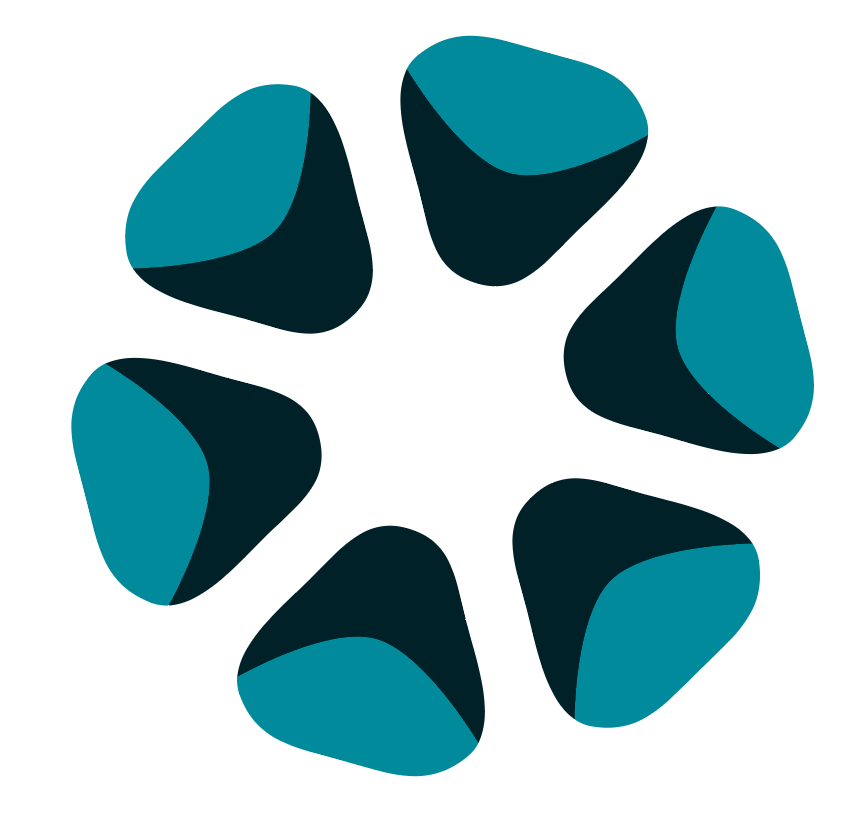 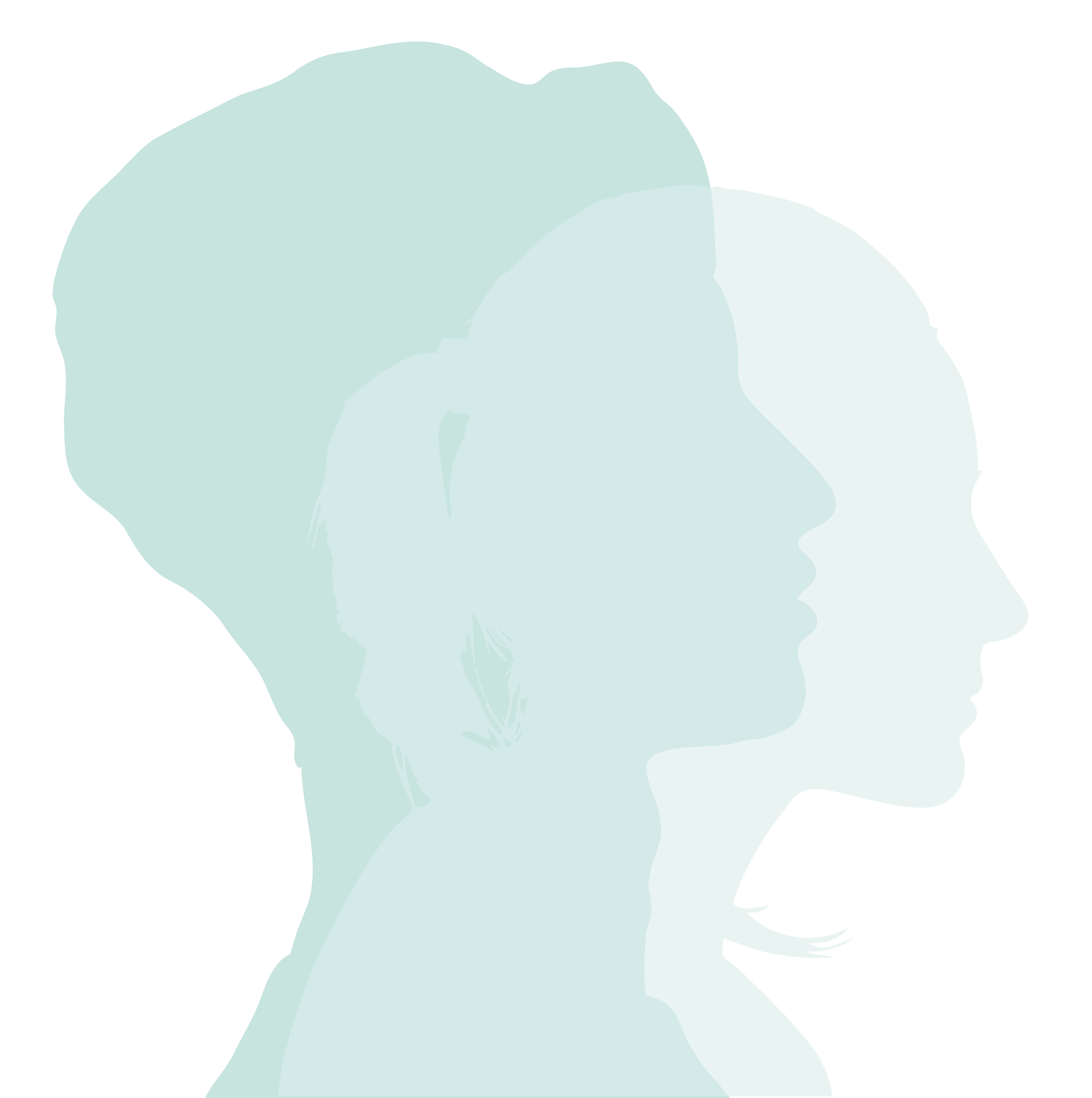 Afrunding
Næste indslag starter 17.00 i plenumsalen 

Eleverne og ungdomspartierne indtager scenen
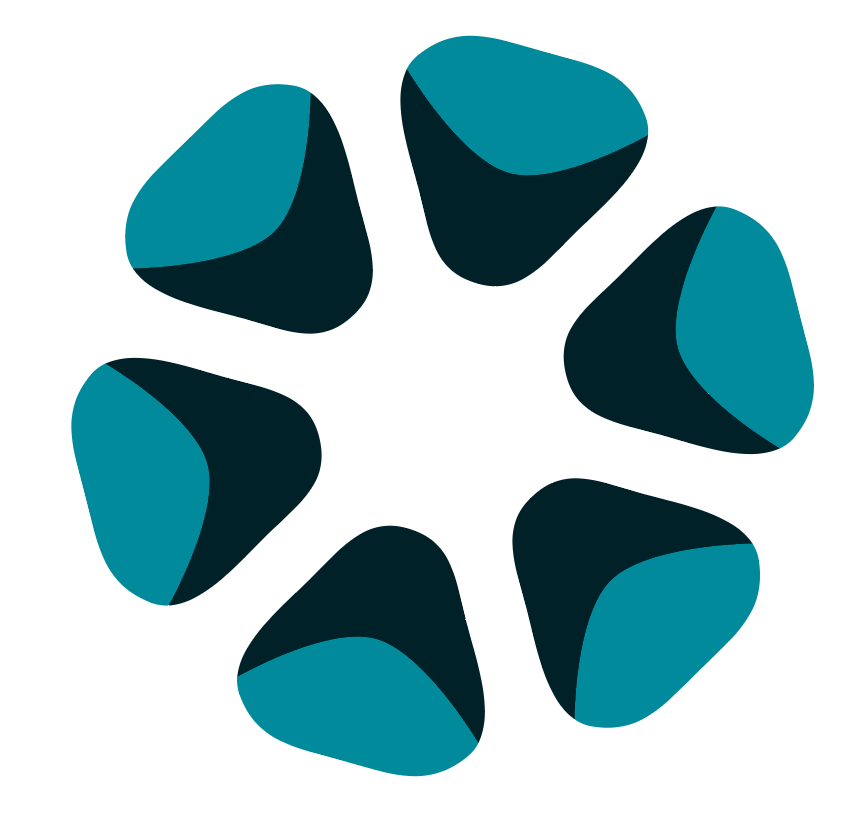